Meteorologické družice:4. Základy zpracování a zobrazení družicových dat
RNDr. Martin Setvák, CSc.

družicové oddělení ČHMÚ		      
E-mail:  martin.setvak@chmi.cz  
osobní stránky:  www.setvak.cz
verze:   6. 12. 2021
Základy zpracování a zobrazení družicových dat, resp. snímků, potenciální problémy a artefakty, na které si dát při interpretaci pozor
projekce družicových dat, jejich korekce a přemapování
základní úpravy kontrastu, barevné zvýraznění

RGB kompozitní snímky

sendvičové produkty
paralaxa oblačnosti na družicových snímcích

nežádoucí odrazy Slunce uvnitř radiometrů
zrcadlení Slunce na vodní hladině

hlavičkový čas snímků, resp. měření
Martin Setvák, ČHMÚ
Základní zpracování (digitálních) družicových snímků
Kalibrace dat   –   převod z původních „obrazových hodnot“ naměřených družicí (count value) na nějaké 	         konkrétní fyzikální veličiny, především na: 

intenzitu záření, „radianci“ (angl. radiance) 
odrazivost, resp. „albedo“ v daném kanále
jasovou (radiační) teplotu (brightness temperature, BT)

Transformace dat   –   převod nebo úprava původní projekce dat (jak je nasnímala družice)
 
geometrická korekce (pouze polární družice) 
geografická transformace („přemapování“, všechny družice)

Opravy (korekce) dat    –   potlačení různých chyb nebo artefaktů daných technikou snímání
Martin Setvák, ČHMÚ
Geometrická korekce dat (snímků) – polární družice
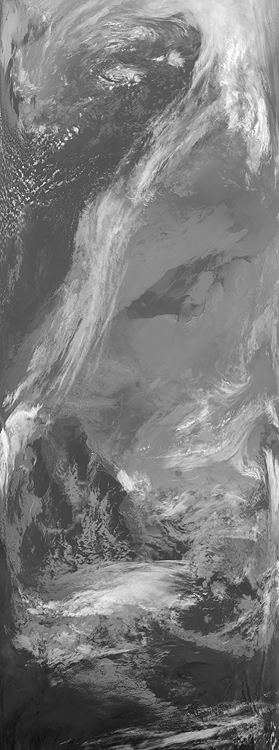 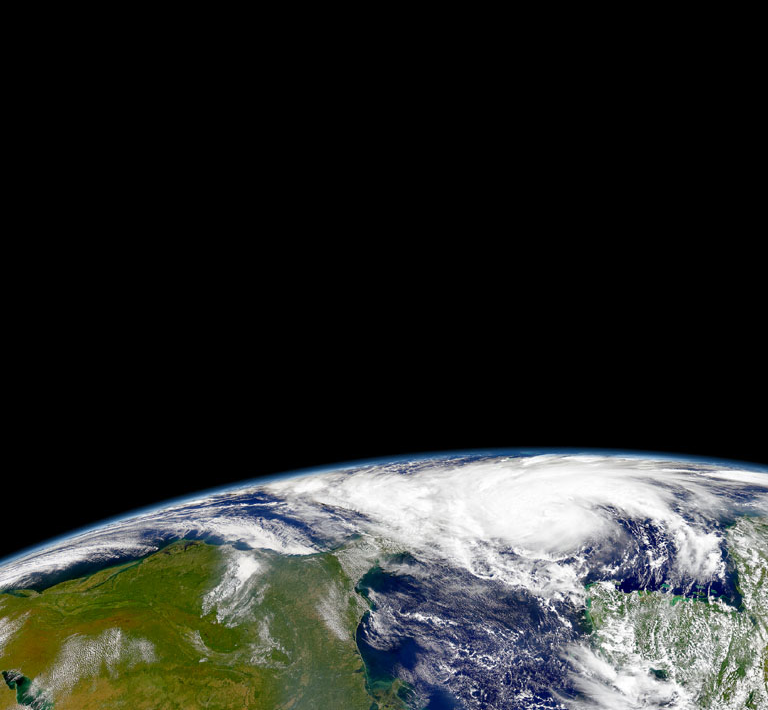 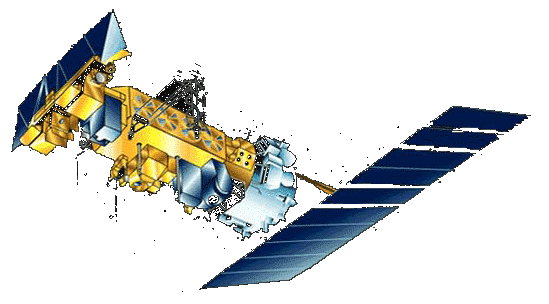 55.4°
55.4°
Martin Setvák, ČHMÚ
Geometrická korekce dat (snímků) – polární družice
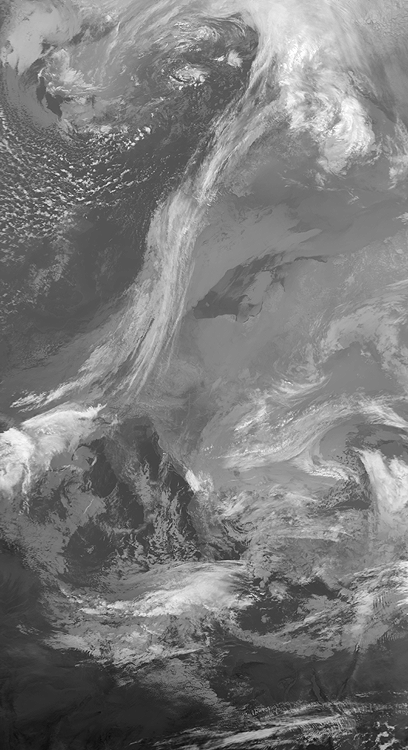 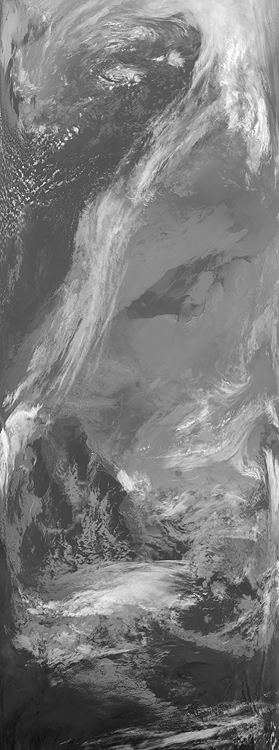 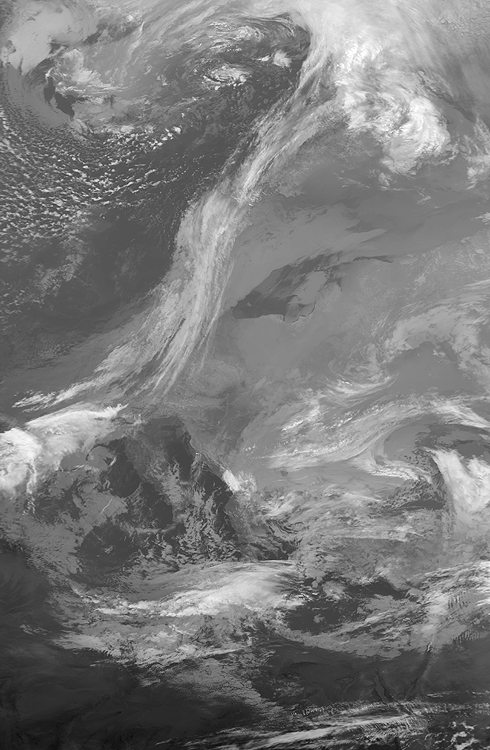 roztažení kraje, sražení středu                                     původní projekce AVHRR                                      pouze roztažení kraje, střed původní
Martin Setvák, ČHMÚ
Geografická transformace dat (snímků) – všechny družice
konverze dat z původní družicové projekce (projekce družic na polární dráze, nebo geostacionární projekce) do zvolené kartografické projekce (angl. remapping, georegistration, navigation, …) 

možnost změny velikosti (rozměru) pixlu

nutné při porovnávání (překládání, slučování, …) dat různého původu, z různých zdrojů, přístrojů
snímků z družic a (pozemních) radarových měření, 

při překládání výstupů z numerických modelů přes družicové snímky

kombinaci snímků různého rozlišení z jedné družice (např. MSG, MODIS)
Martin Setvák, ČHMÚ
Geografická transformace dat (snímků) – jejich přemapování
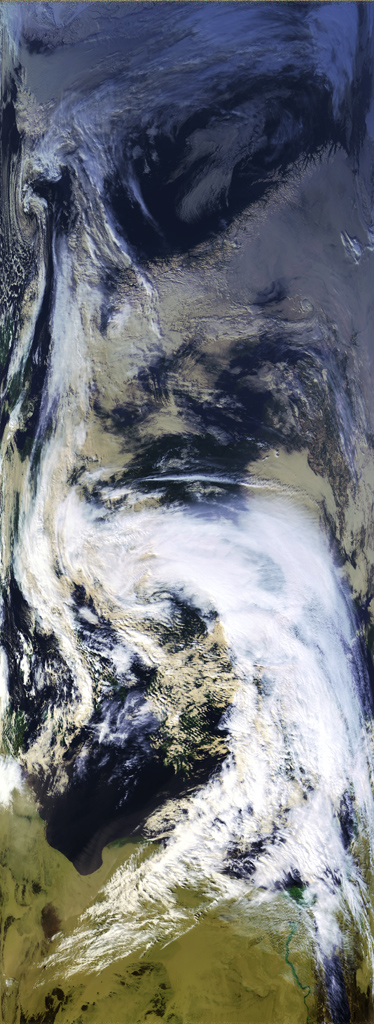 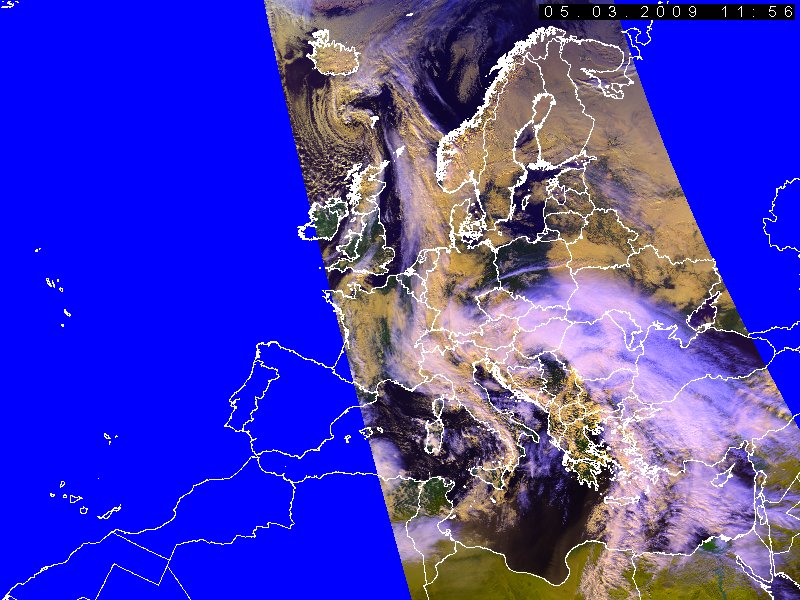 … a tentýž přelet po transformaci do polární stereografické projekce(formát Evropa)
Přelet v původní družicové projekci …
Martin Setvák, ČHMÚ
Geografická transformace dat (snímků) – jejich přemapování
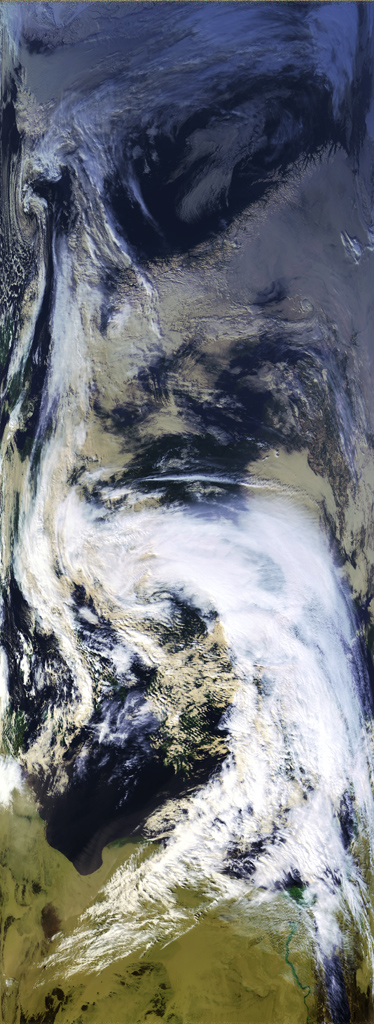 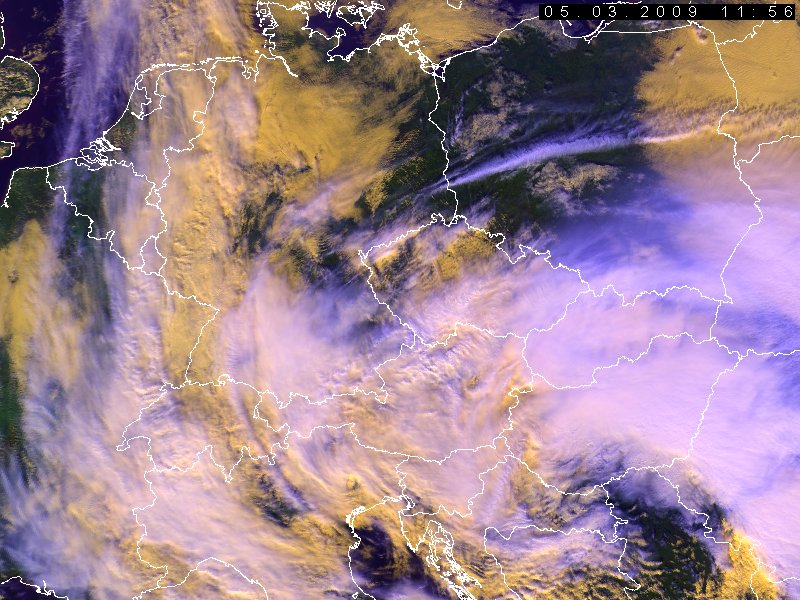 … a tentýž přelet po transformaci do polární stereografické projekce(formát střední Evropa)
Přelet v původní družicové projekci …
Martin Setvák, ČHMÚ
Geografická transformace dat (snímků) – jejich přemapování
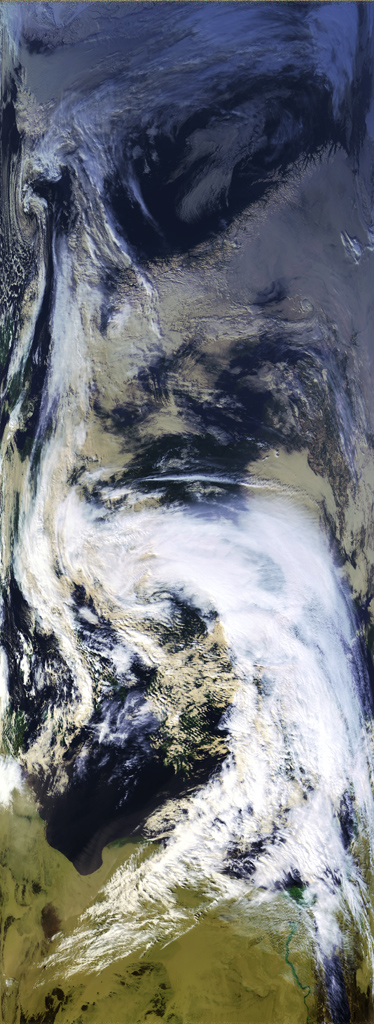 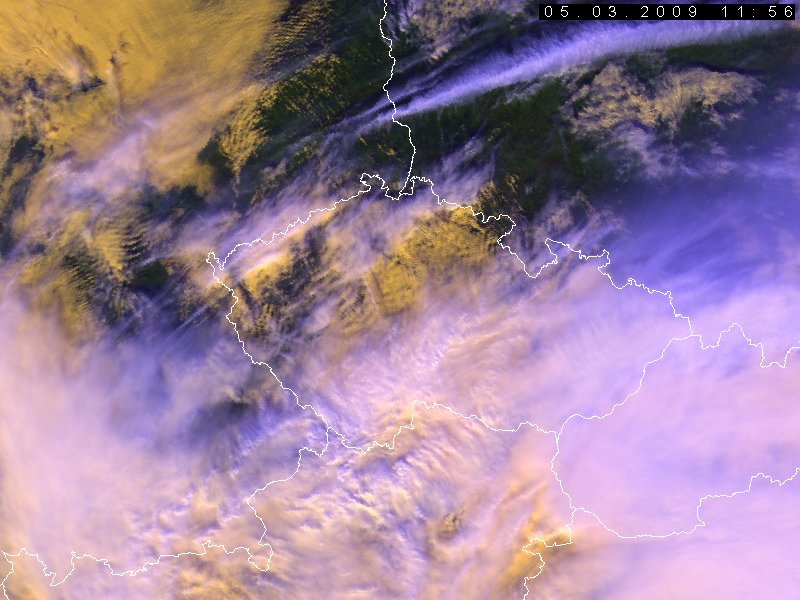 … a tentýž přelet po transformaci do polární stereografické projekce(formát Česká republika)
Přelet v původní družicové projekci …
Martin Setvák, ČHMÚ
Geografická transformace dat (snímků) – jejich přemapování
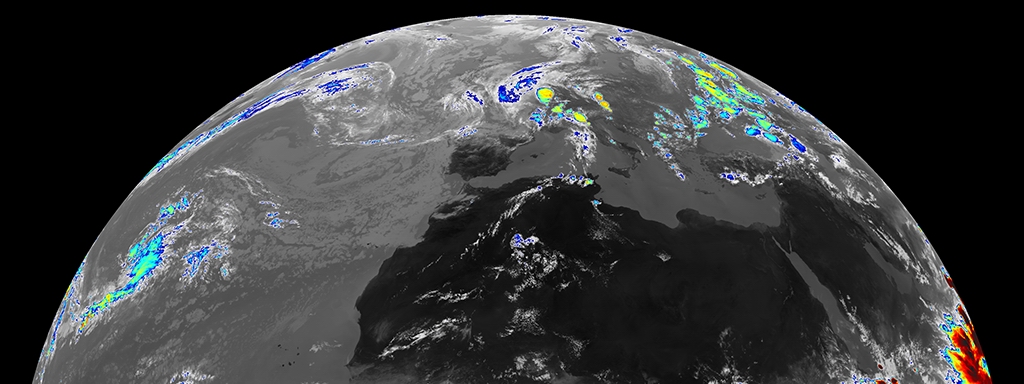 MSG-1  2006-06-25  13:45 UTC  IR10.8  -  původní družicová projekce
Martin Setvák, ČHMÚ
Geografická transformace dat (snímků) – jejich přemapování
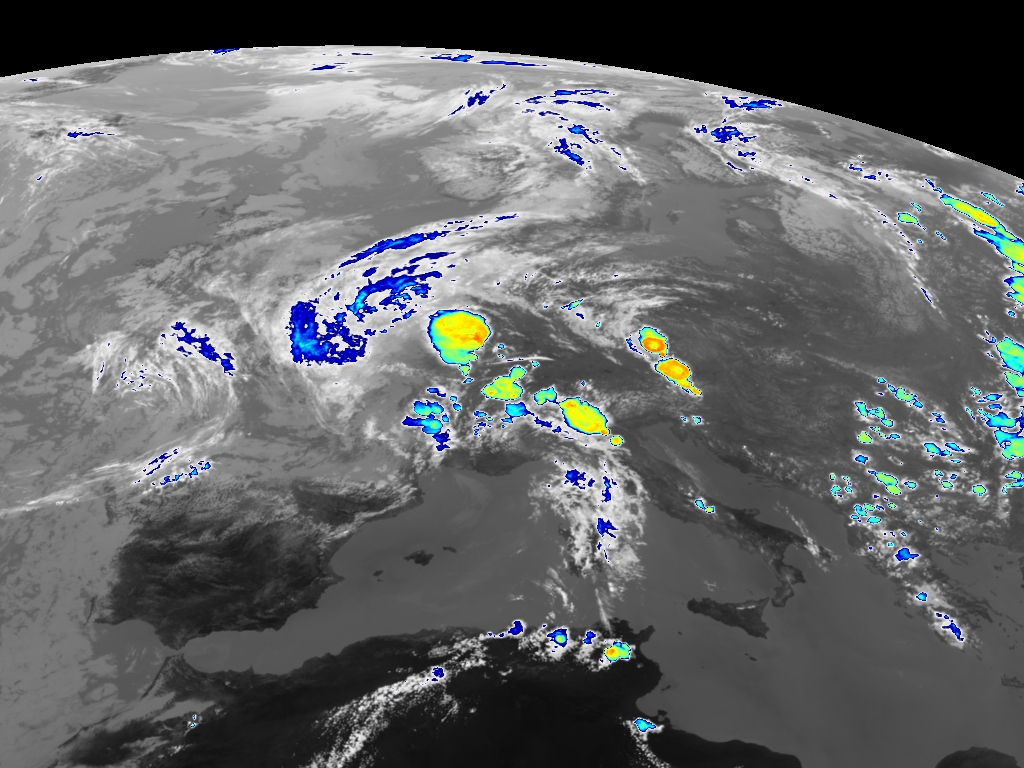 MSG-1  2006-06-25  13:45 UTC  IR10.8  -  družicová projekce, výřez (crop)
Martin Setvák, ČHMÚ
Geografická transformace dat (snímků) – jejich přemapování
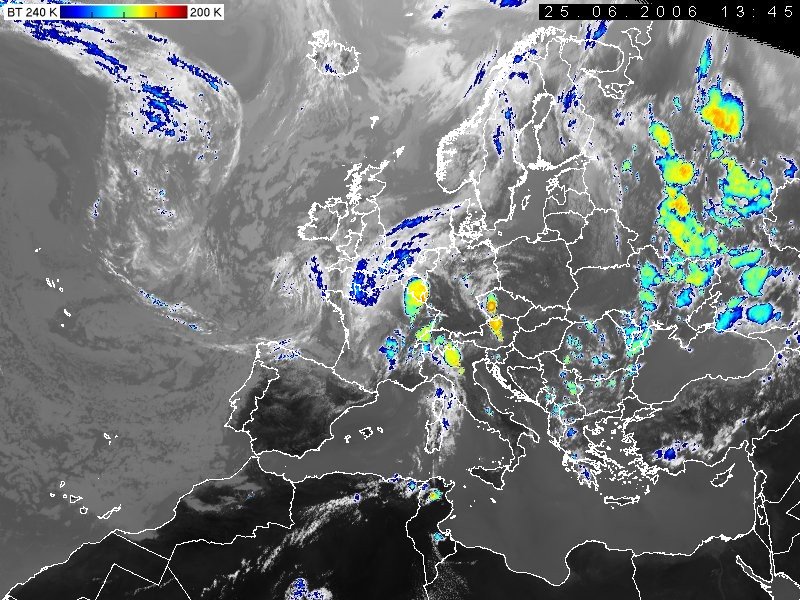 MSG-1  2006-06-25  13:45 UTC  IR10.8  -  polární stereografická projekce, formát Evropa
Martin Setvák, ČHMÚ
Geografická transformace dat (snímků) – jejich přemapování
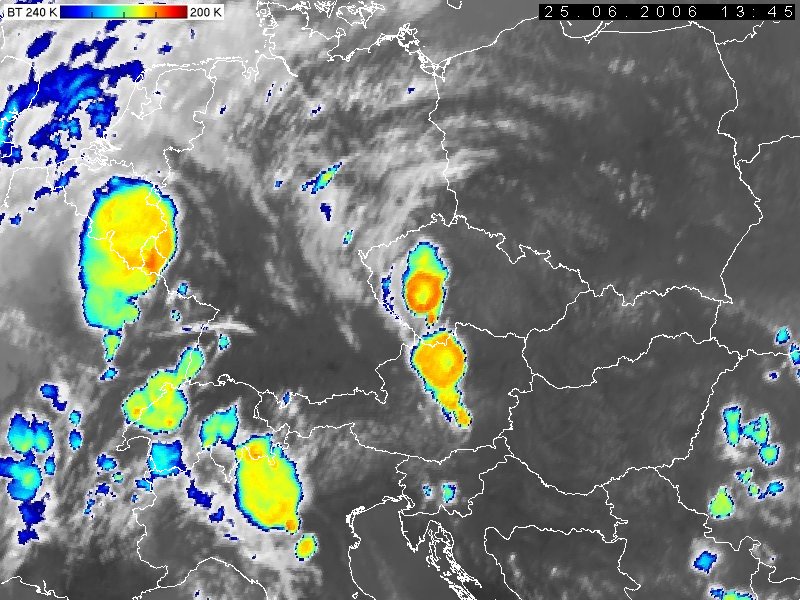 MSG-1  2006-06-25  13:45 UTC  IR10.8  -  polární stereografická projekce, formát střední Evropa
Martin Setvák, ČHMÚ
Geografická transformace dat (snímků) – jejich přemapování
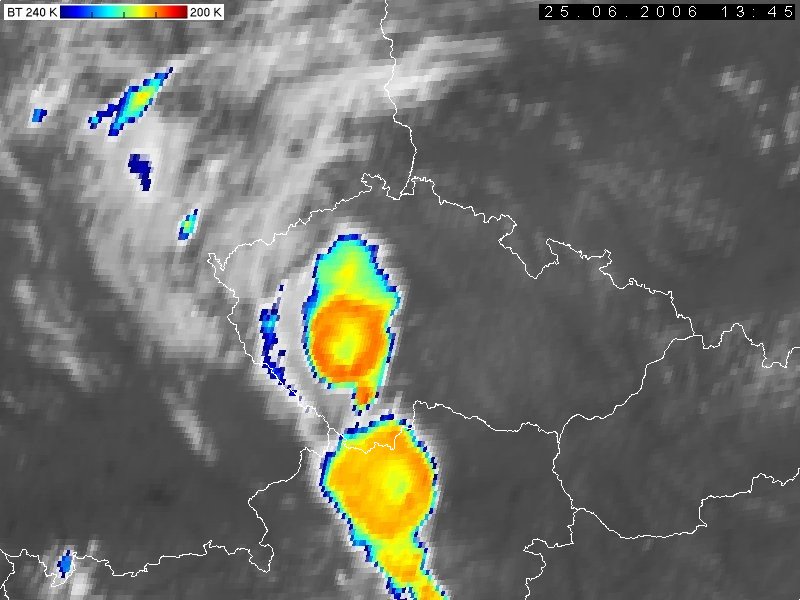 MSG-1  2006-06-25  13:45 UTC  IR10.8  -  gnomonická projekce, formát Česká republika
Martin Setvák, ČHMÚ
Zobrazení – zvýraznění obrazových dat (snímků)
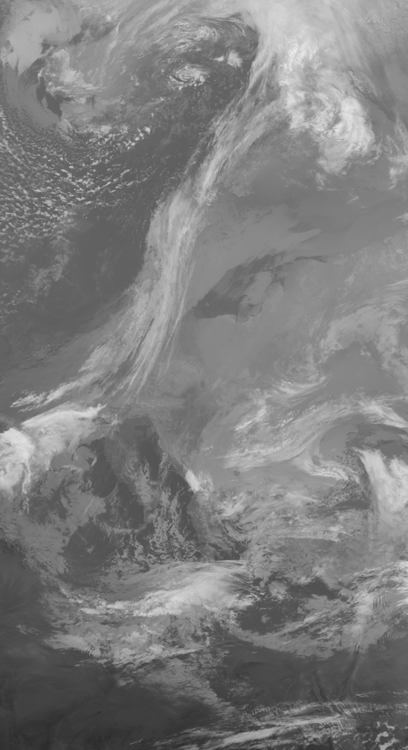 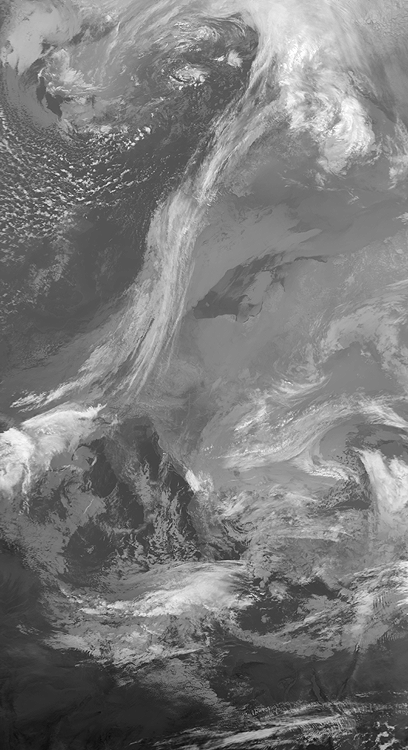 Histogramy rozložení stupňů šedi
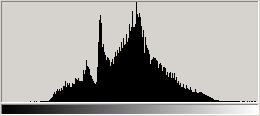 původní
úprava kontrastu
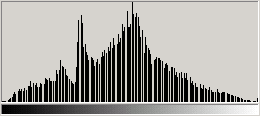 upravený
Martin Setvák, ČHMÚ
Barevné zvýraznění tepelných snímků (IR kanály)  –  konvence EUMETSAT
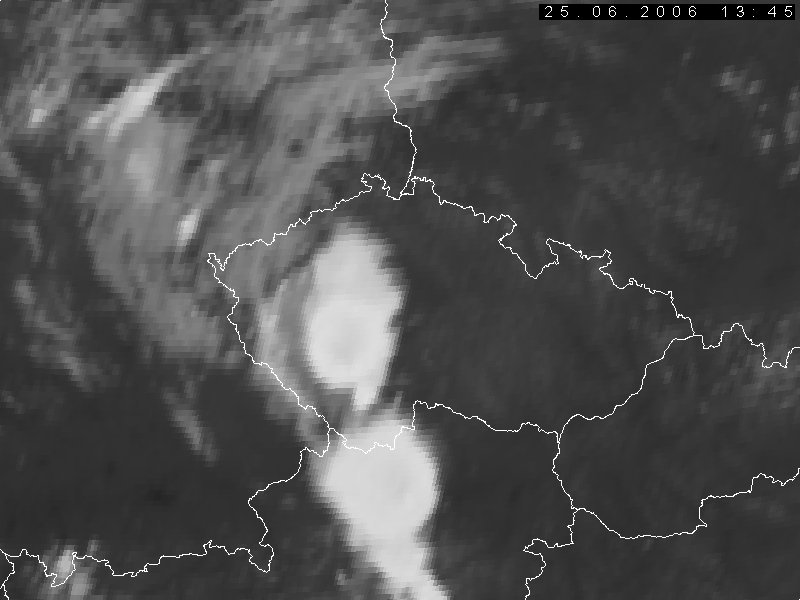 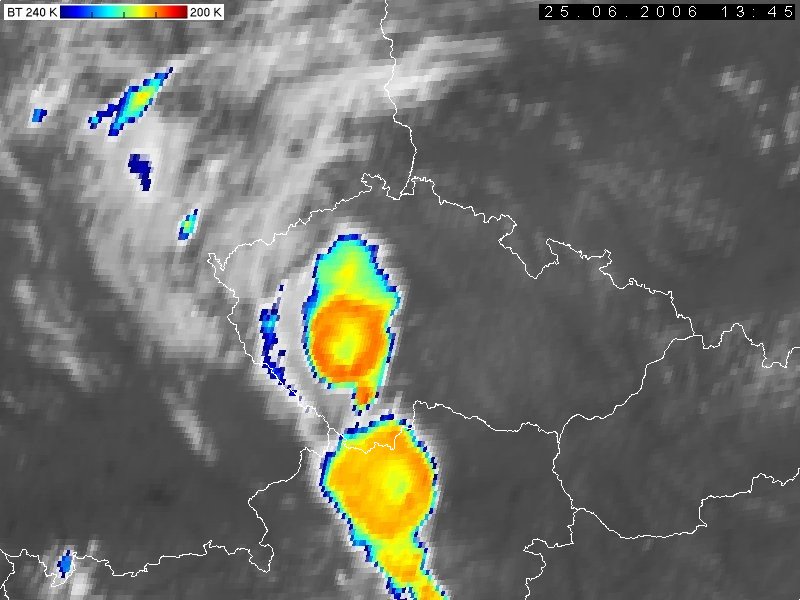 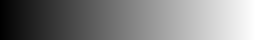 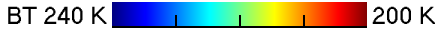 Zvýraznění určitého teplotního intervalu barevnou škálou (angl. color enhancement). Tato konkrétní škála (BT 240-200K) je vhodná pro typické poměry v mírných zeměpisných šířkách (střední Evropa); pro jiné geografické oblasti je nutná její modifikace, především v závislosti na typické výšce tropopauzy. Definice škály, příklady a další informace např. zde:  CWG website.
Martin Setvák, ČHMÚ
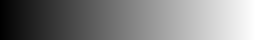 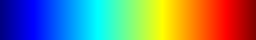 Barevné zvýraznění tepelných snímků (IR kanály)  –  konvence EUMETSAT
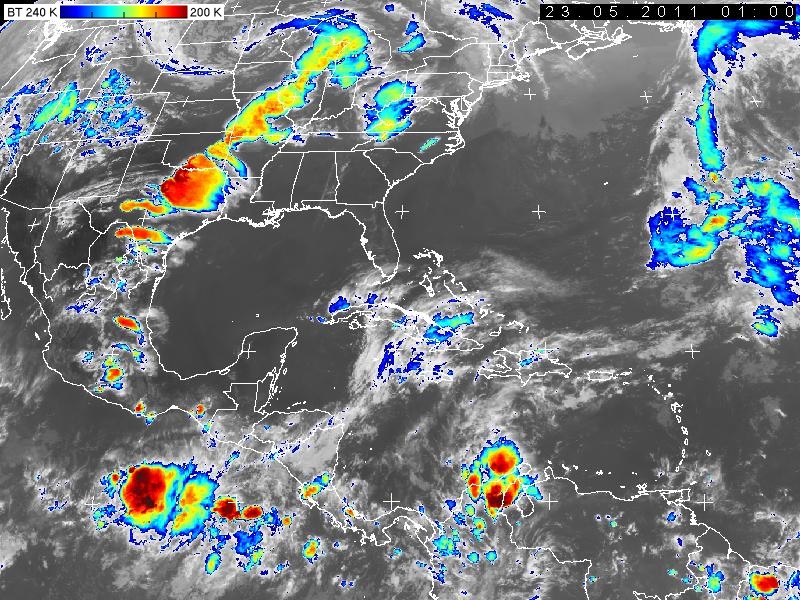 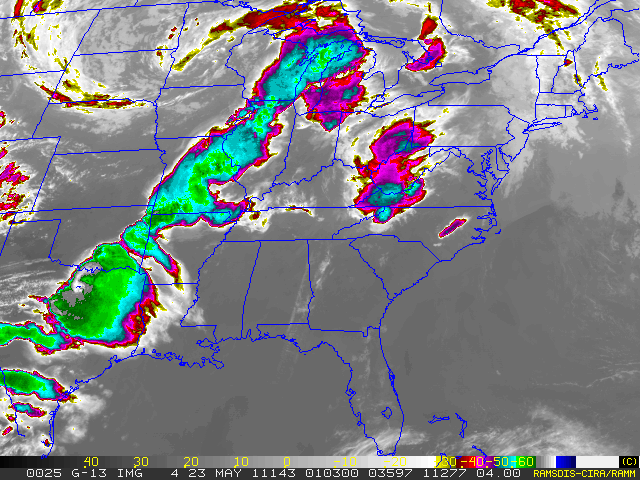 Starší barevné schéma USA
Martin Setvák, ČHMÚ
Barevné zvýraznění tepelných snímků (IR kanály)  –  konvence EUMETSAT
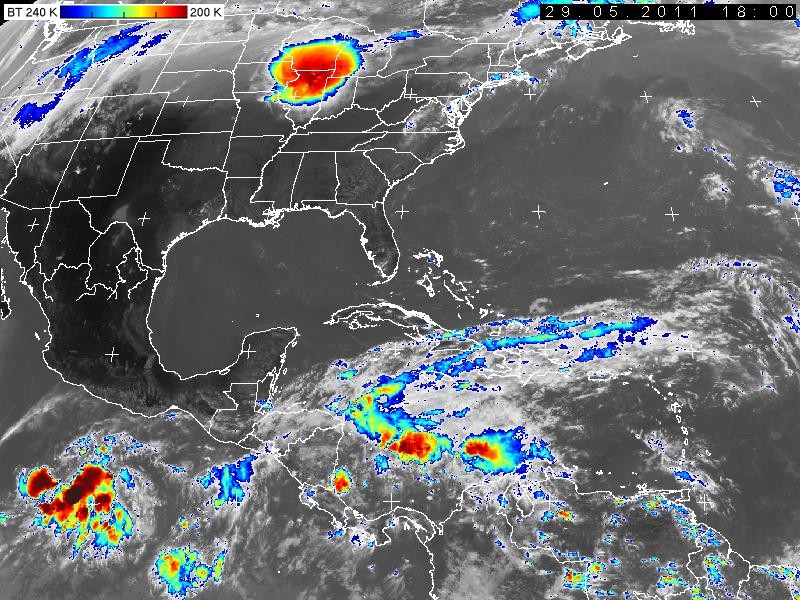 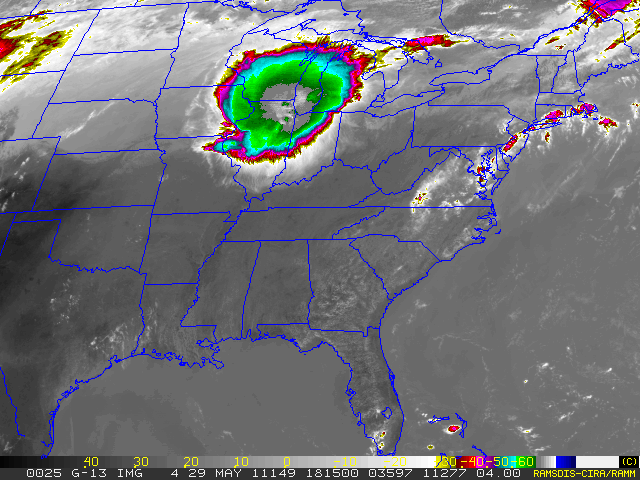 Starší barevné schéma USA
Martin Setvák, ČHMÚ
Korekce snímků (dat) na výšku Slunce nad obzorem
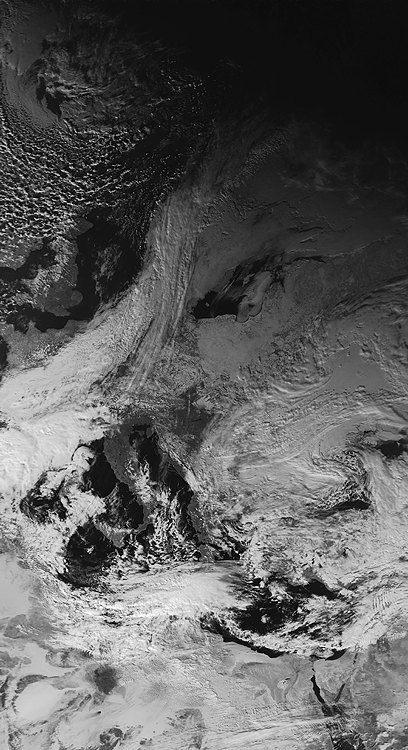 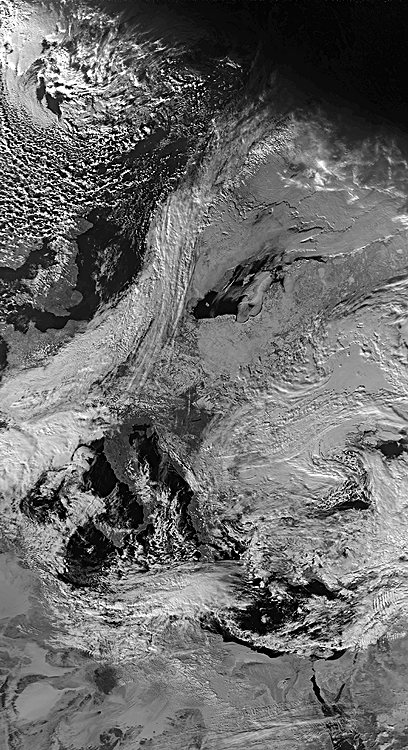 Přepočet nasvícení snímku tak, jako by Slunce bylo na celém území snímku ve stejné výšce nad obzorem, nebo přepočtení snímku na „albedo“ daného kanálu
Martin Setvák, ČHMÚ
RGB kompozitní snímky  (RGB syntéza tří a více spektrálních kanálů)
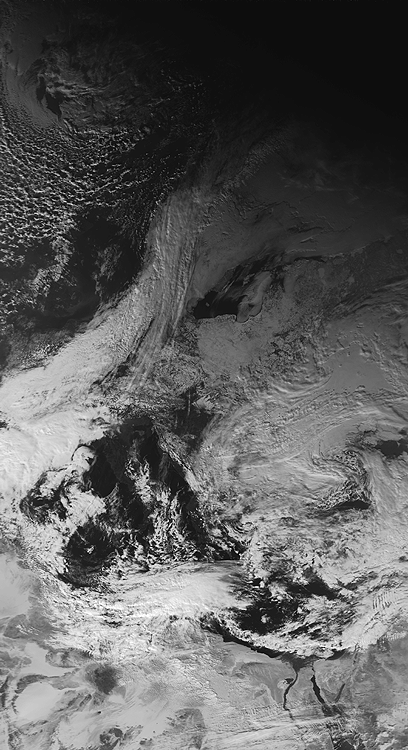 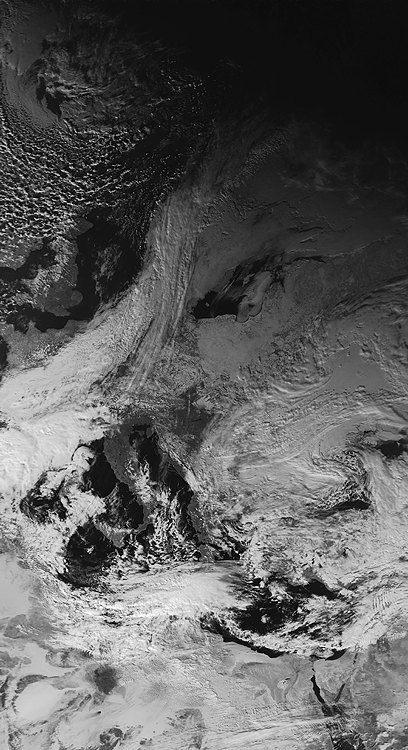 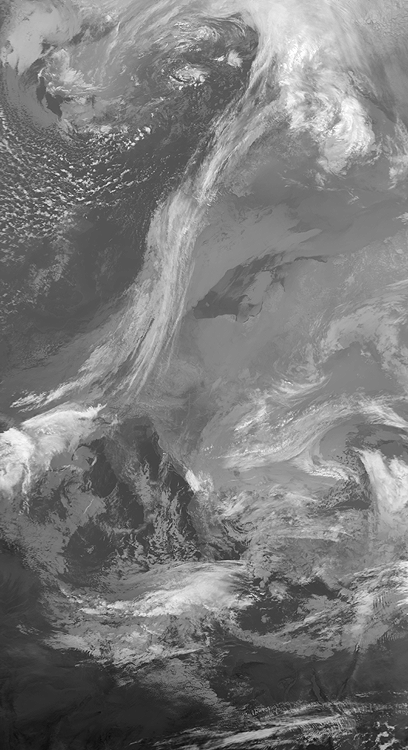 AVHRR ch1
AVHRR ch2
AVHRR ch4
Martin Setvák, ČHMÚ
RGB kompozitní snímky  (RGB syntéza tří a více spektrálních kanálů)
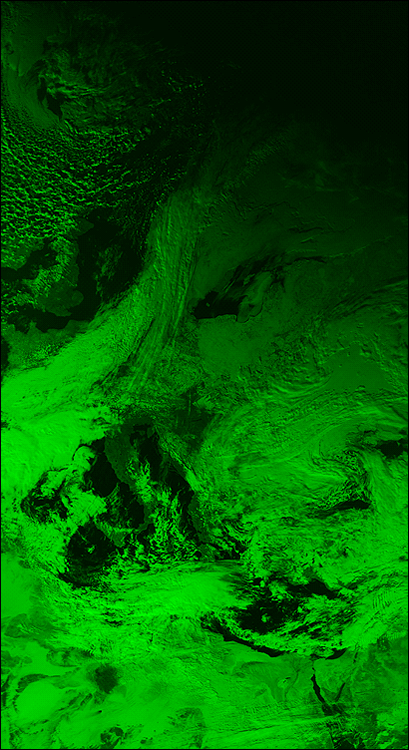 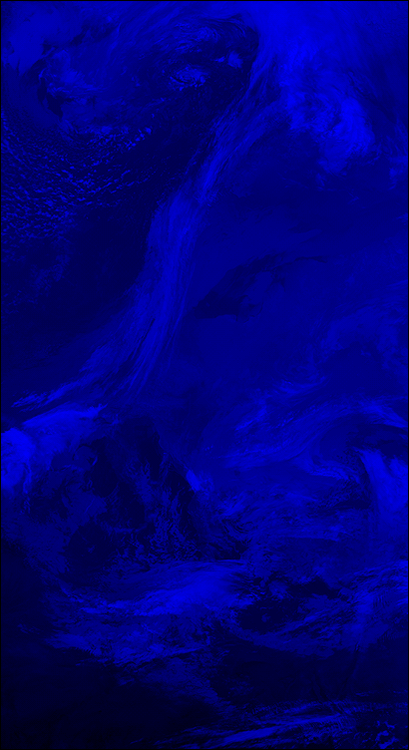 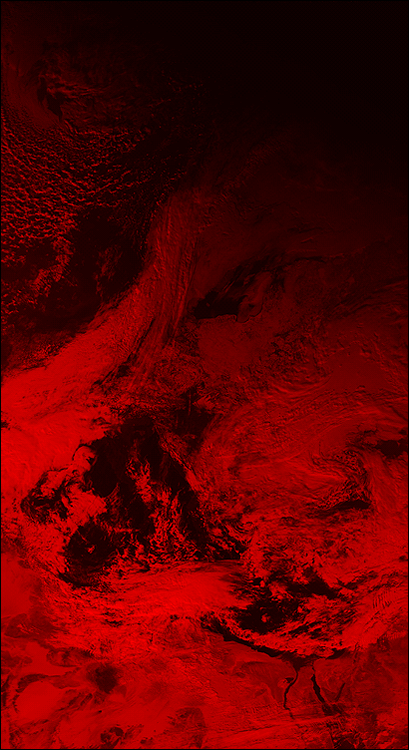 AVHRR ch1  >>>  RED
AVHRR ch2  >>>  GREEN
AVHRR ch4  >>>  BLUE
Martin Setvák, ČHMÚ
RGB kompozitní snímky  (RGB syntéza tří a více spektrálních kanálů)
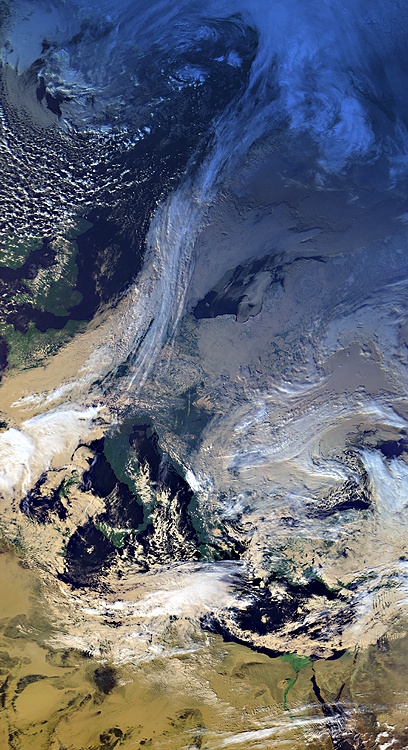 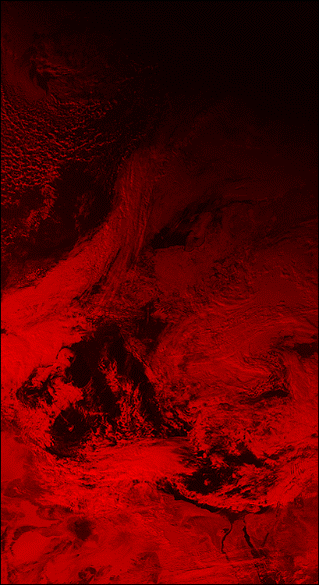 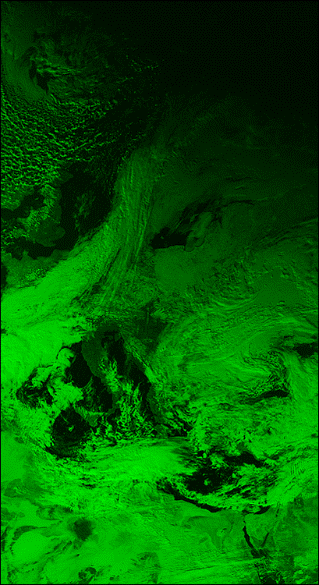 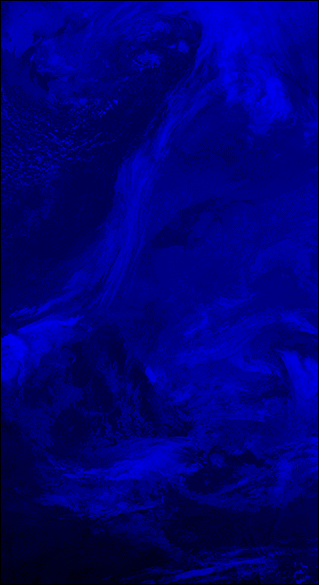 Martin Setvák, ČHMÚ
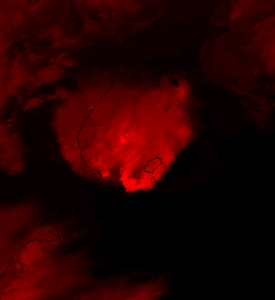 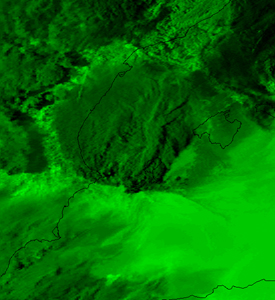 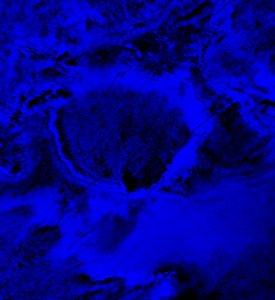 RGB kompozitní snímky  (RGB syntéza tří a více spektrálních kanálů)
11 September 1996   1724 UTC   NOAA 12
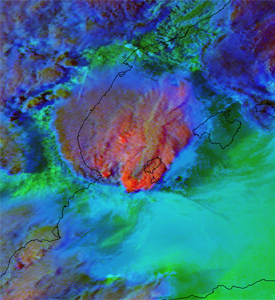 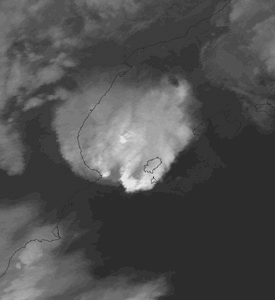 AVHRR ch4 ENH
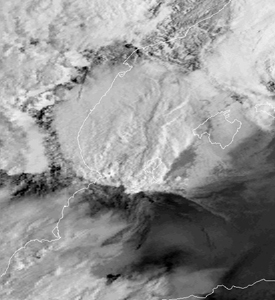 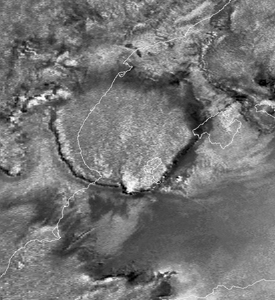 AVHRR ch3
AVHRR DIF ch (5-4)
Experimentálně používáno již od konce 80. let; v operativní meteorologii výrazné rozšíření až se startem družic MSG (Rosenfeld, Kerkmann, aj.)
Martin Setvák, ČHMÚ
Tzv.  „sendvičové“ produkty
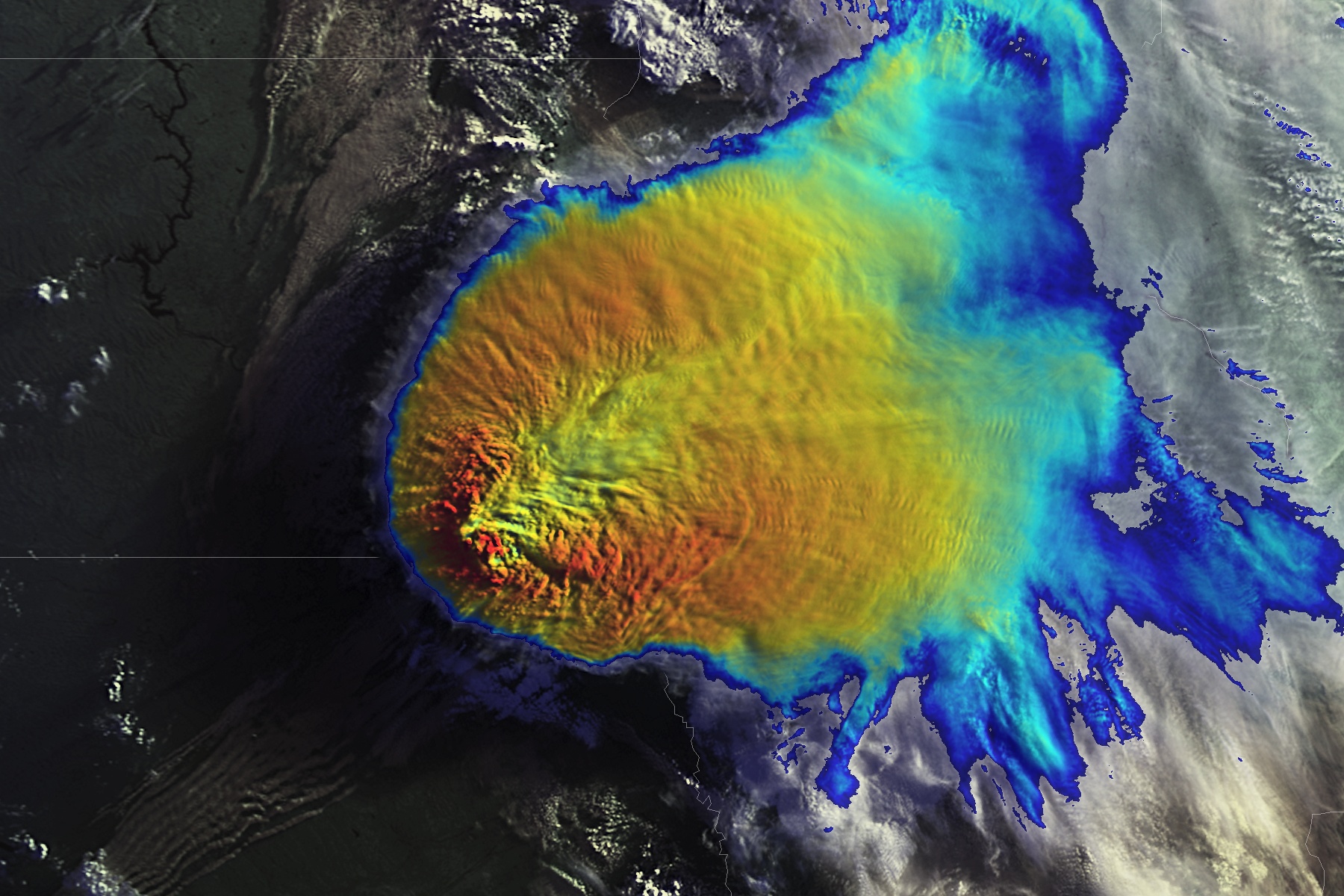 2009-07-09  11:35 UTC  NOAA 15  (South Dakota, Minnesota, Nebraska, Iowa,  U.S.A.)
Martin Setvák, ČHMÚ
Sendvičové produkty
2006-06-25 Meteosat-8 sendvič  HRV + IR10.8
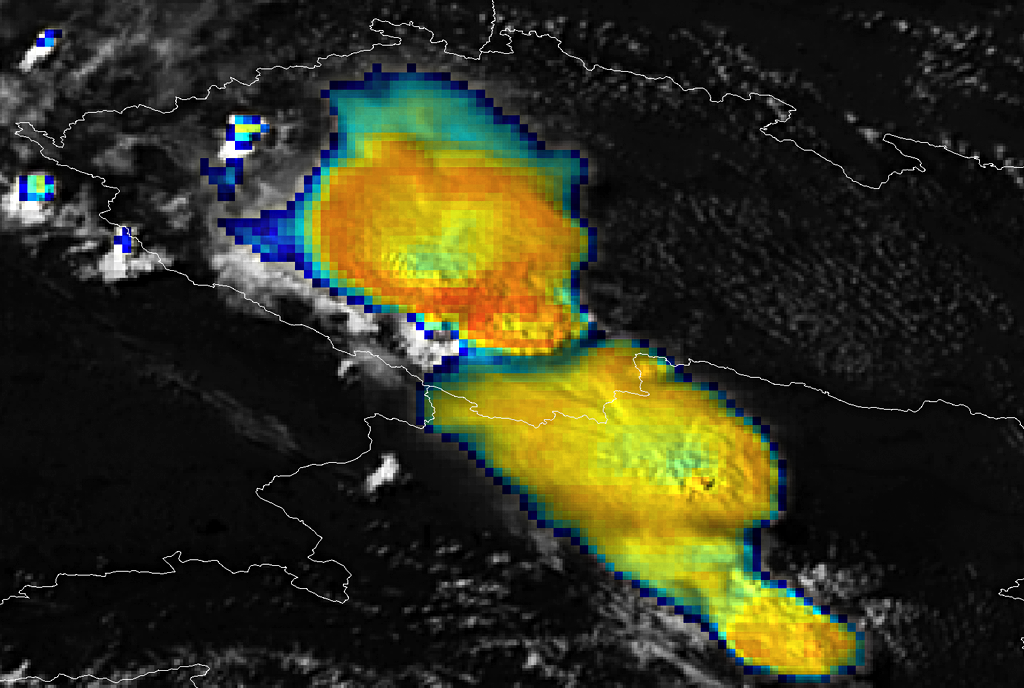 Zobrazení určitého produktu (například barevně zvýrazněného tepelného IR snímku nebo mikrofyzikálního produktu) se snímkem ve viditelném oboru (nebo jiným RGB produktem) v pozadí;

prolnutí informací jinak zobrazených oběma zdrojovými snímky nezávisle – například teplotního pole z IR kanálu a morfologie horní hranice bouře z kanálu ve viditelném oboru;

alternativa porovnávání zdrojových snímků jejich zobrazením „vedle sebe“ nebo jejich „přepínáním“ (obojí nepoužitelné např. v animacích);

sendvičové produkty = „rodina” produktů (podobně jako RGB kompozitní snímky).;
Martin Setvák, ČHMÚ
Sendvičové produkty
12 July 2011 17:40 UTC  MSG-1, Německo
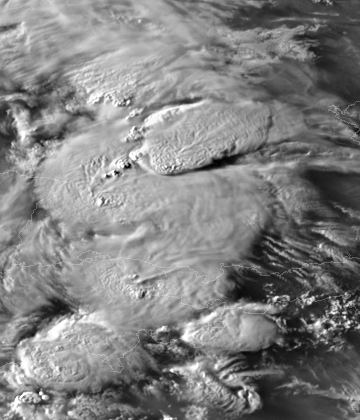 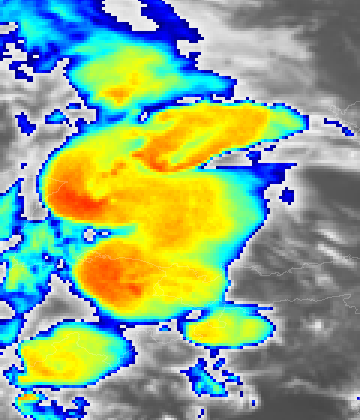 HRV
IR10.8-BT
Martin Setvák, ČHMÚ
Sendvičové produkty
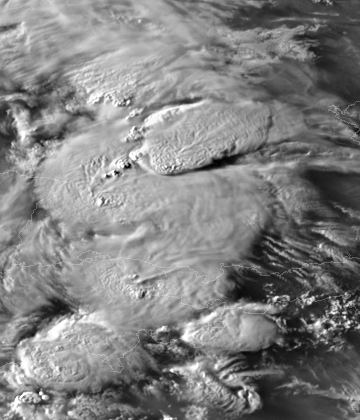 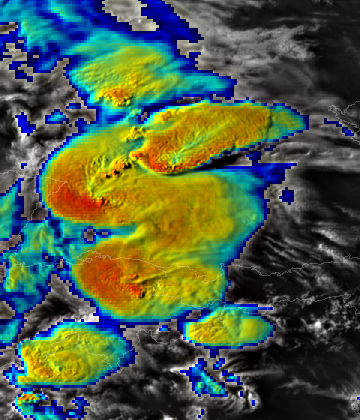 HRV
sendvič HRV & IR10.8-BT
Martin Setvák, ČHMÚ
Sendvičové produkty
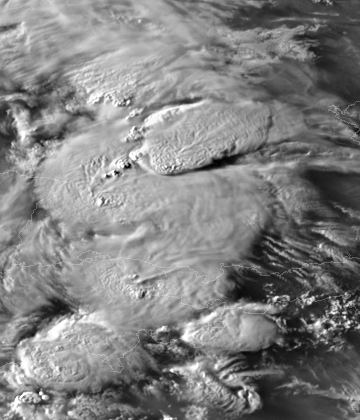 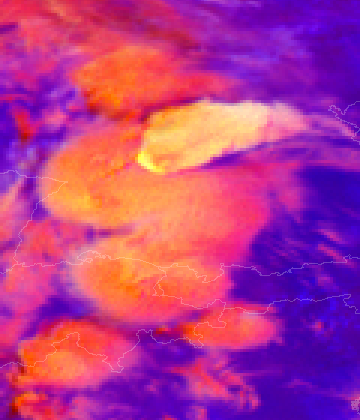 HRV
Storm RGB
Martin Setvák, ČHMÚ
Sendvičové produkty
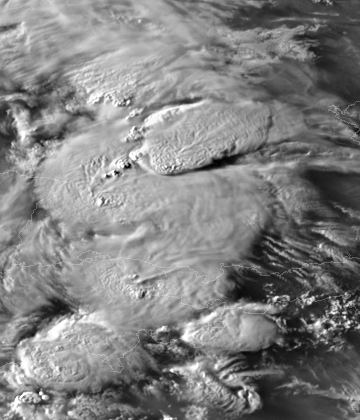 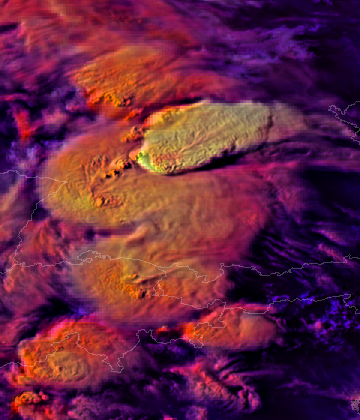 HRV
sendvič HRV & Storm RGB
Martin Setvák, ČHMÚ
Sendvičové produkty
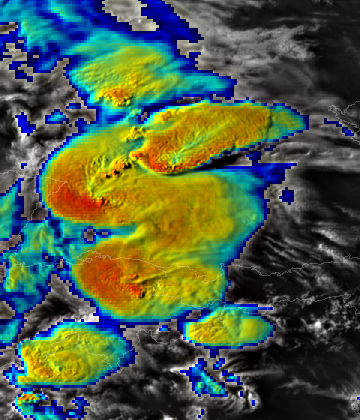 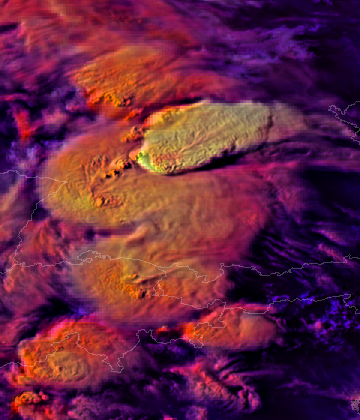 sendvič HRV & IR10.8-BT
sendvič HRV & Storm RGB
Martin Setvák, ČHMÚ
Sendvičové produkty
Horní vrstva („layer“):  snímek IR10.8 BT
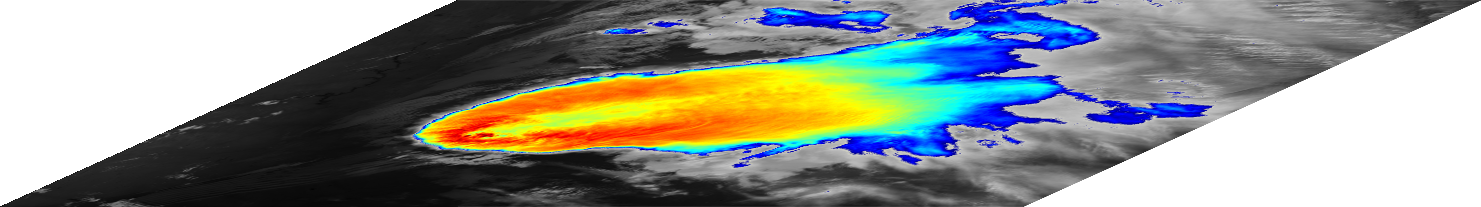 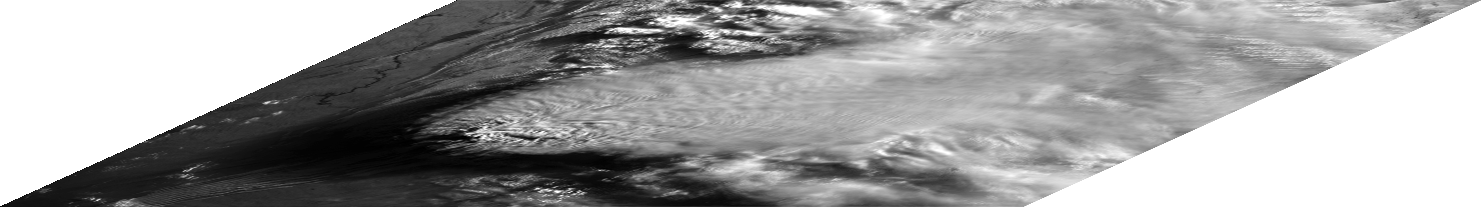 Spodní vrstva (pozadí, „background“): snímek HRV
Martin Setvák, ČHMÚ
Sendvičové produkty
Horní vrstva („layer“):  snímek IR10.8 BT
Spodní vrstva (pozadí, „background“): snímek HRV
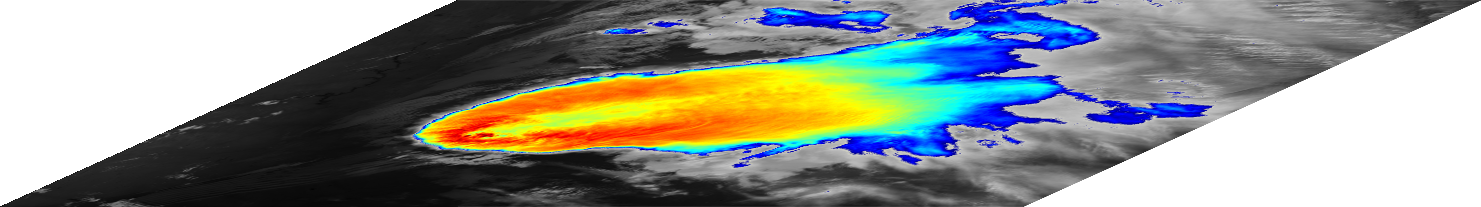 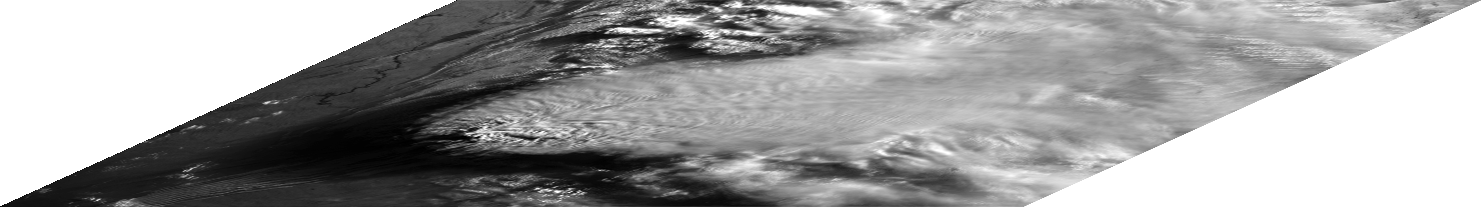 Vícevrstevný obrazový soubor („multi-layer image“)  
… v tomto konkrétním případě 2 vrstvy … např. PSD formát (Photoshop)
Martin Setvák, ČHMÚ
Sendvičové produkty
Horní vrstva („layer“):  snímek IR10.8 BT
Spodní vrstva (pozadí, „background“): snímek HRV
Volba prolnutí – aplikována na horní vrstvu!
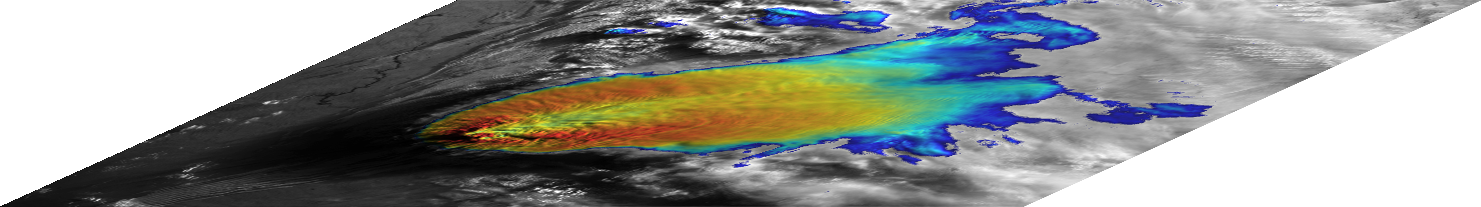 Vícevrstevný obrazový soubor („multi-layer image“)  
… v tomto konkrétním případě 2 vrstvy … např. PSD formát (Photoshop)
Podrobněji např. zde:  https://cwg.eumetsat.int/sandwich-product-blending-the-hrv-and-ir10-8-bt-imagery/
Martin Setvák, ČHMÚ
Sendvičové produkty
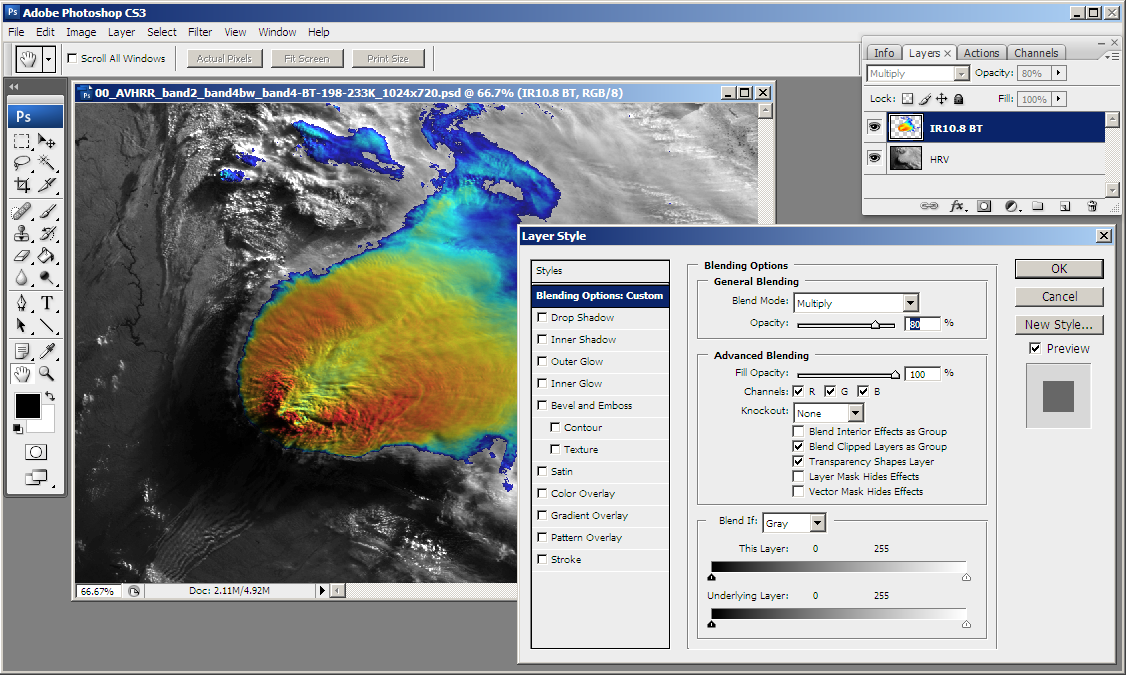 V Adobe Photoshopu (CS3, anglická verze): Layers >>> Blending Options >>> General Blending >>> Multiply nebo Linear Burn, propustnost (Opacity) v rozmezí 80 – 100%
Martin Setvák, ČHMÚ
Sendvičové produkty
Alternativa Adobe Photoshopu (především pro interaktivní zpracování):

GIMP (GNU Image Manipulation Program), freeware, (téměř) plně kompatibilní s Photoshopem,  www.gimp.org/
Pro operativní, plně automatické zpracování:

ImageMagick  (freeware):    www.imagemagick.org/
Příklad nastavení pro ImageMagick:

# alpha blending  of the IR-BT layer
alpha=70

# sets the alpha blending of the IR-BT layer 
convert ${ir_bt} -alpha On -channel Alpha -evaluate set ${alpha}% ${ir_bt_png}

# merging (blending) the two images together
composite ${hrv} ${ir_bt_png} -compose Multiply -quality 90 ${output}
Martin Setvák, ČHMÚ
Možné problémy při využití a interpretaci družicových dat, resp. snímků:
stárnutí čidel na oběžné dráze, jejich dlouhodobá (ne)stabilita, vzájemná (ne)kompatibilita jednotlivých družic (problémy při využití v klimatologii – dlouhodobé řady měření)

paralaxa – zejména u geostacionárních družic, ale i u polárních družic na krajích snímaného pásu území  

nežádoucí odrazy v radiometru – problém geostacionárních družic zejména v době kolem rovnodenností („solar eclipse“)

zrcadlení Slunce na vodní hladině (oceány a moře, jezera, řeky, rybníky, …)

nejednoznačnost „hlavičkového času“ snímků (dat)
Martin Setvák, ČHMÚ
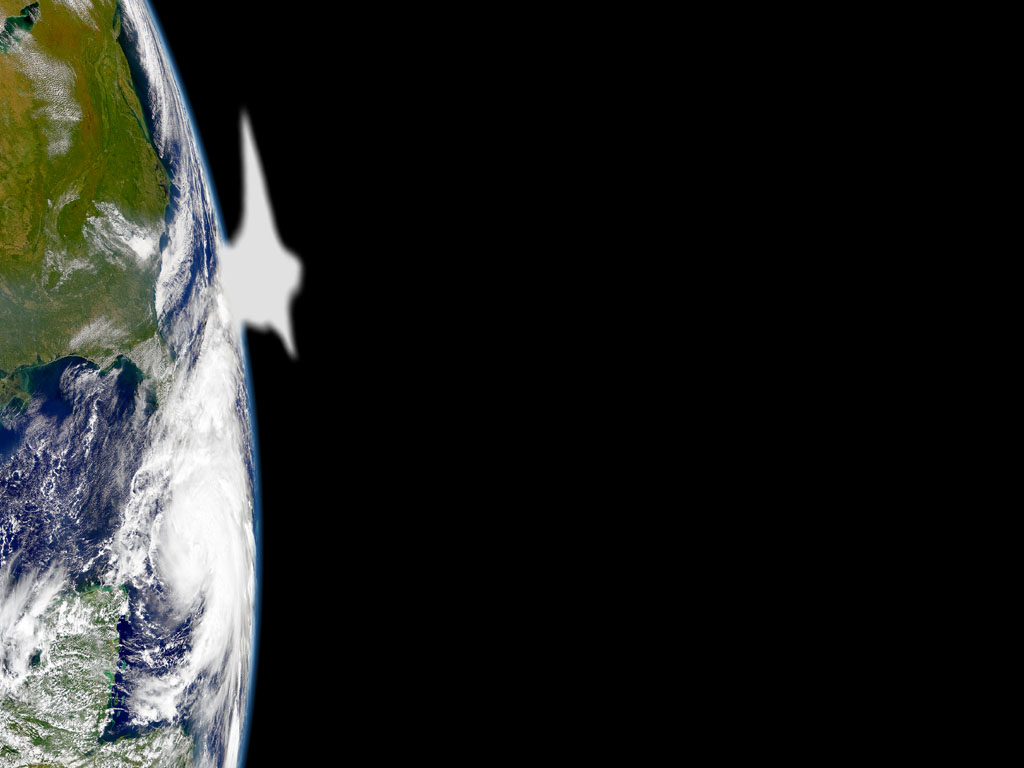 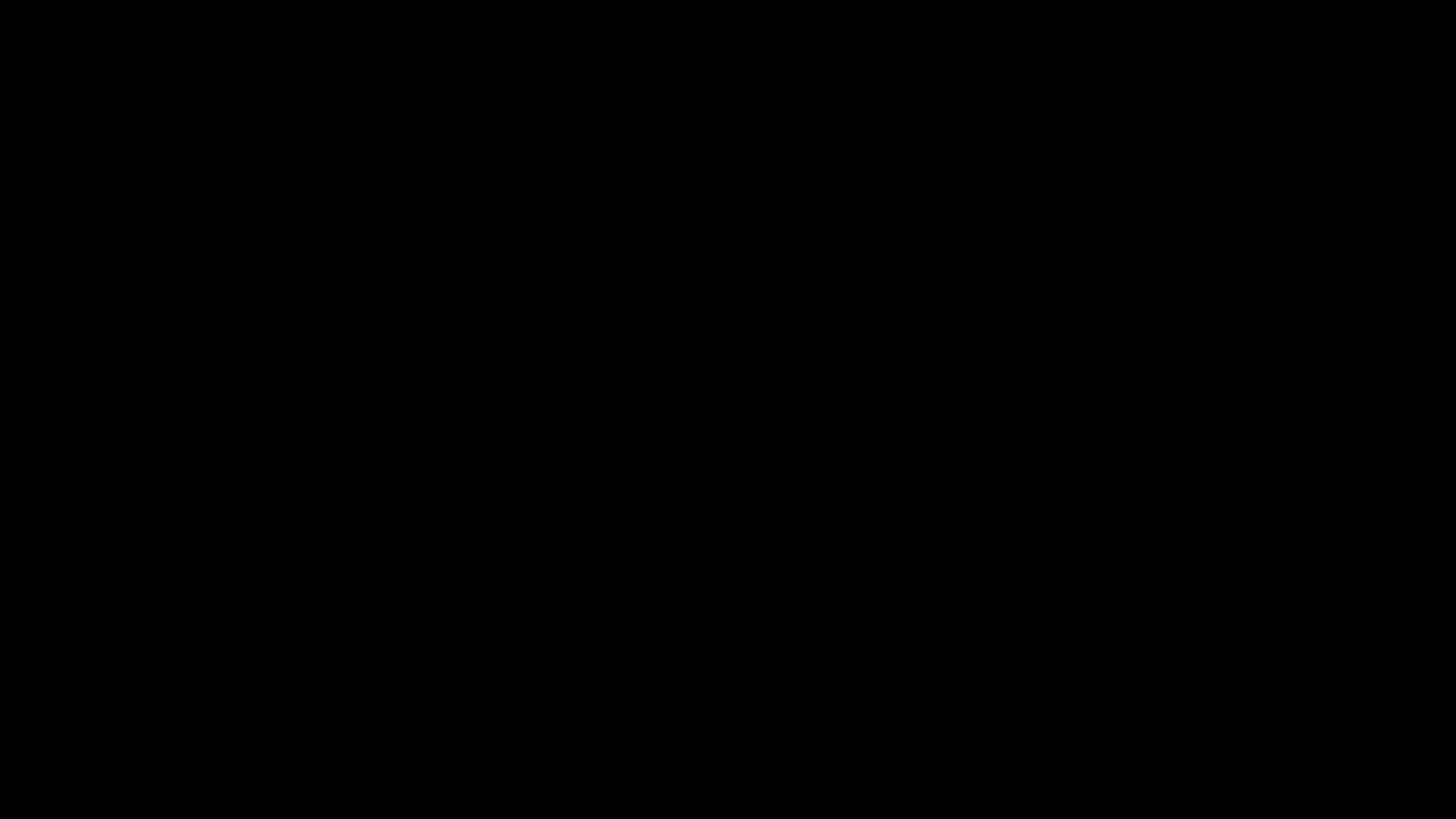 Paralaxa  (parallax shift)
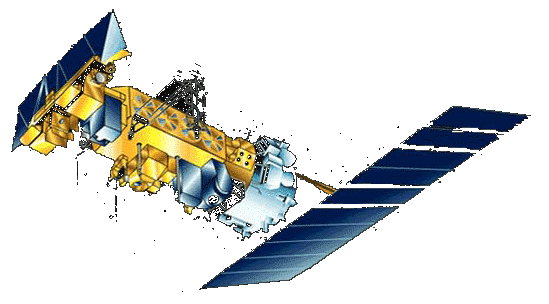 Pohled přesně shora (kolmo na zemský povrch), nebo pozorování vztažené k zemskému povrchu (např. radar)
„paralaxa“
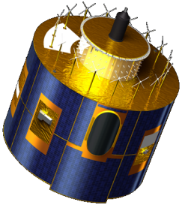 Šikmý geostacionární pohled
Projekce různých jevů na horní hranici oblačnosti (HHO) na zemský povrch (např. při přemapování snímků) je silně závislá na výšce HHO nad zemským povrchem a geometrii snímání z dané družice …

… kritické zejména při porovnávání (slučování) družicových dat s pozemním, resp. radarovým měřením!
37
Uplatňuje se nejen při pohledu z geostacionárních družic, ale i při snímání družicemi na polární dráze (např. Metop a NOAA-POES AVHRR, Aqua & Terra MODIS, NPP a JPSS VIIRS, aj.).
Paralaxa  (parallax shift)
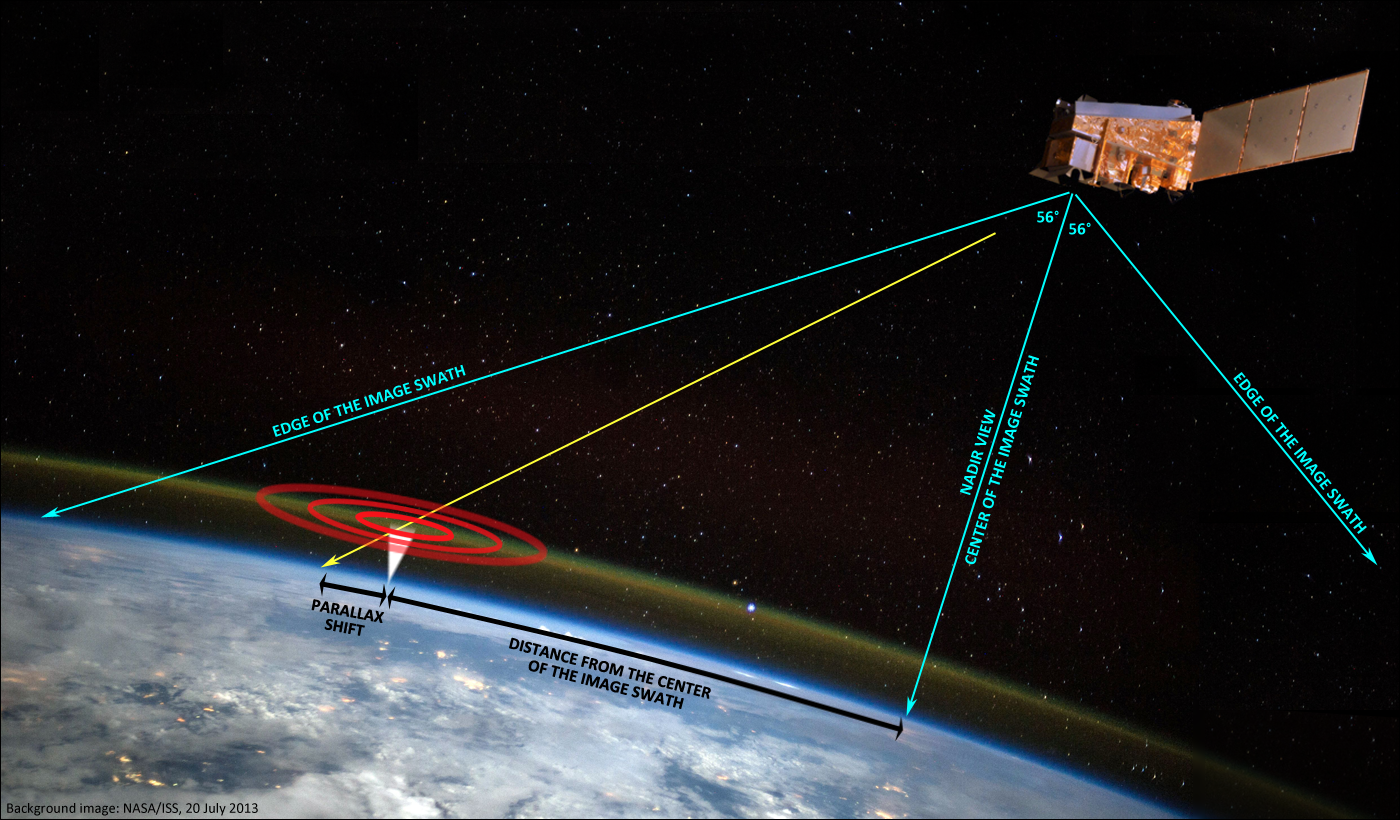 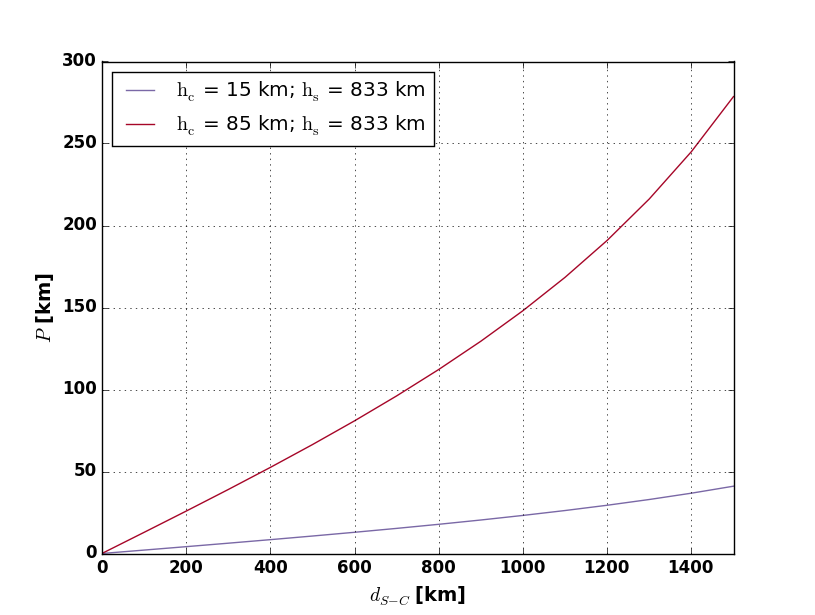 Paralaxa oblačnosti a airglow z družice S-NPP

Hodnota paralaxy (svislá osa) jako funkce vzdálenosti od středu přeletu (vodorovná osa), spočtená  pro hladiny 15 km (vysoká oblačnost) a 85 km (airglow), pro družici na oběžné dráze ve výšce 833 km.
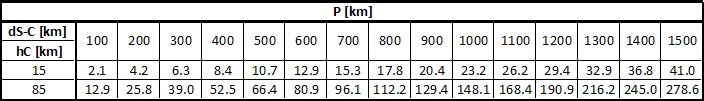 Zdroj (tabulka a graf):  Michaela Radová, michaela.radova@chmi.cz
Viz též: https://cwg.eumetsat.int/parallax-corrections/
Martin Setvák, ČHMÚ
Hodnota paralaxy pro střední Čechy (pohled z 0°)






















  h  …  výška oblačnosti

  P   ...  paralaxa celková

  Pe … východní složka paralaxy
  Pn … severní složka paralaxy
Paralaxa
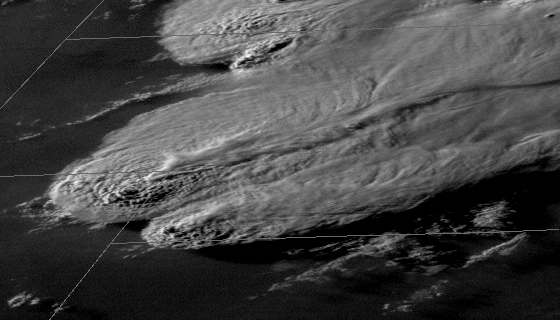 23.5.1996  0045 UTC
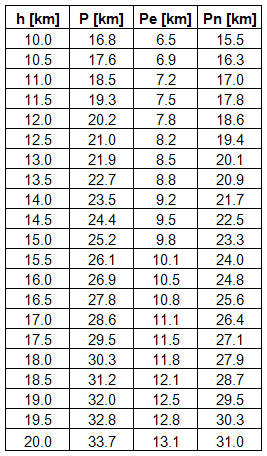 GOES 8 - East
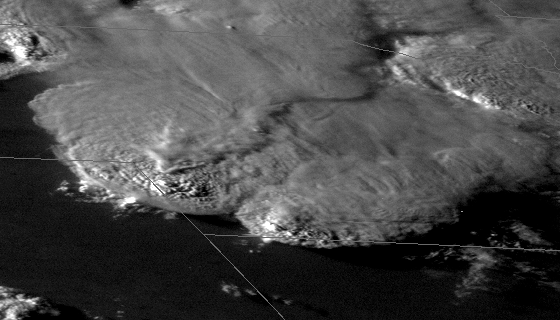 Zdroj: Michaela Radovámichaela.radova@chmi.cz
GOES 9 - West
Stejná scéna při pohledu z GOES-E a GOES-W
Martin Setvák, ČHMÚ
Odrazy slunečního záření v radiometrech geostacionárních družic
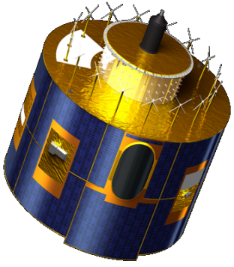 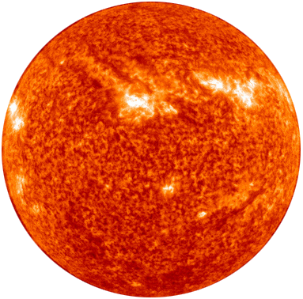 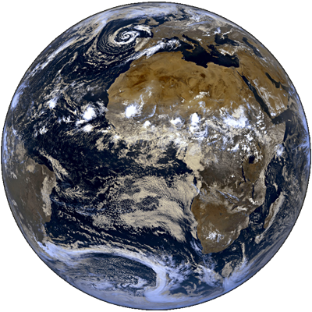 V období kolem jarní a podzimní rovnodennosti, kdy se kolem půlnoci dostanou Slunce, Země a geostacionární družice  přibližně na přímku, dochází k nežádoucím parazitním odrazům slunečního záření v radiometru družice. Podobný efekt nastává kolem východu a západu Slunce za okrajem zemského disku (při pohledu z GEO dráhy).
Martin Setvák, ČHMÚ
Odrazy slunečního záření v radiometrech geostacionárních družic
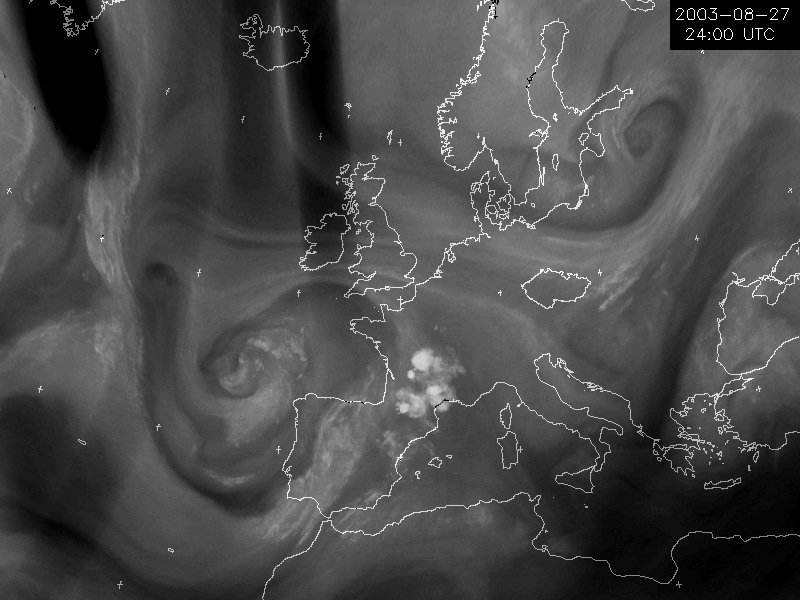 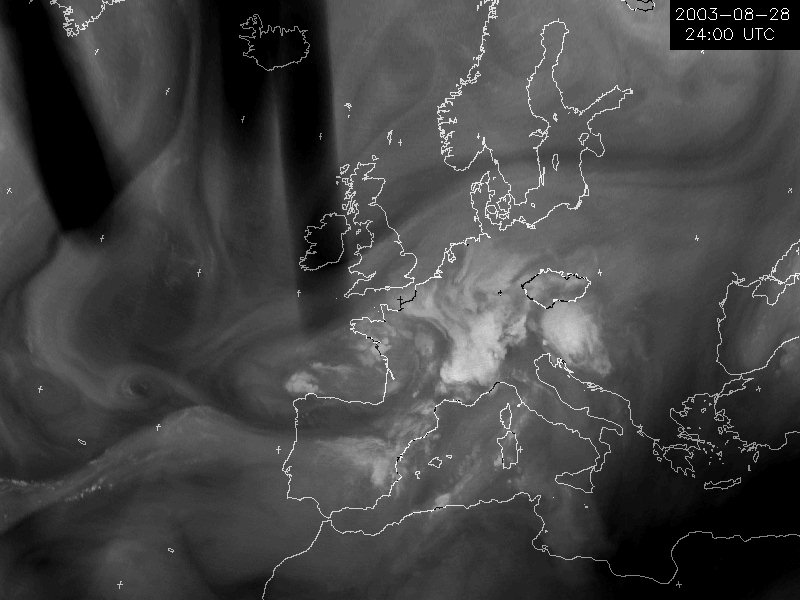 Patrné především na WV snímcích družic Meteosat první generace …
Martin Setvák, ČHMÚ
Odrazy slunečního záření v radiometrech geostacionárních družic
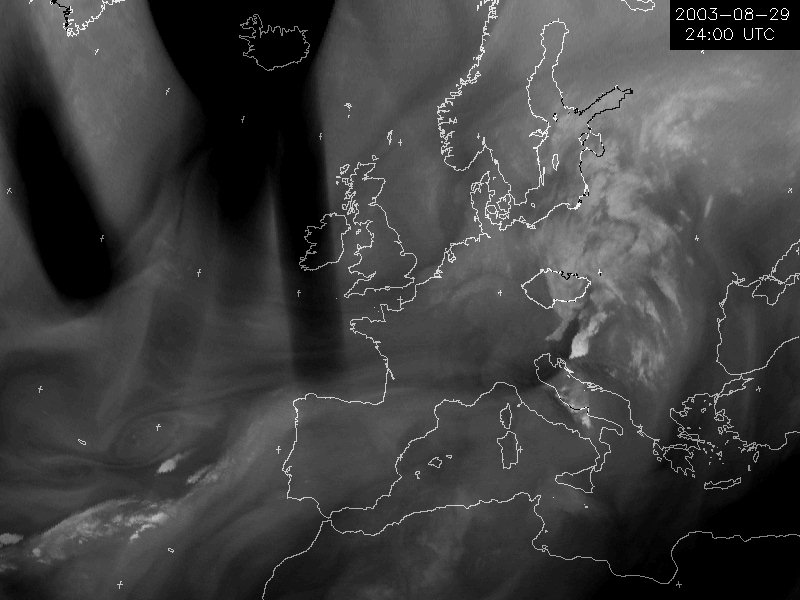 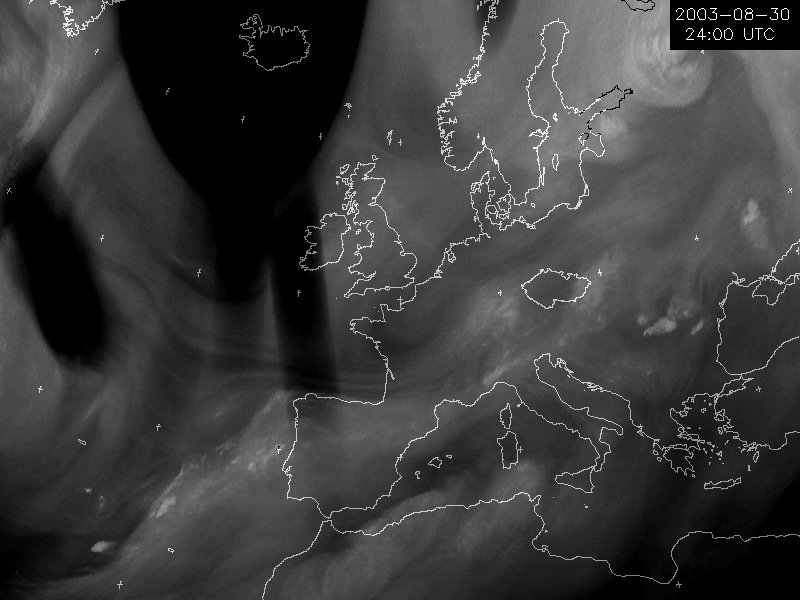 Patrné především na WV snímcích družic Meteosat první generace …
Martin Setvák, ČHMÚ
Odrazy slunečního záření v radiometrech geostacionárních družic
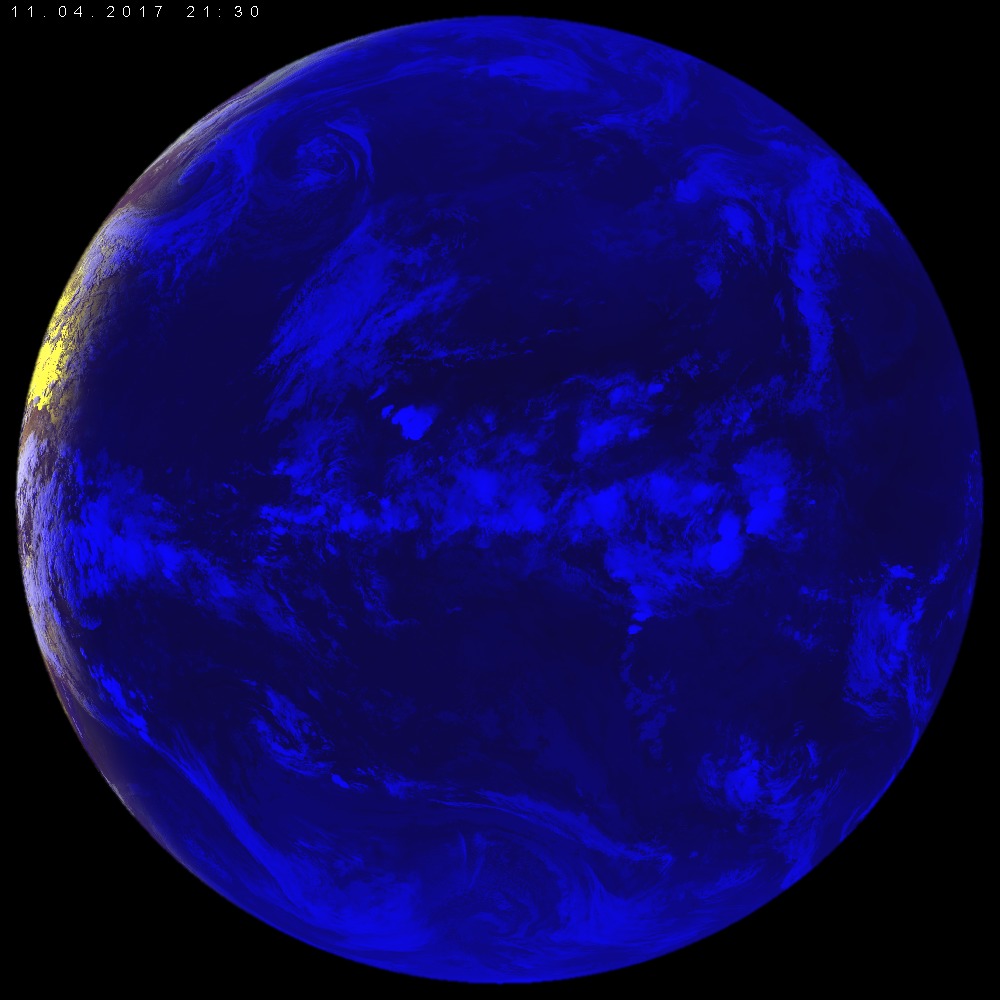 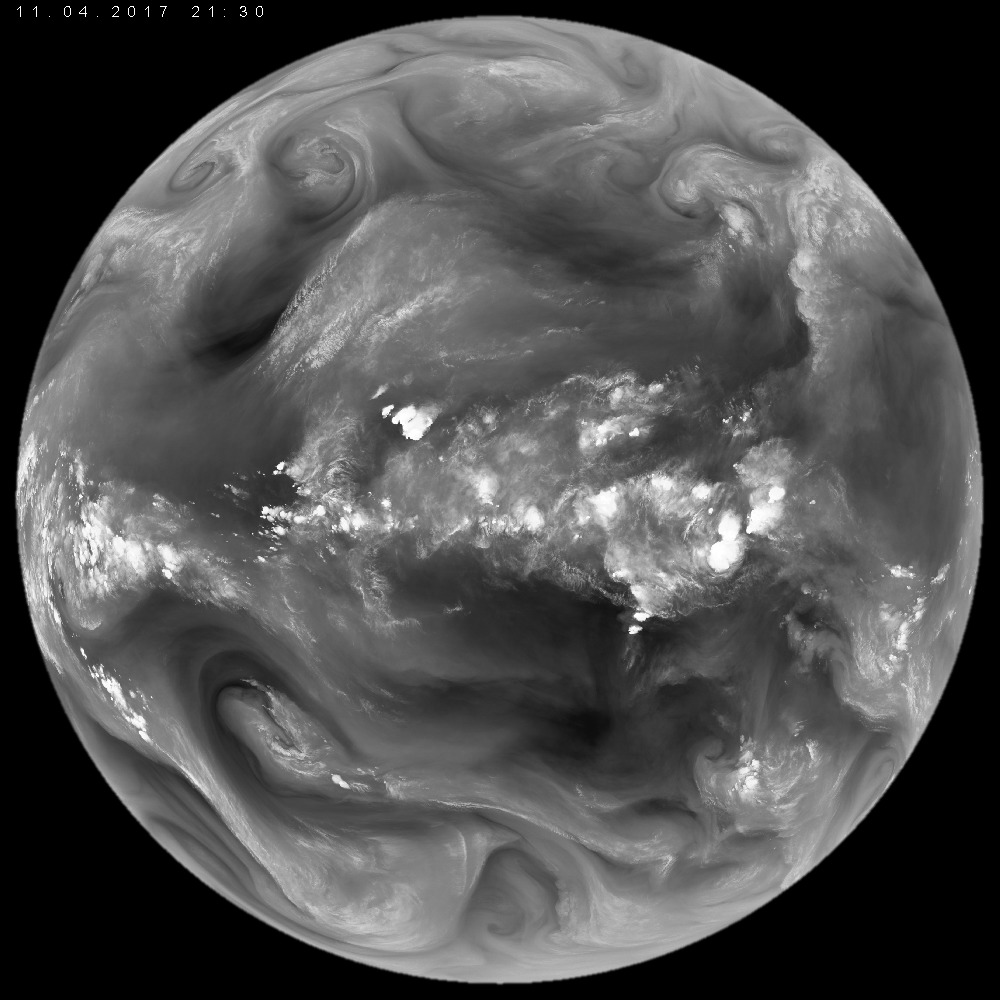 … ale do jisté míry problémem i na snímcích družic Meteosat druhé generace, především ve VIS a NIR kanálech.
Martin Setvák, ČHMÚ
Odrazy slunečního záření v radiometrech geostacionárních družic
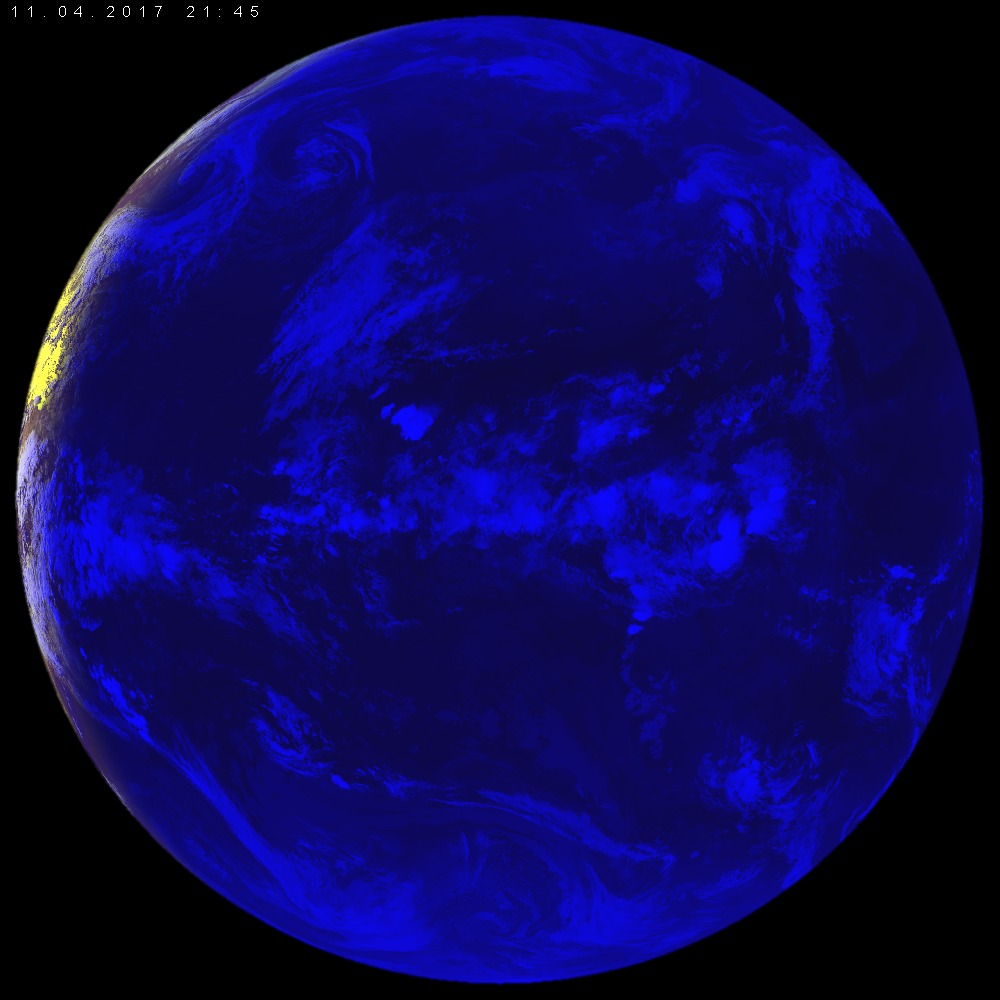 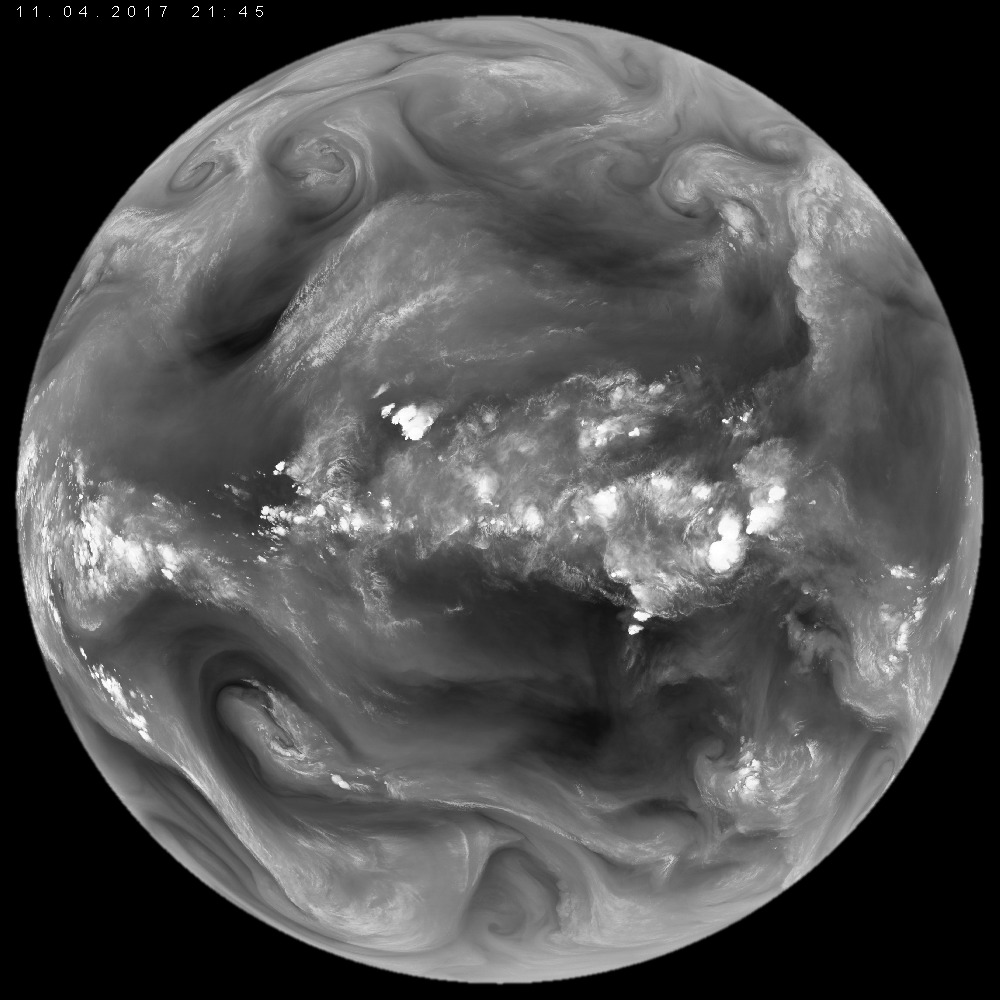 Martin Setvák, ČHMÚ
Odrazy slunečního záření v radiometrech geostacionárních družic
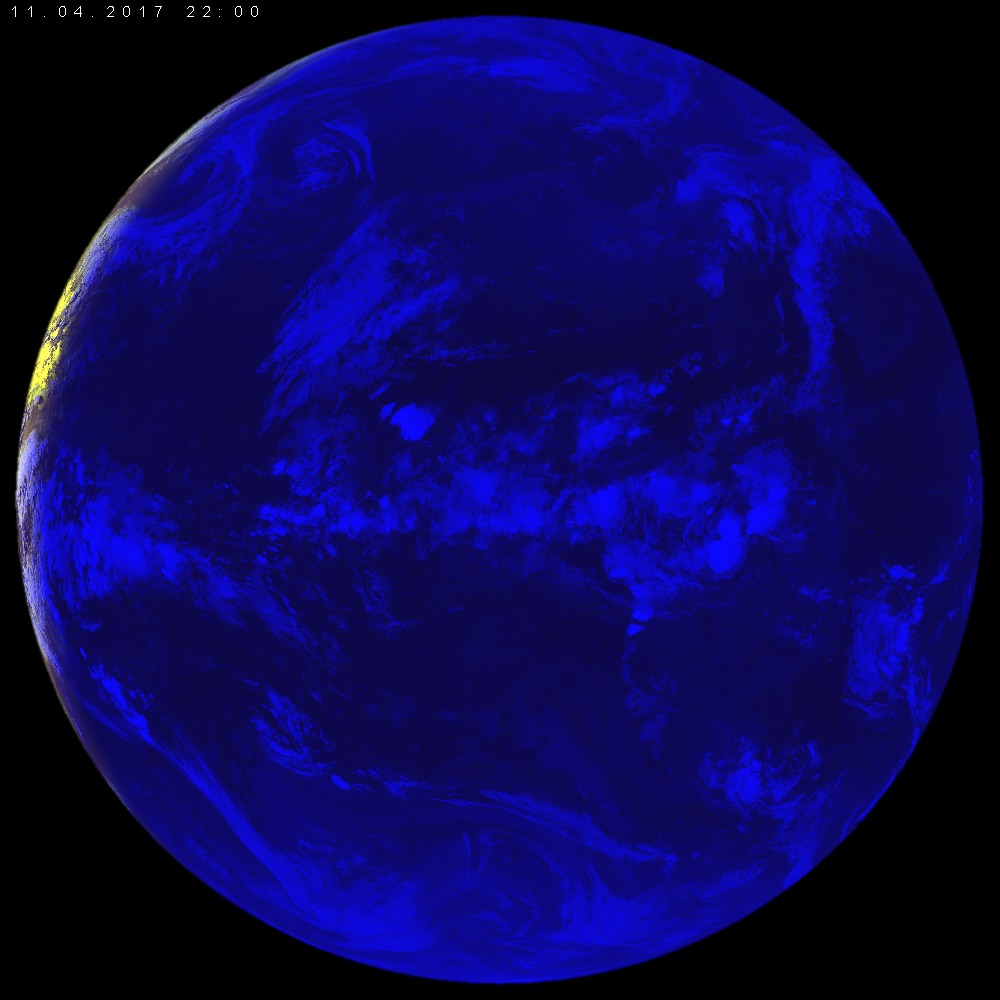 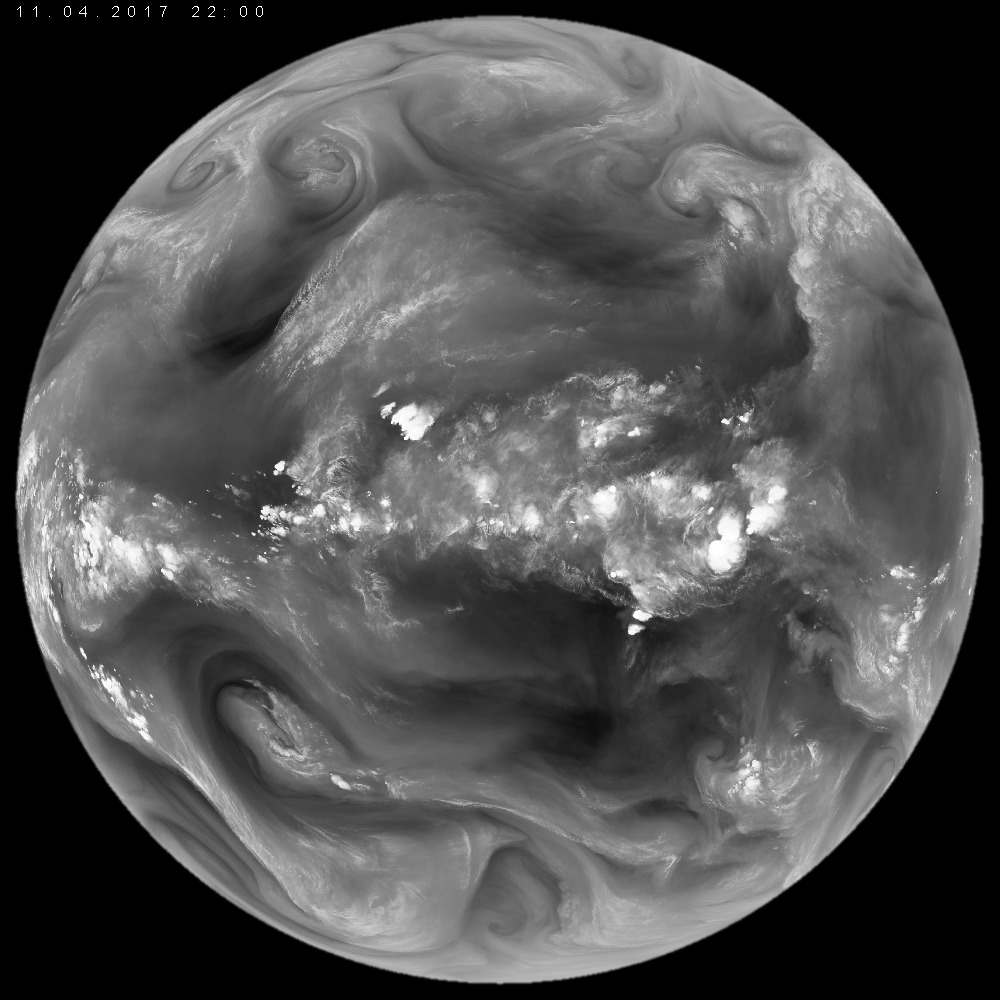 Martin Setvák, ČHMÚ
Odrazy slunečního záření v radiometrech geostacionárních družic
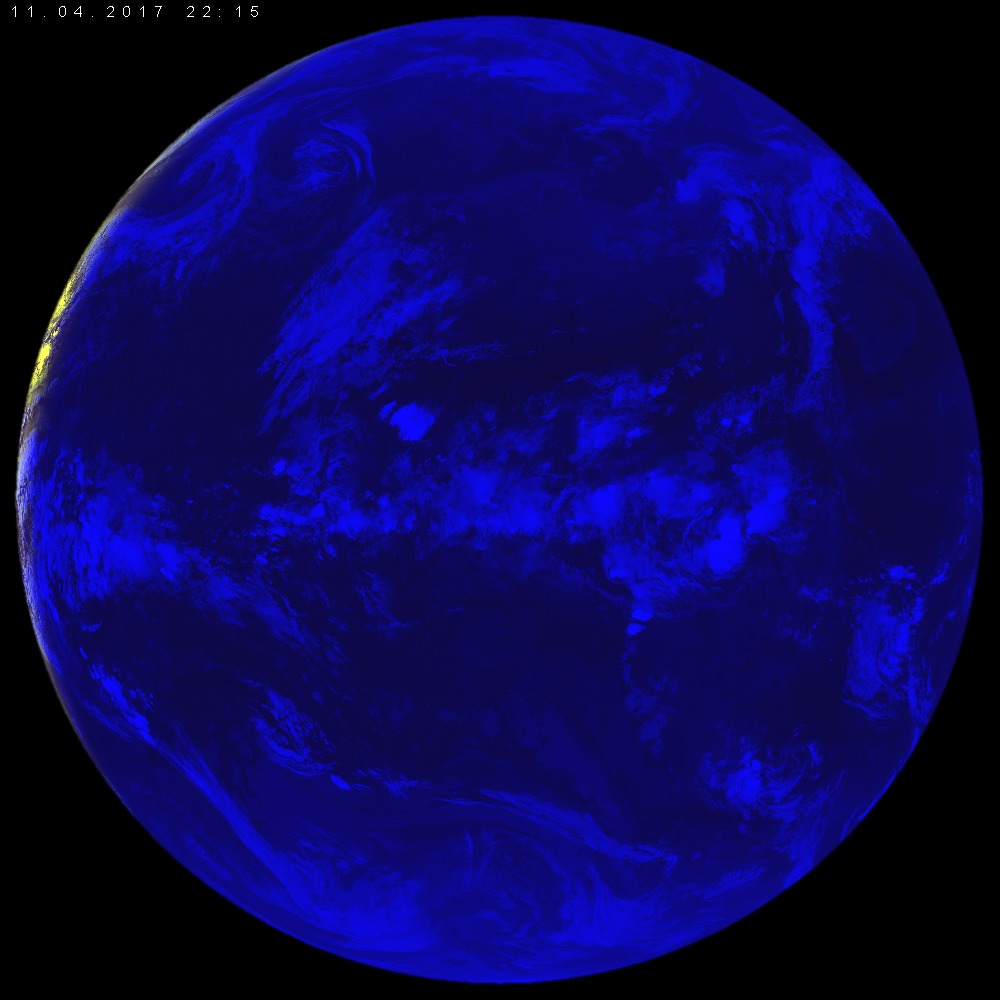 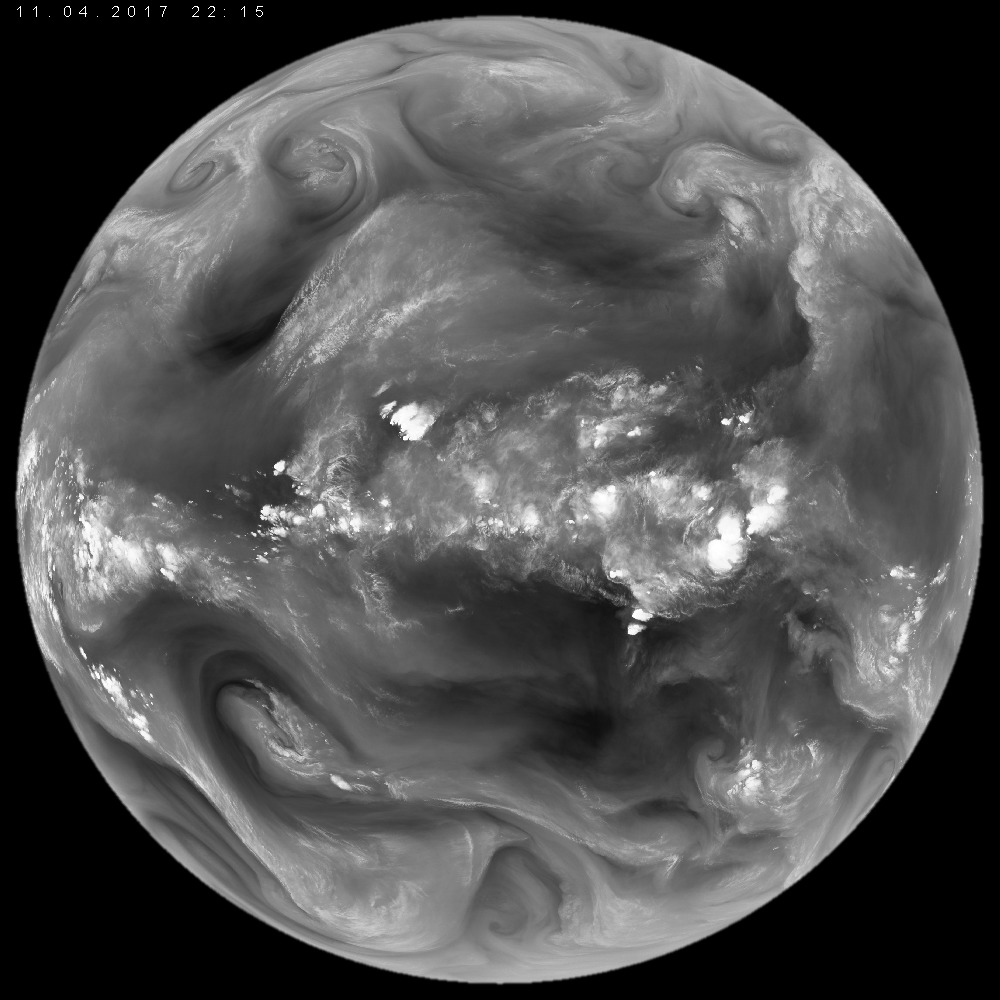 Martin Setvák, ČHMÚ
Odrazy slunečního záření v radiometrech geostacionárních družic
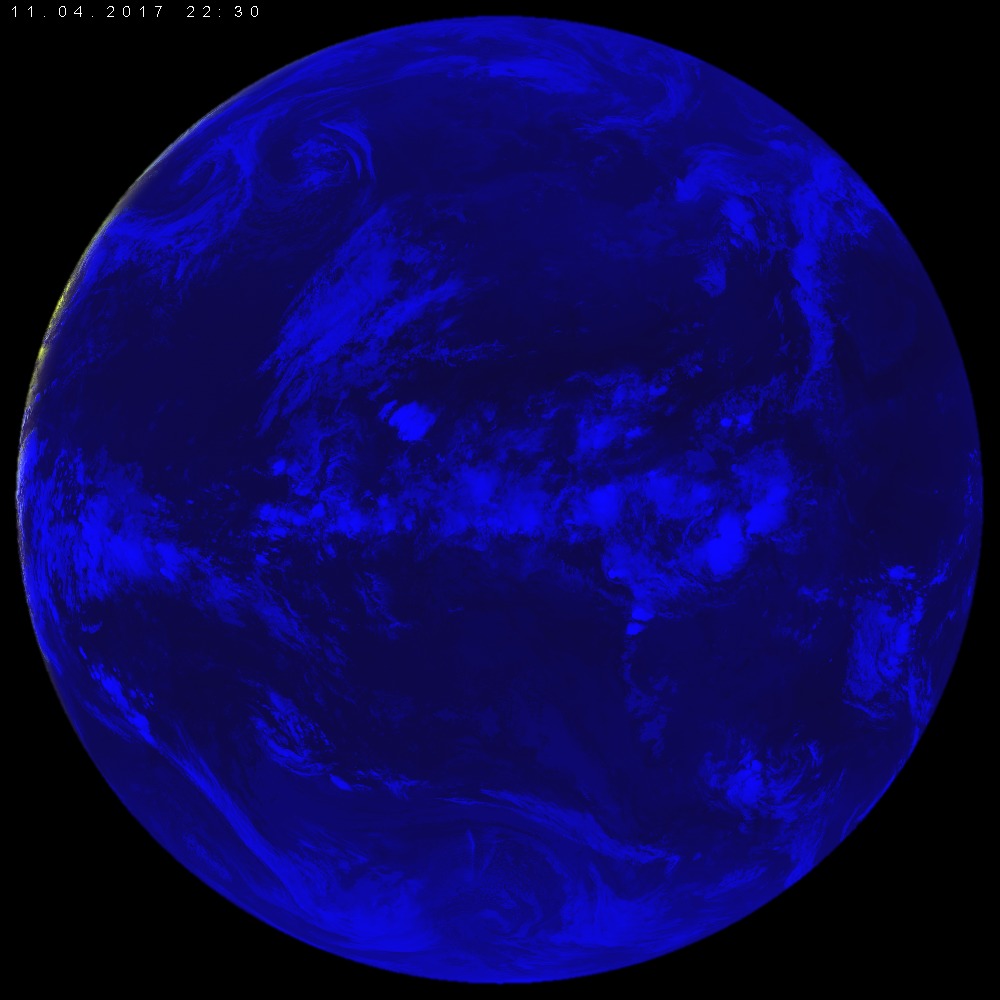 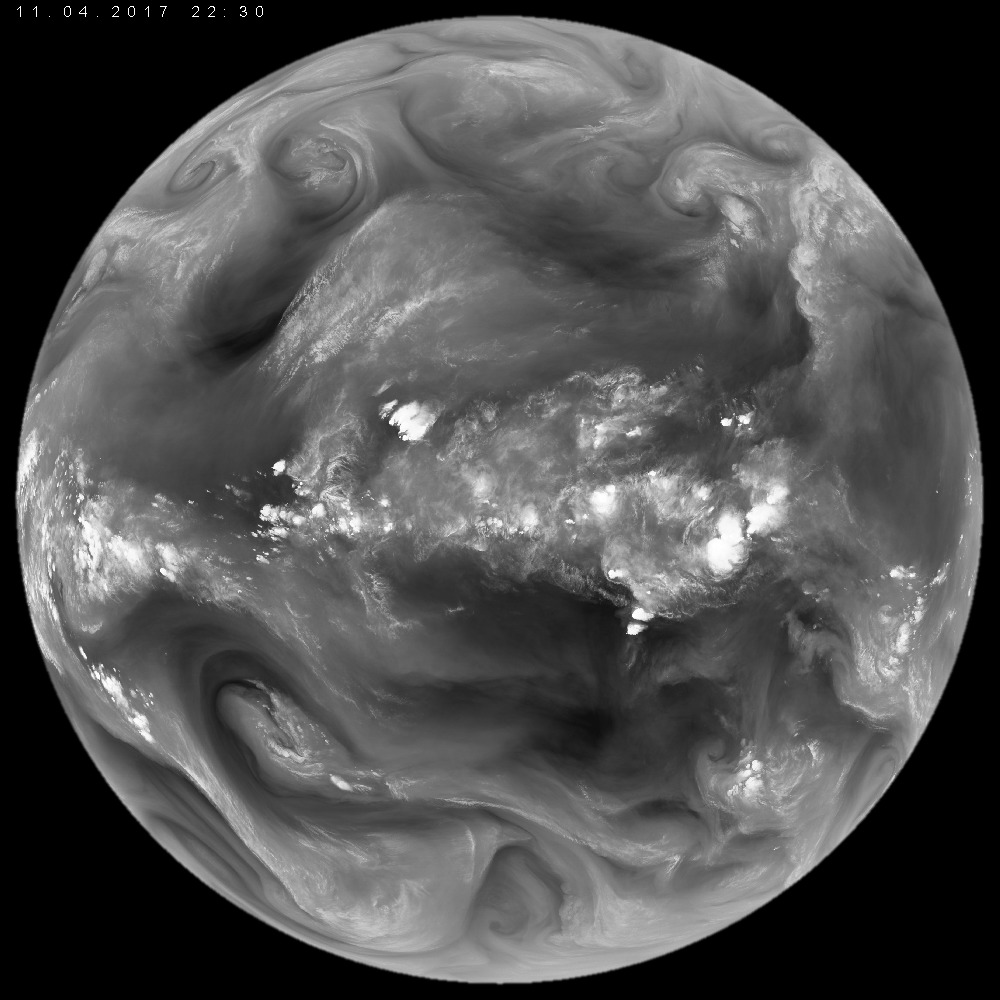 Martin Setvák, ČHMÚ
Odrazy slunečního záření v radiometrech geostacionárních družic
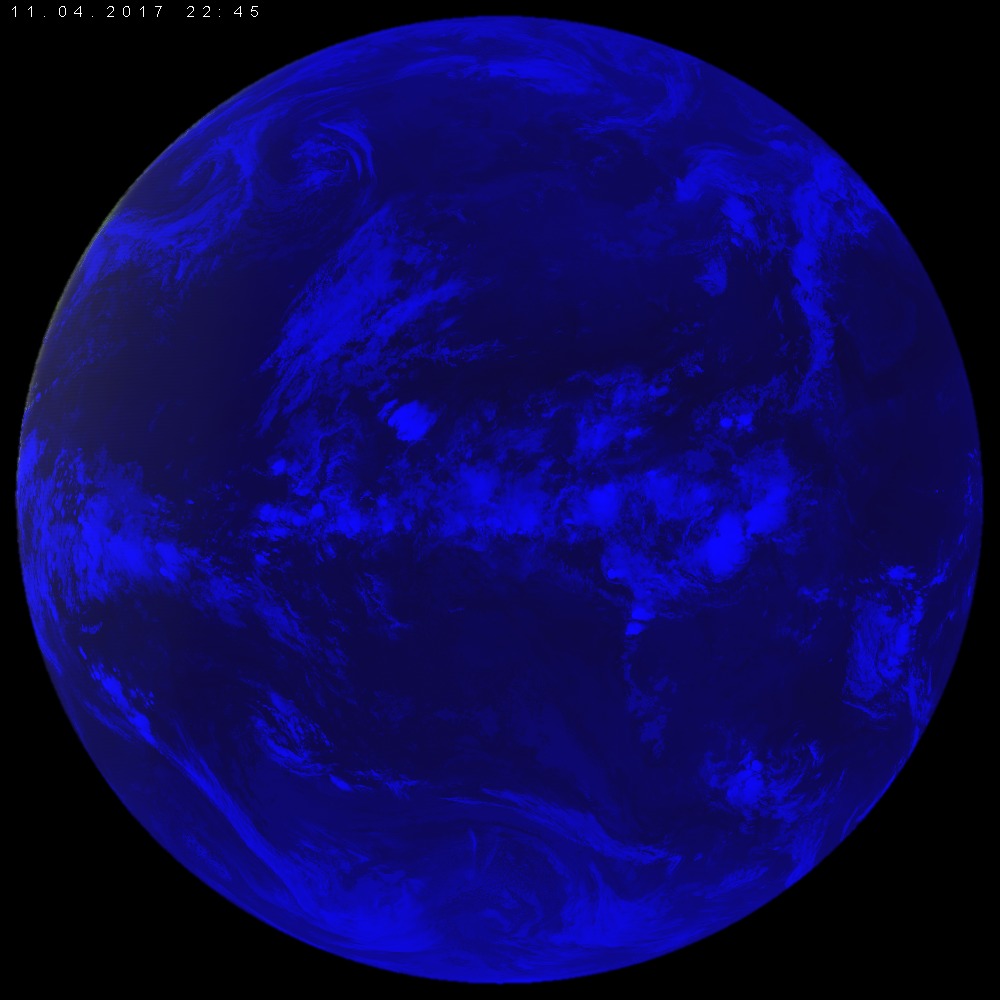 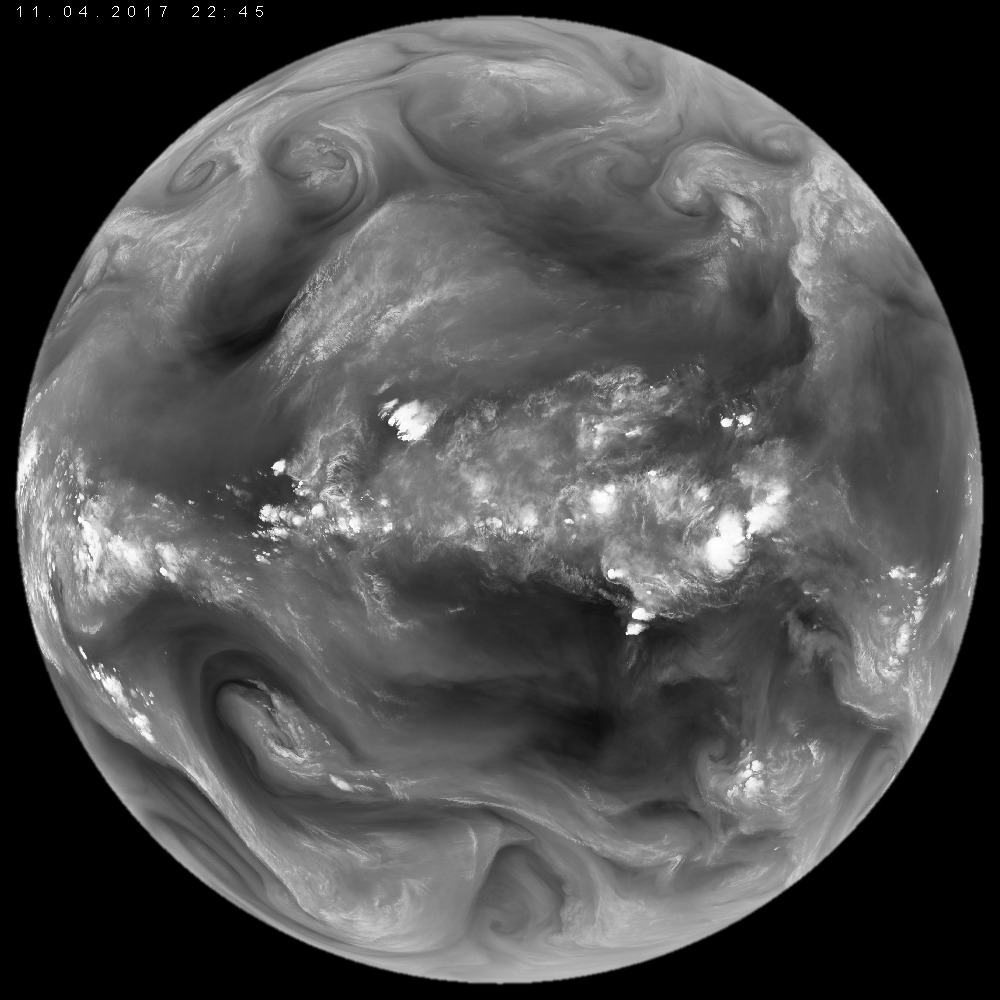 Martin Setvák, ČHMÚ
Odrazy slunečního záření v radiometrech geostacionárních družic
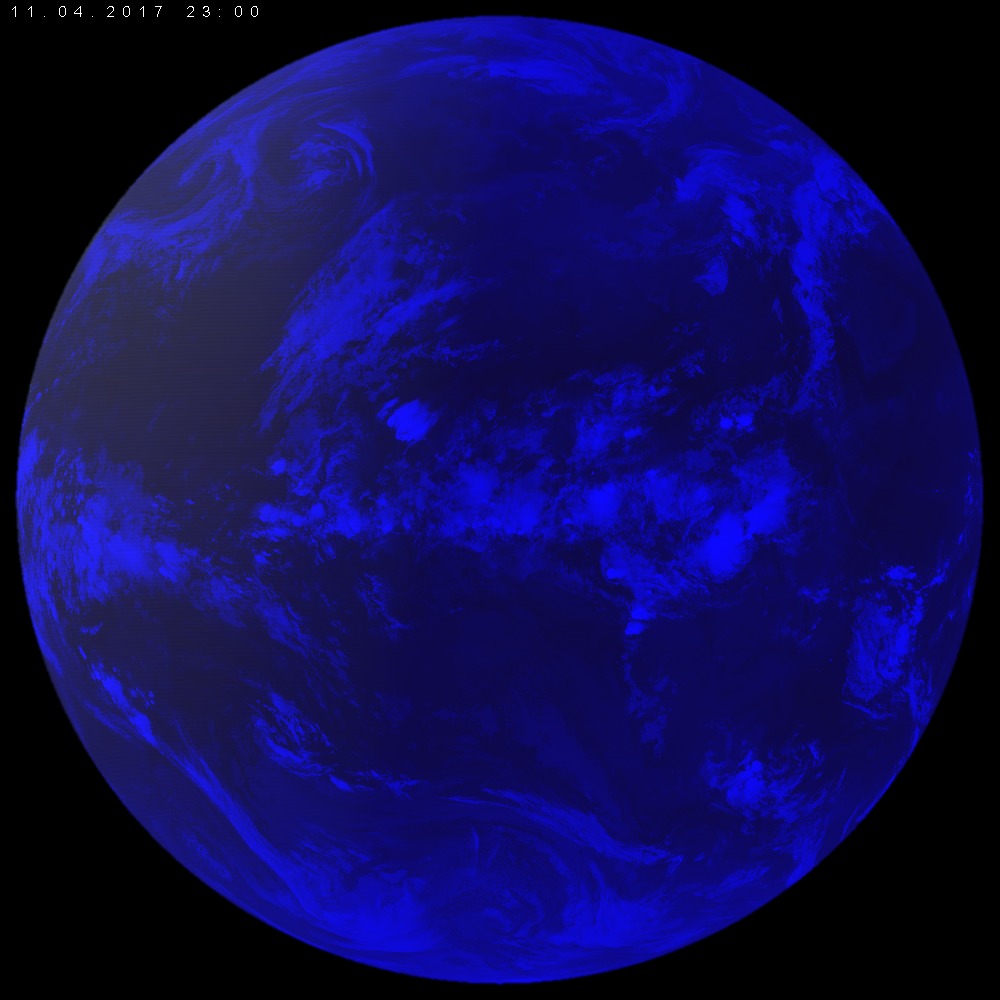 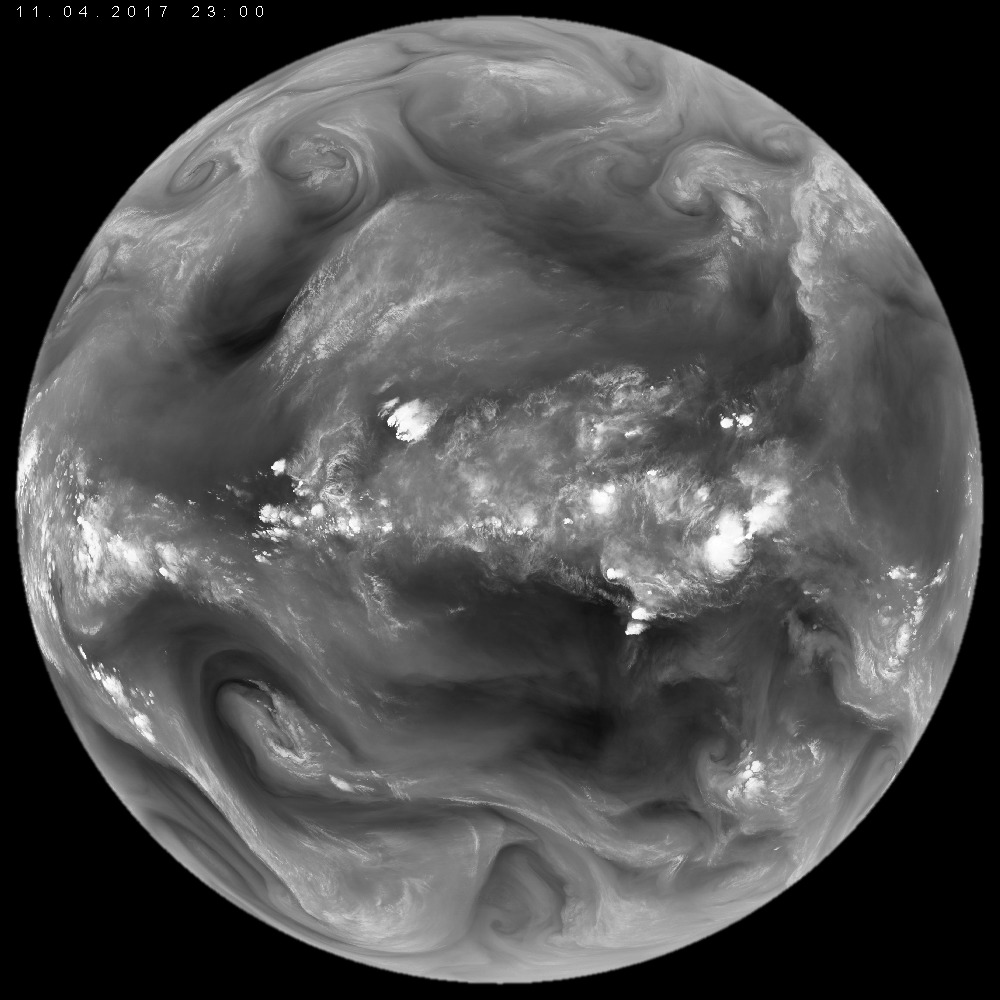 Martin Setvák, ČHMÚ
Odrazy slunečního záření v radiometrech geostacionárních družic
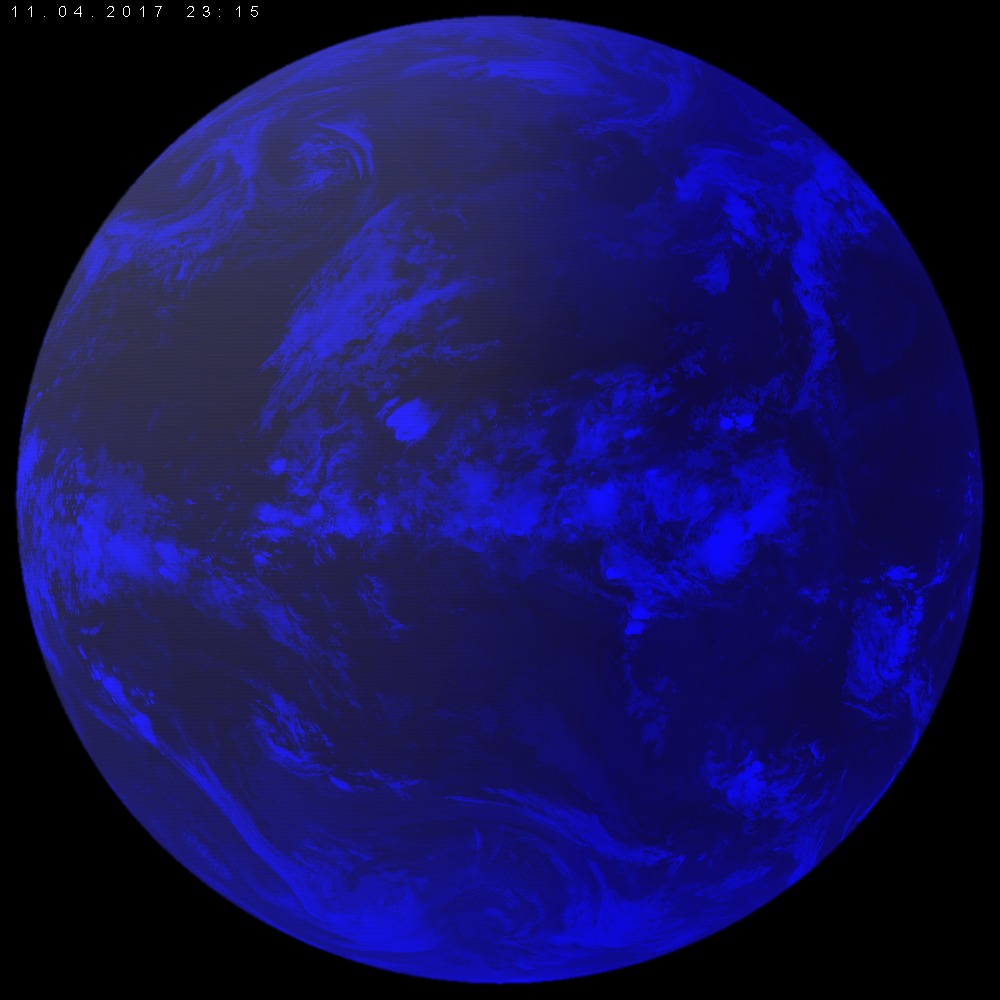 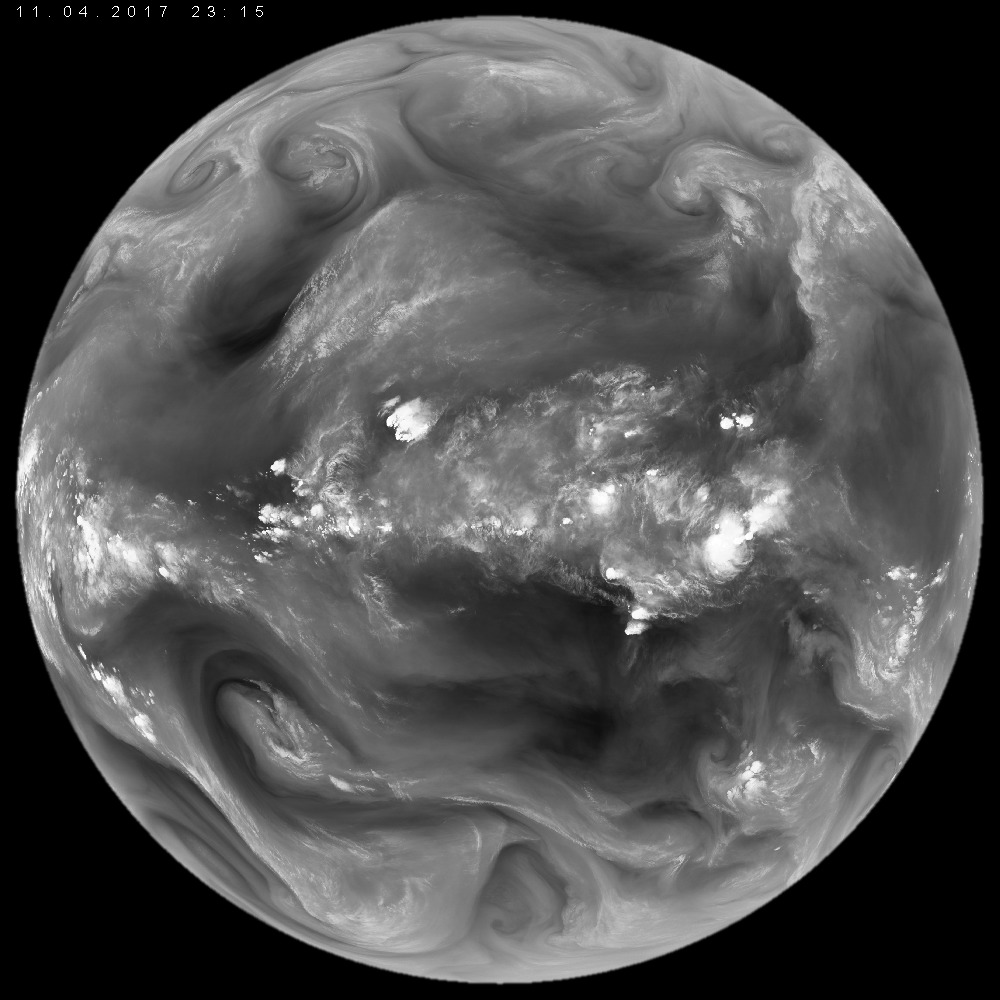 Martin Setvák, ČHMÚ
Odrazy slunečního záření v radiometrech geostacionárních družic
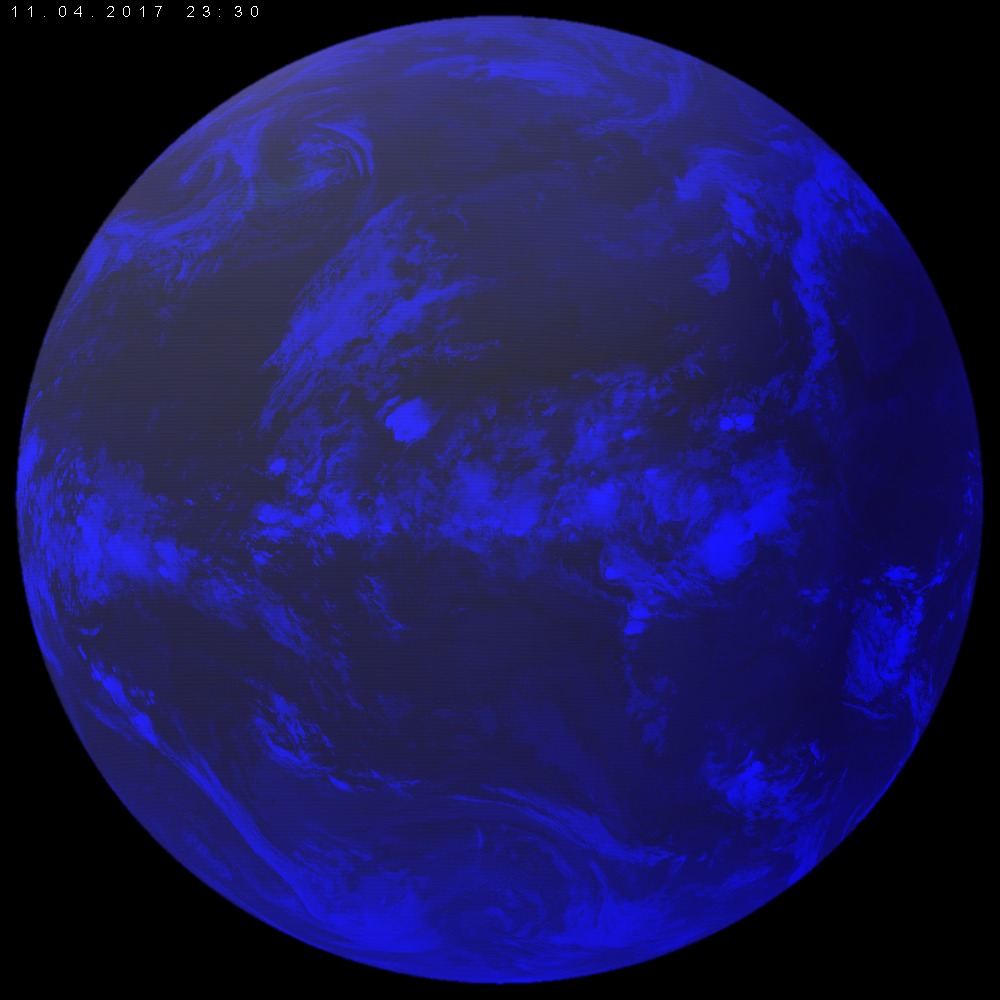 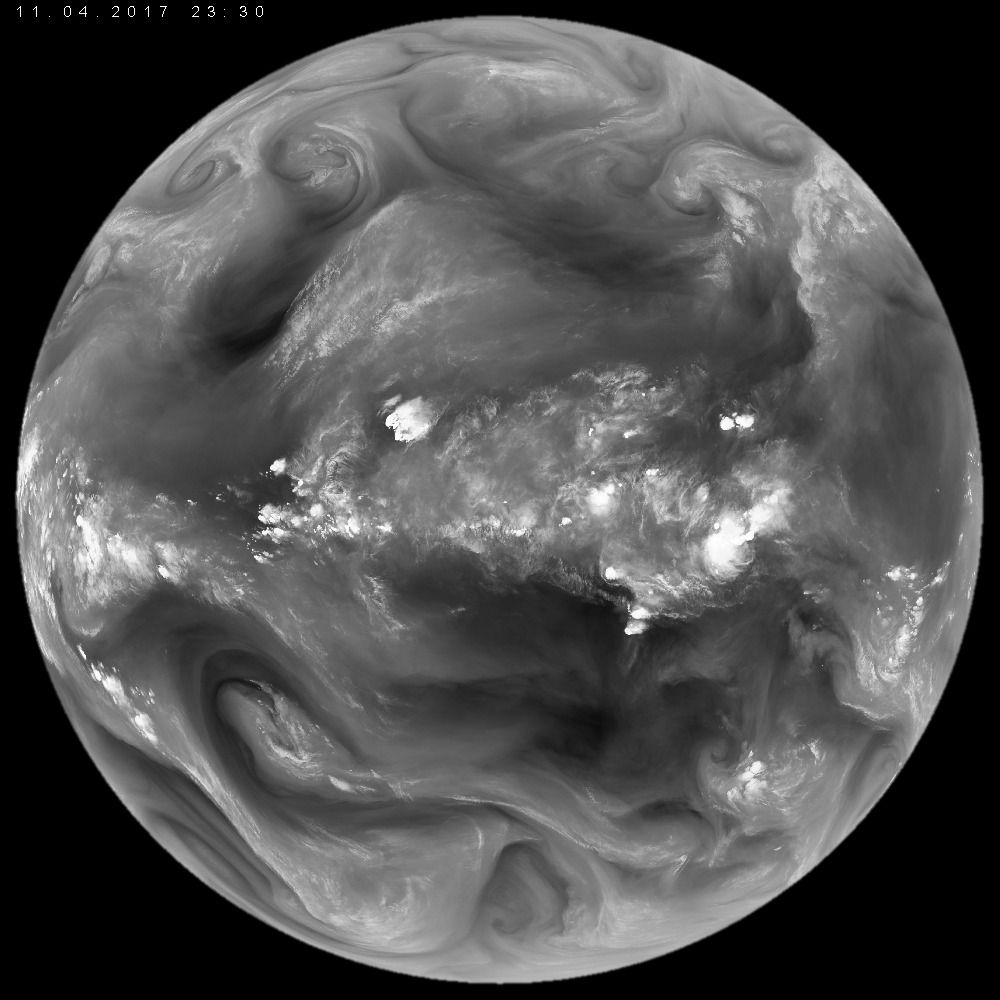 Martin Setvák, ČHMÚ
Odrazy slunečního záření v radiometrech geostacionárních družic
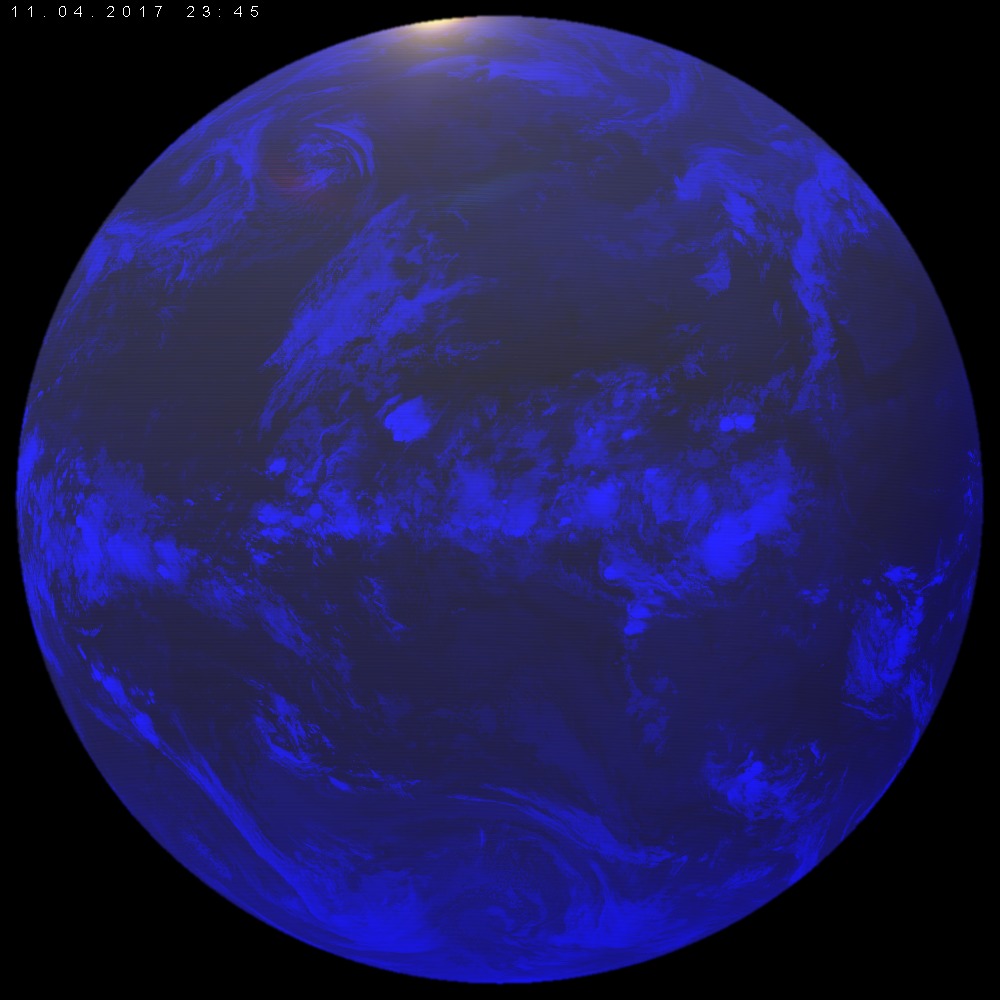 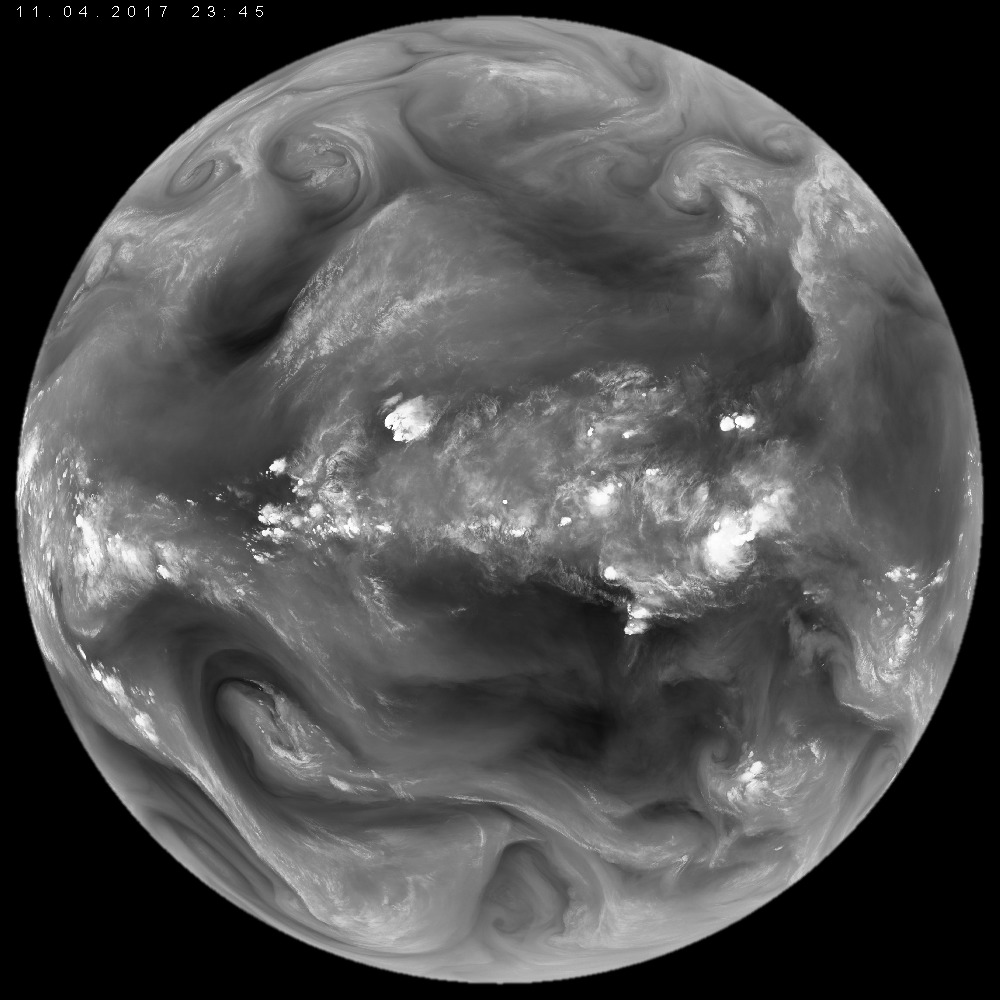 Martin Setvák, ČHMÚ
Odrazy slunečního záření v radiometrech geostacionárních družic
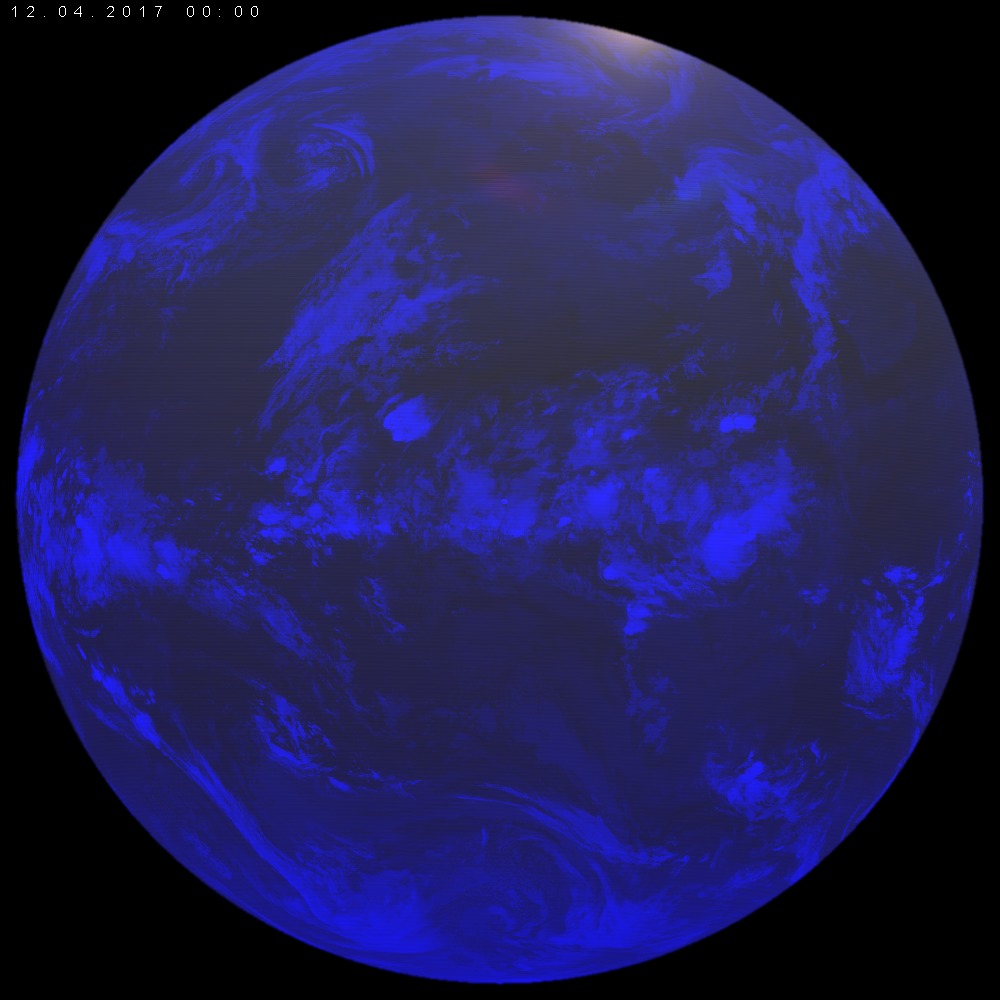 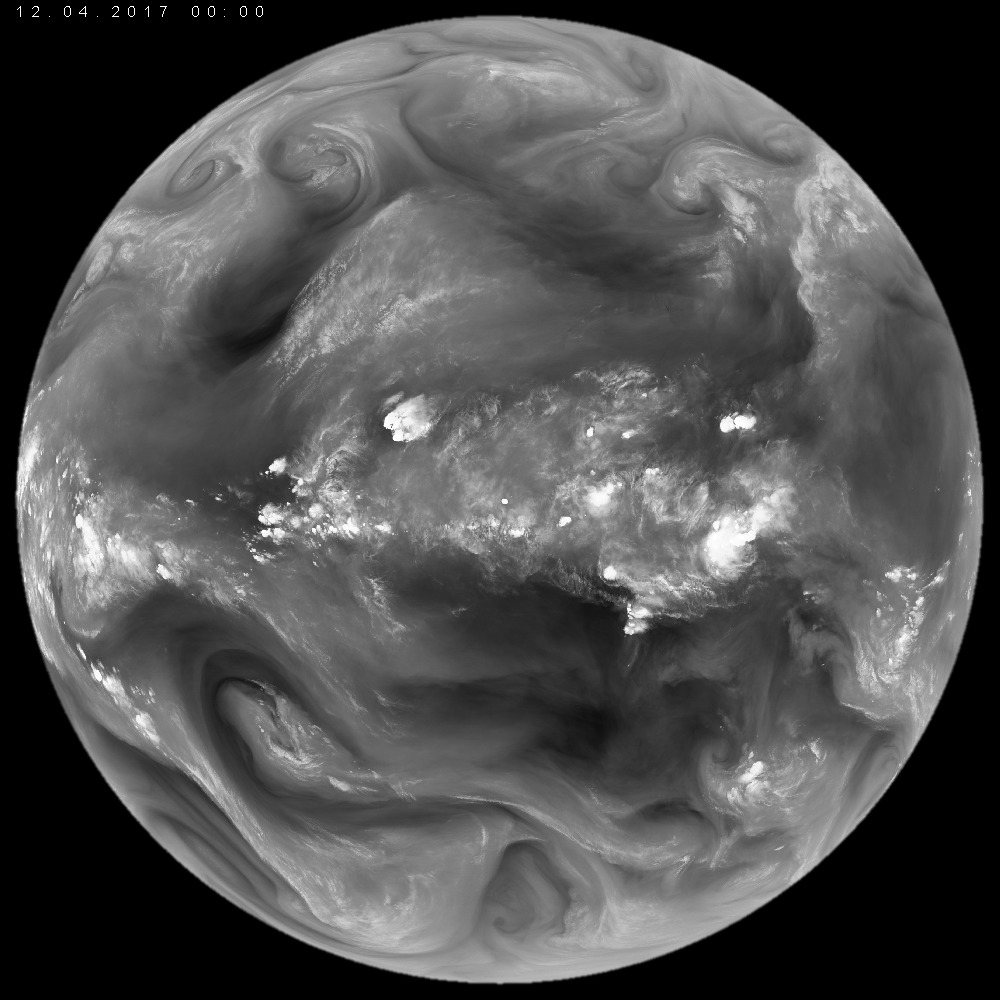 Martin Setvák, ČHMÚ
Odrazy slunečního záření v radiometrech geostacionárních družic
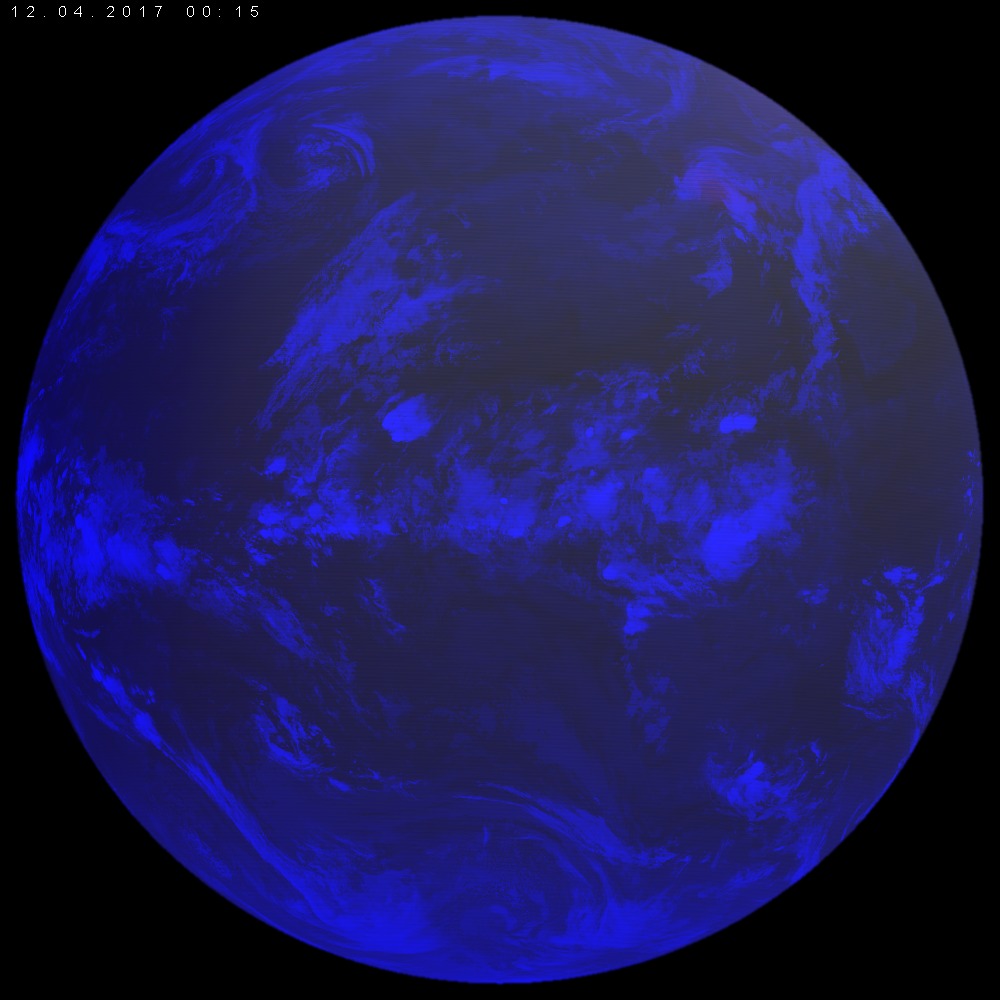 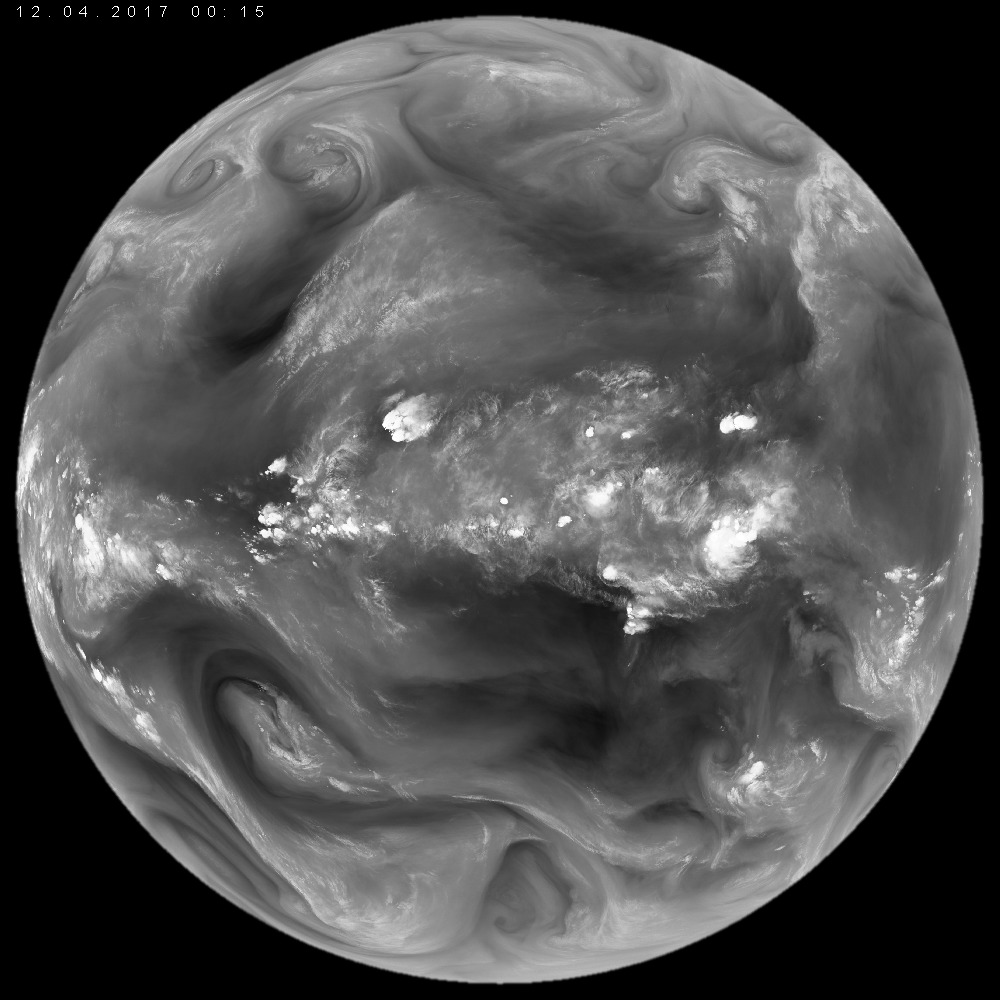 Martin Setvák, ČHMÚ
Odrazy slunečního záření v radiometrech geostacionárních družic
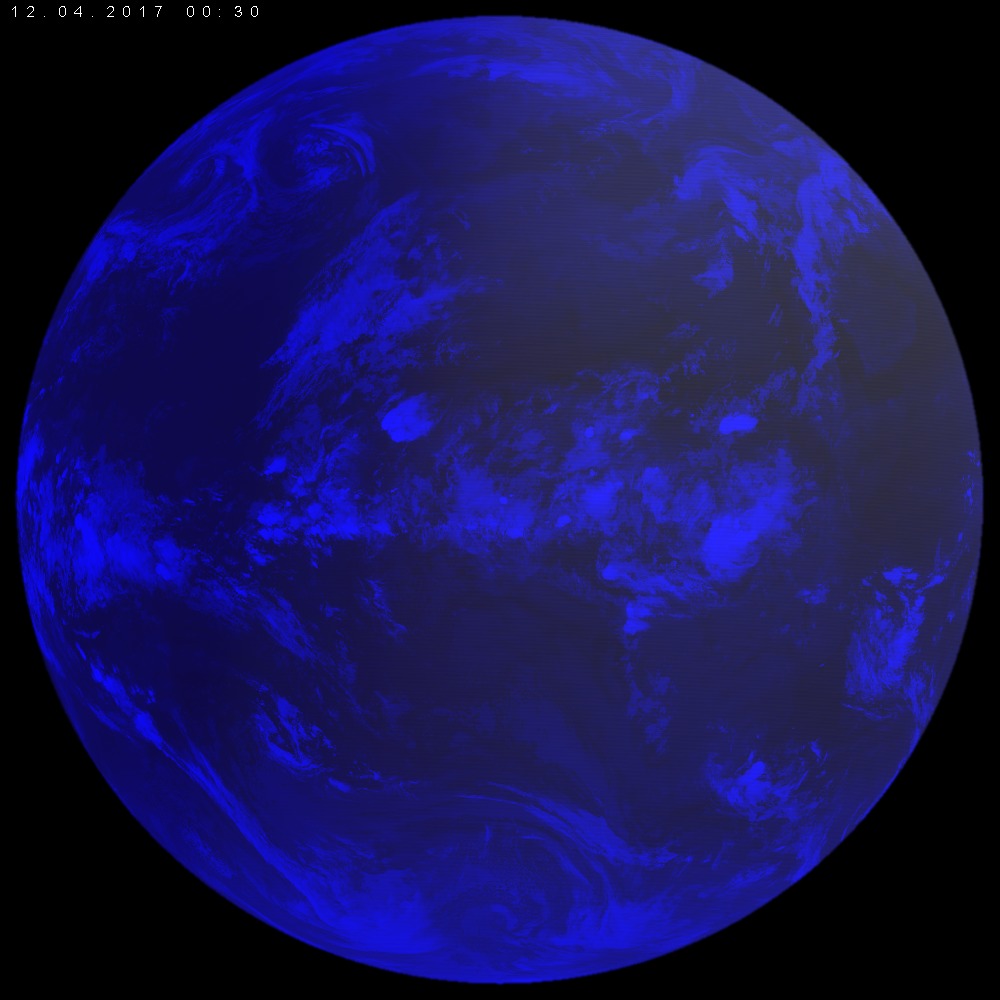 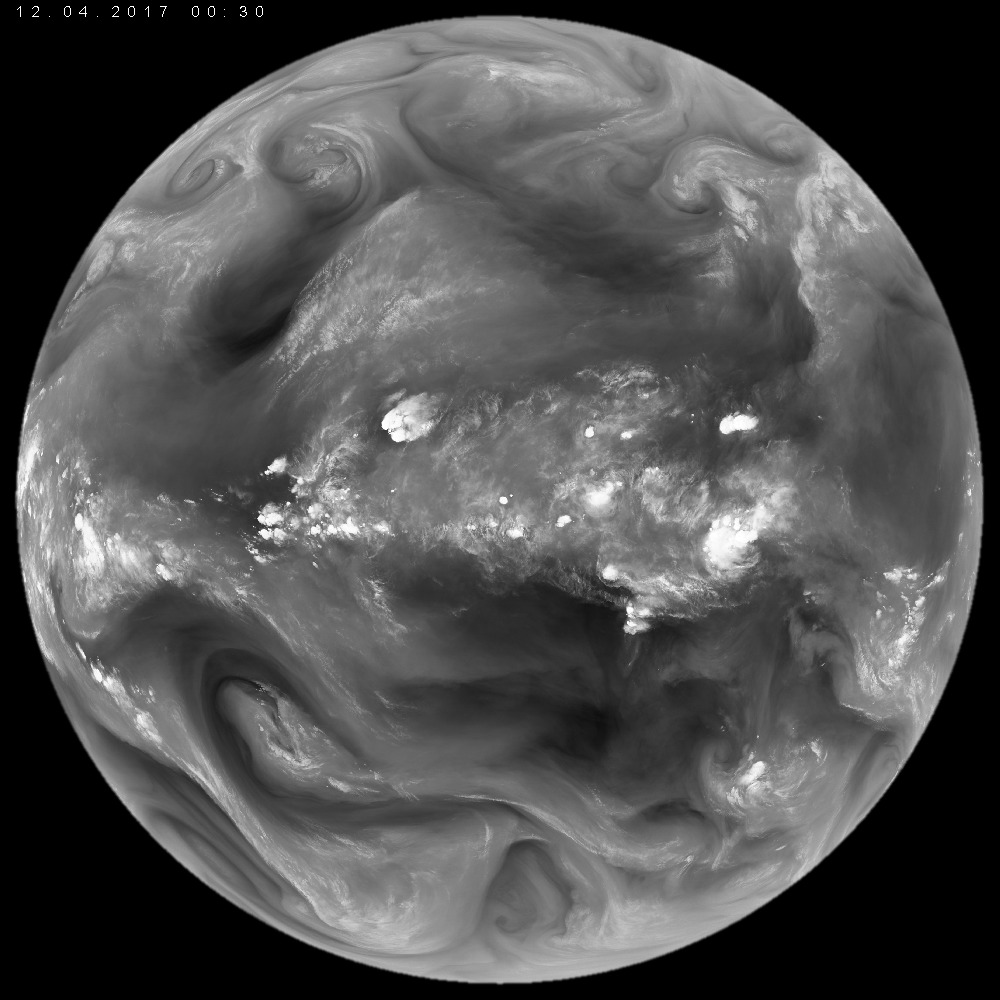 Martin Setvák, ČHMÚ
Odrazy slunečního záření v radiometrech geostacionárních družic
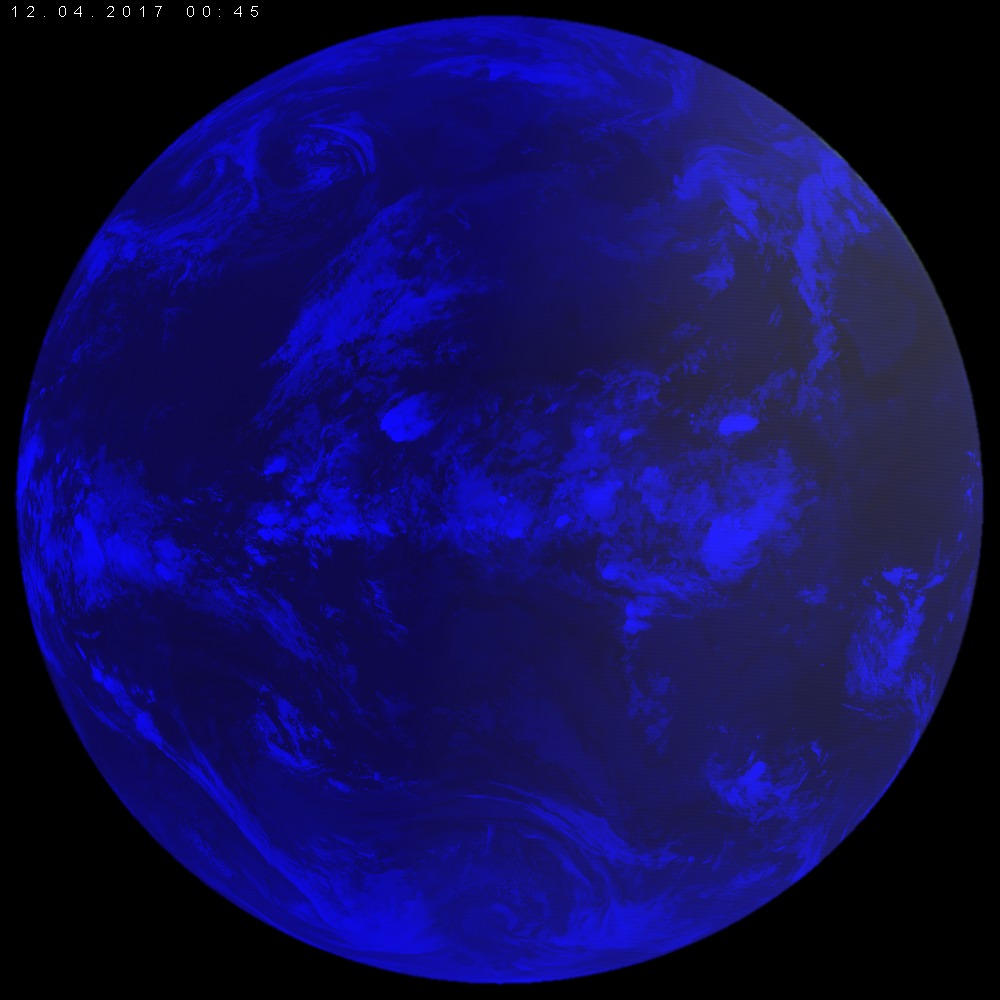 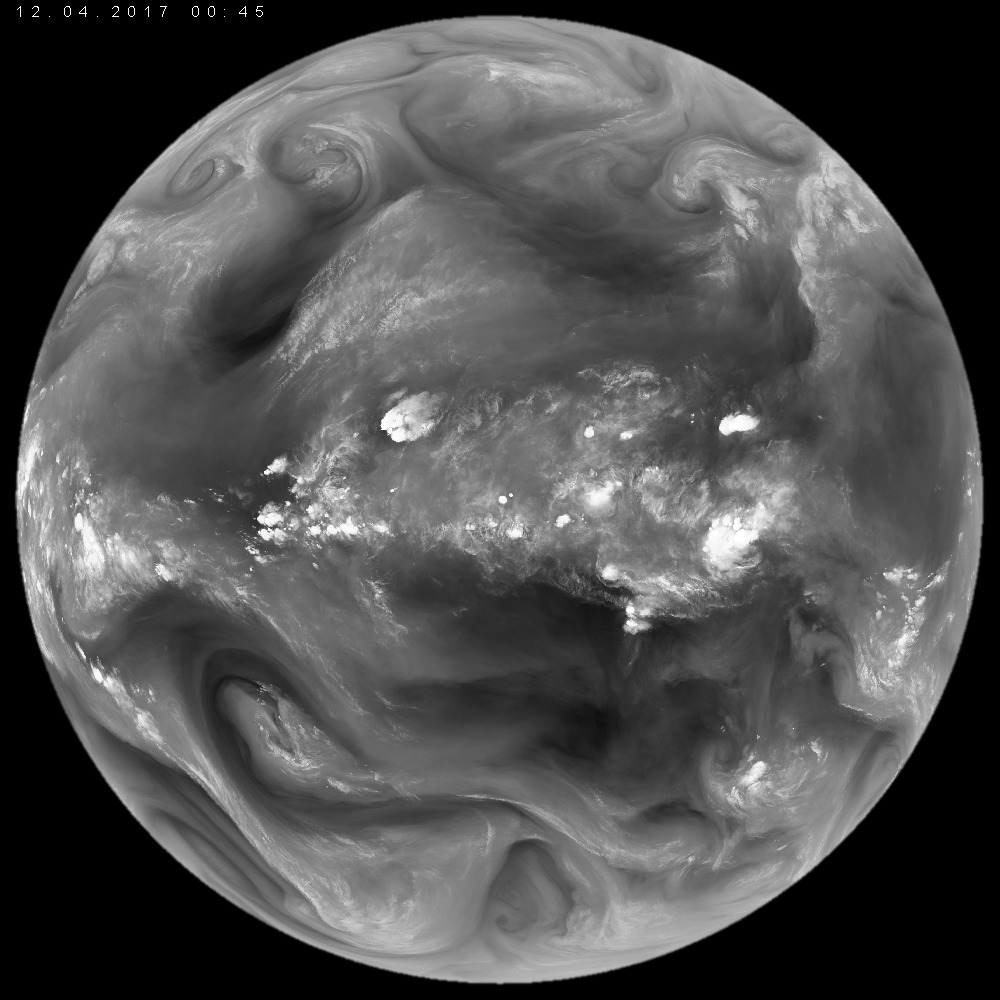 Martin Setvák, ČHMÚ
Odrazy slunečního záření v radiometrech geostacionárních družic
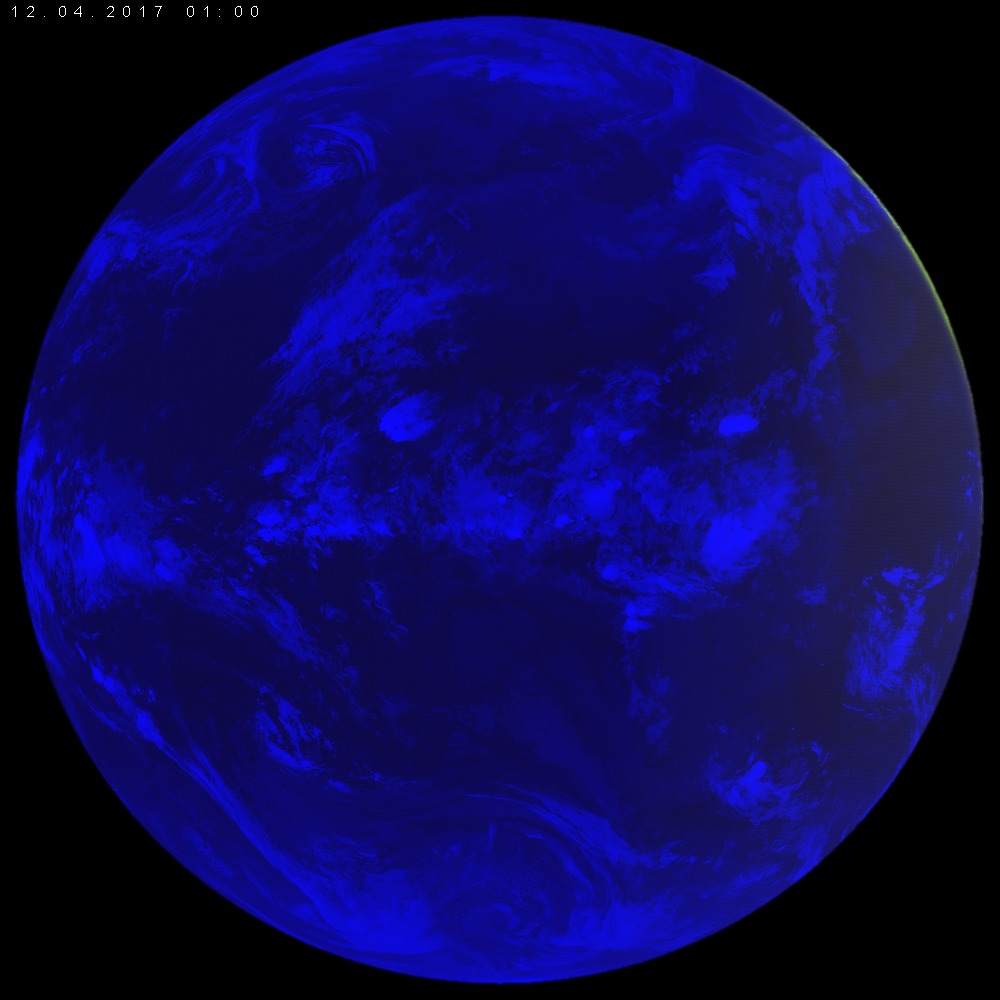 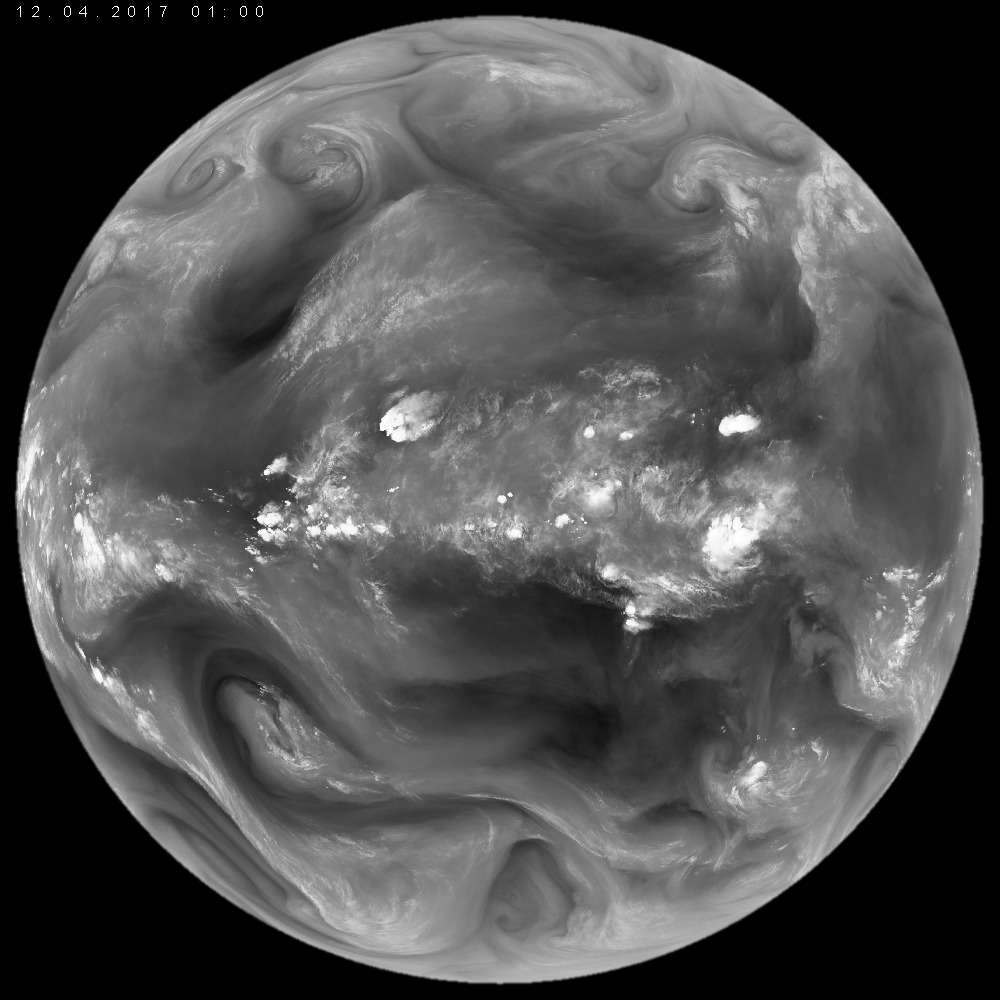 Martin Setvák, ČHMÚ
Odrazy slunečního záření v radiometrech geostacionárních družic
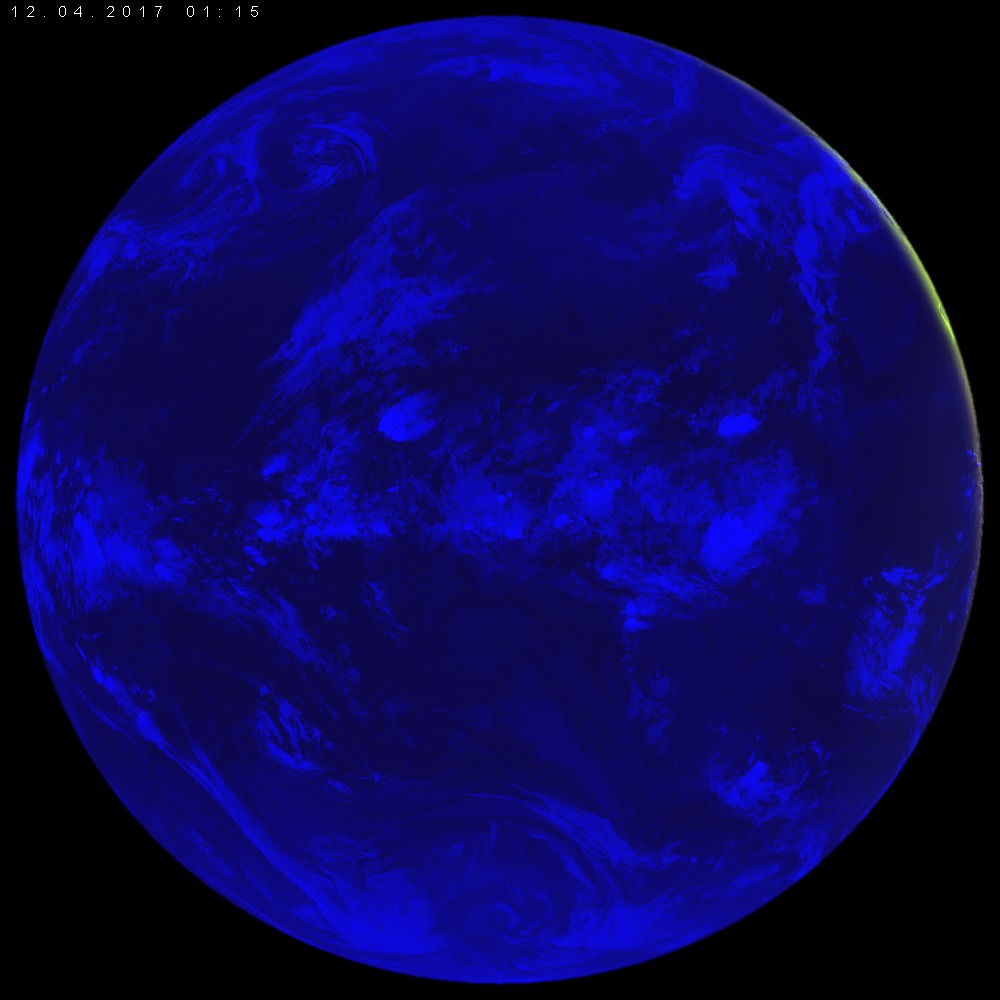 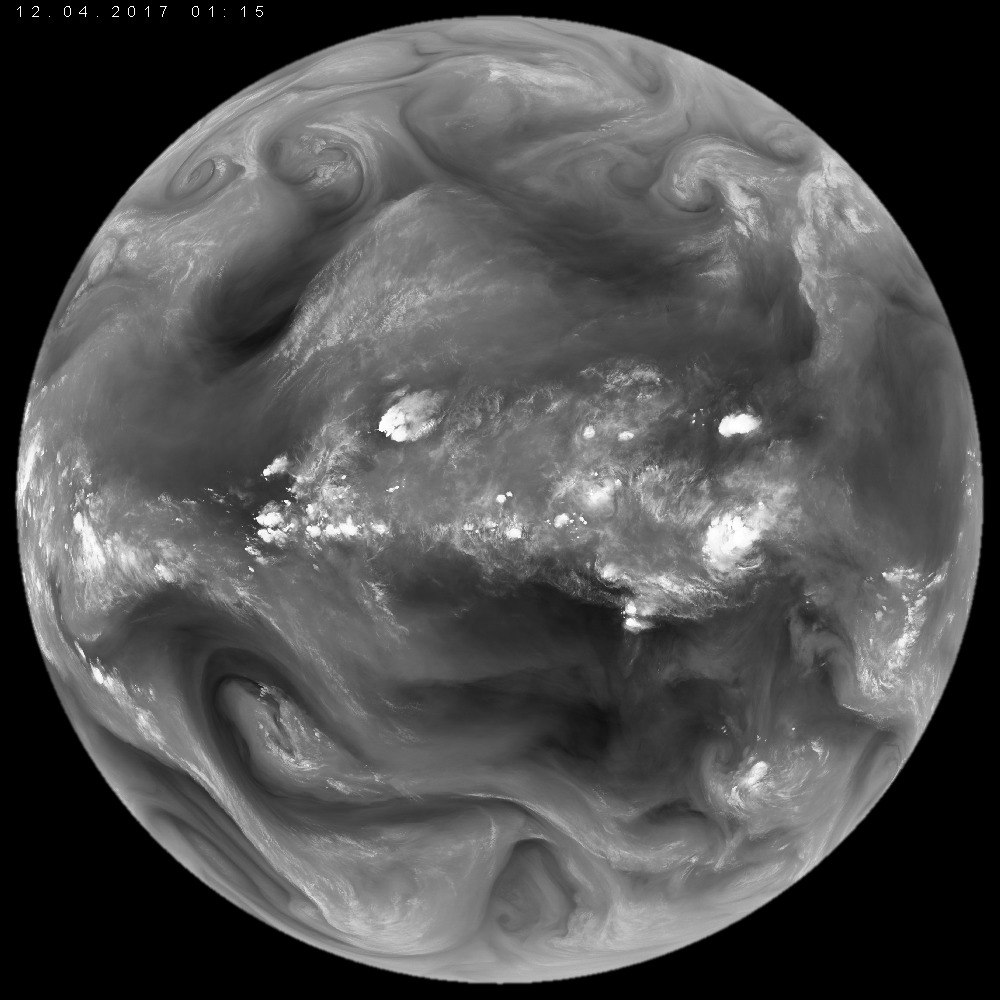 Martin Setvák, ČHMÚ
Odrazy slunečního záření v radiometrech geostacionárních družic
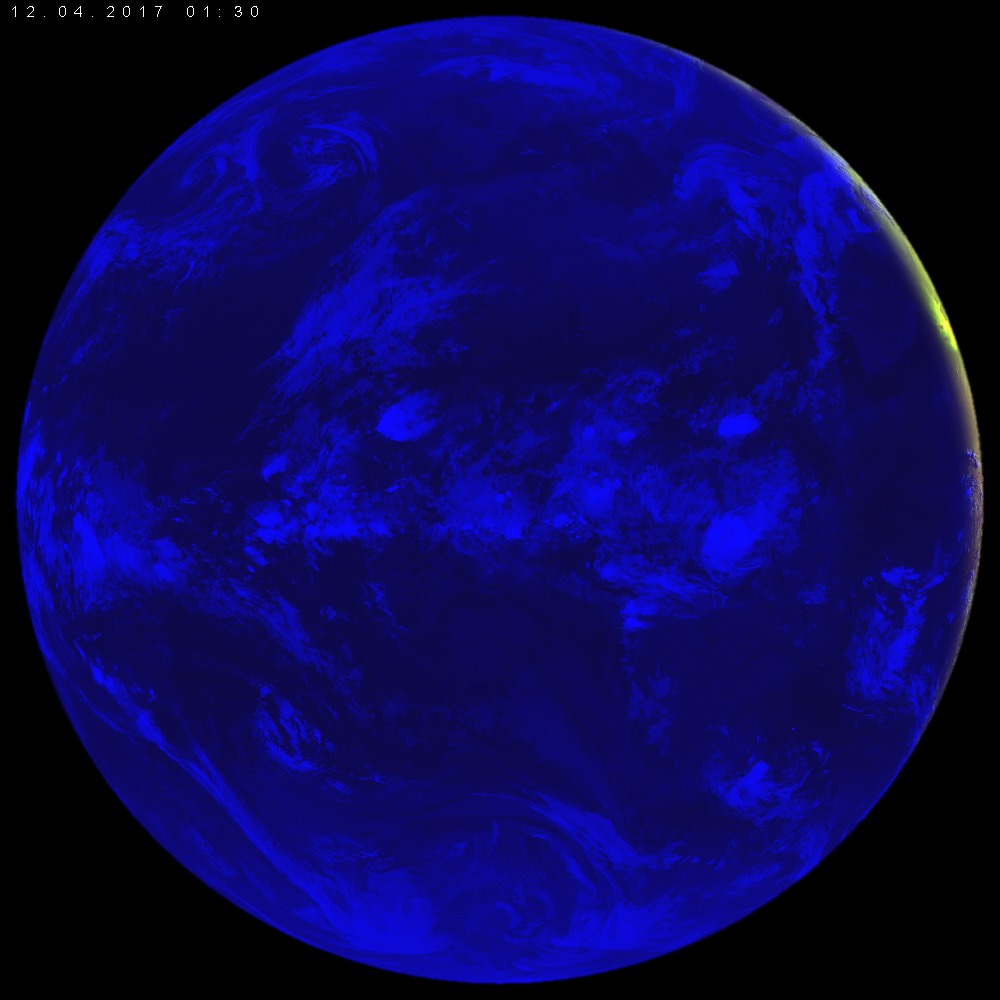 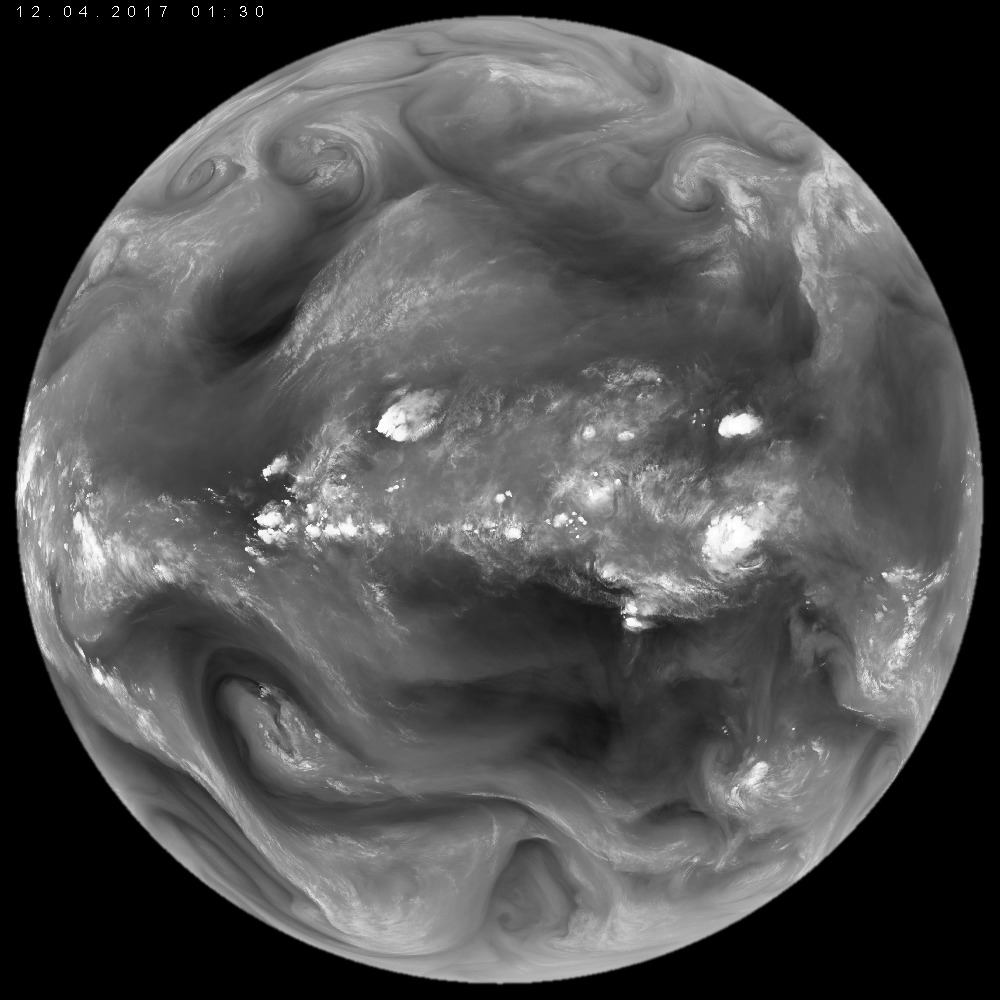 Martin Setvák, ČHMÚ
Odrazy slunečního záření v radiometrech geostacionárních družic
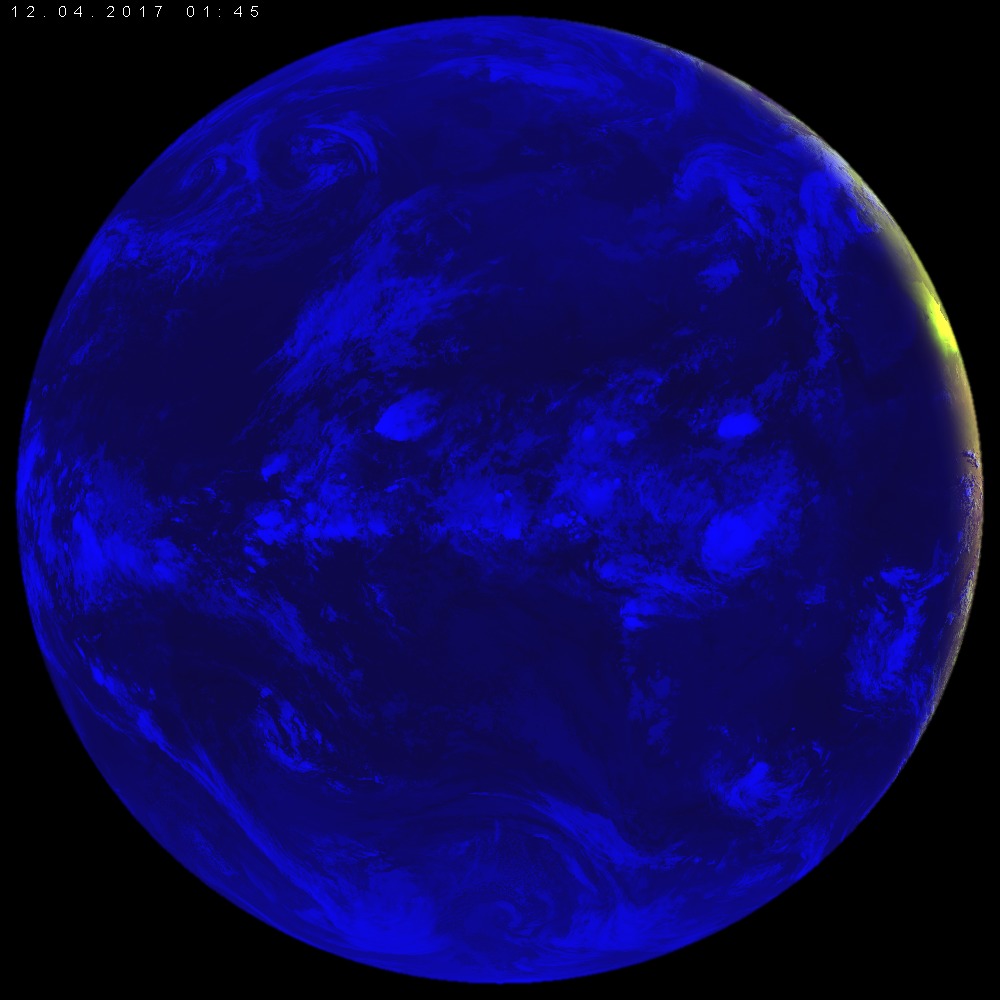 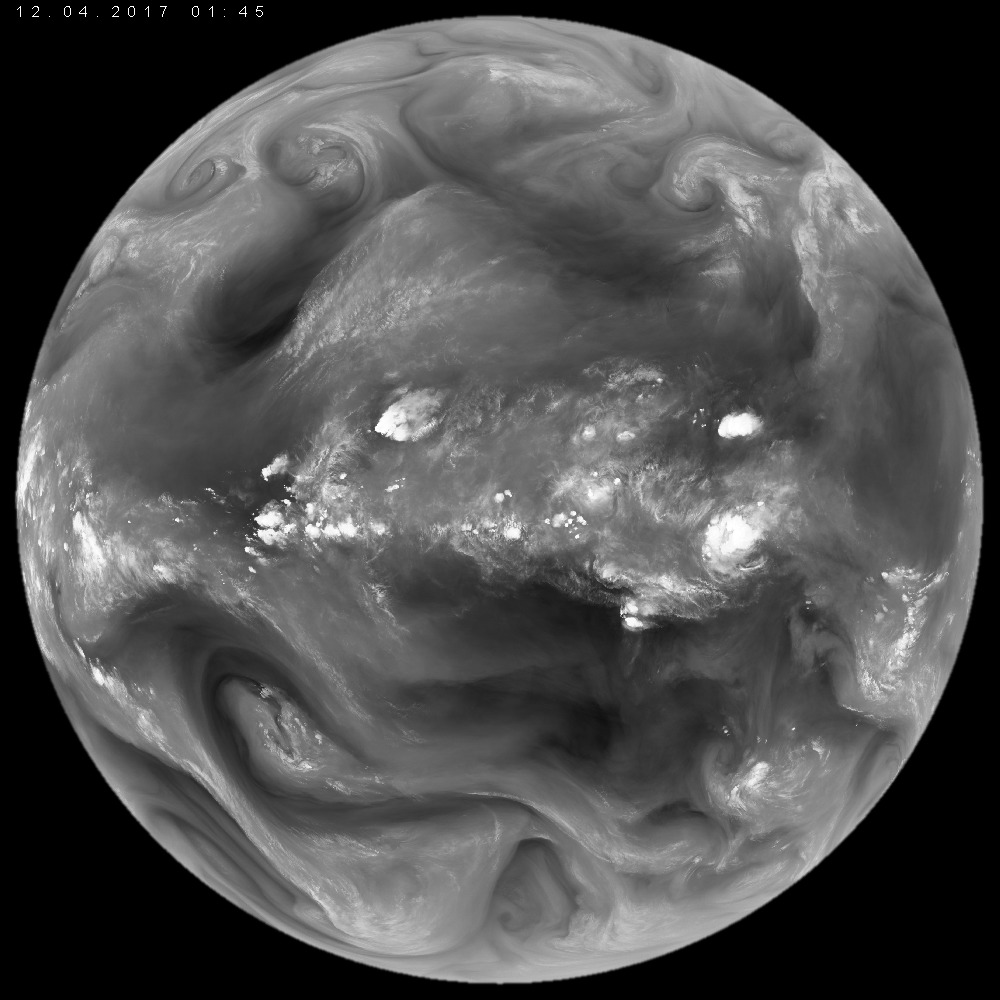 Martin Setvák, ČHMÚ
Odrazy slunečního záření v radiometrech geostacionárních družic
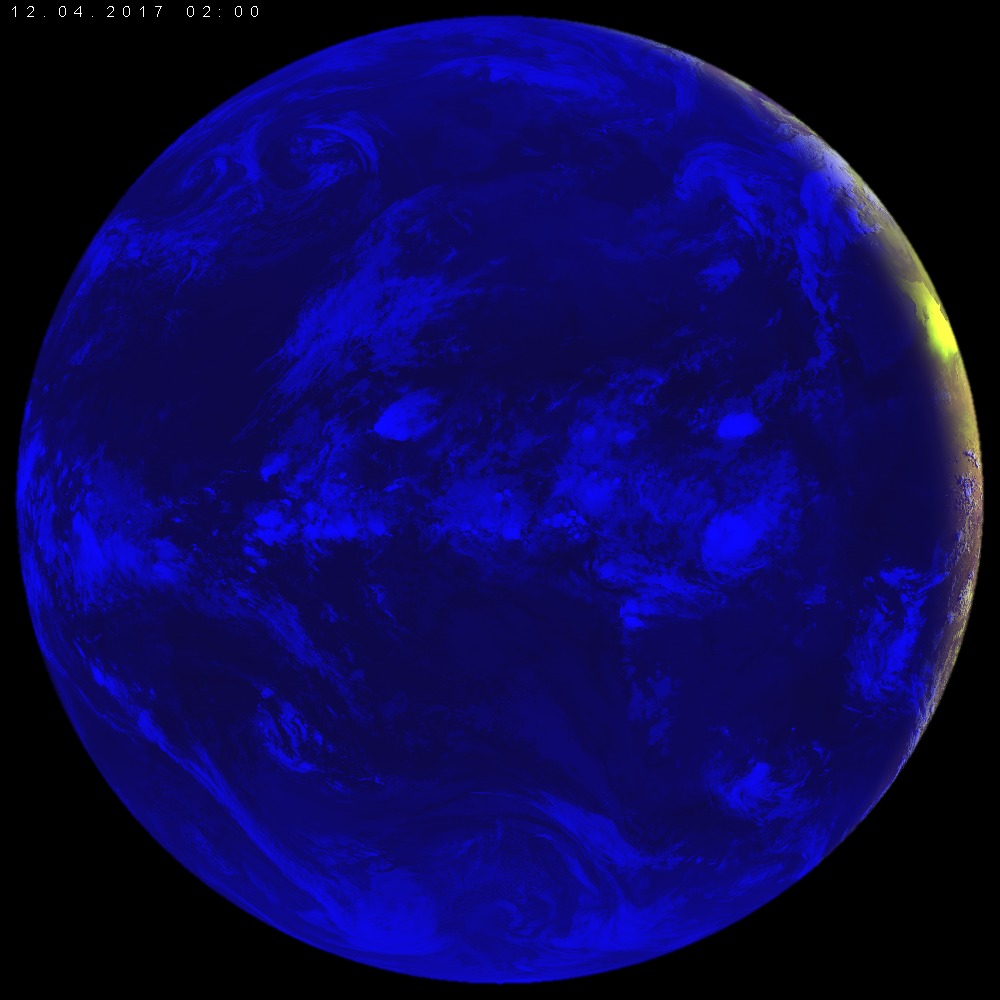 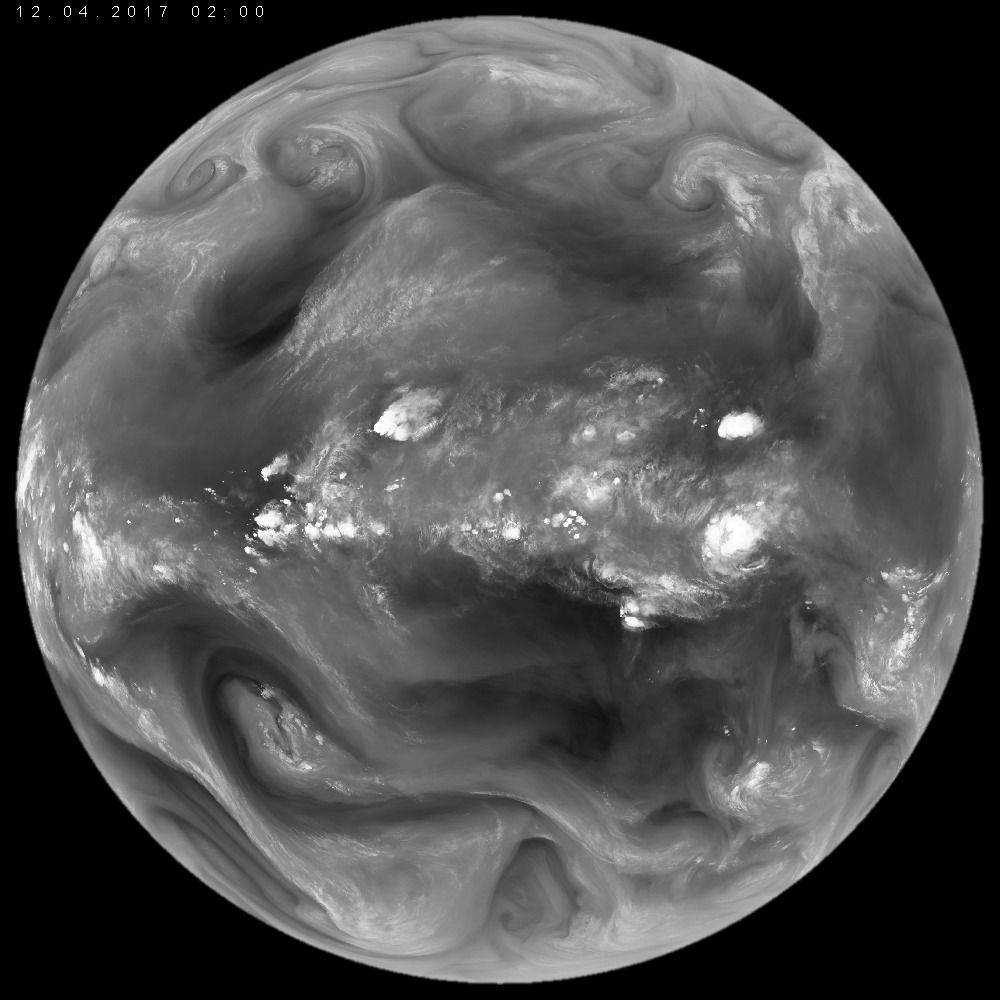 Martin Setvák, ČHMÚ
Odrazy slunečního záření v radiometrech geostacionárních družic
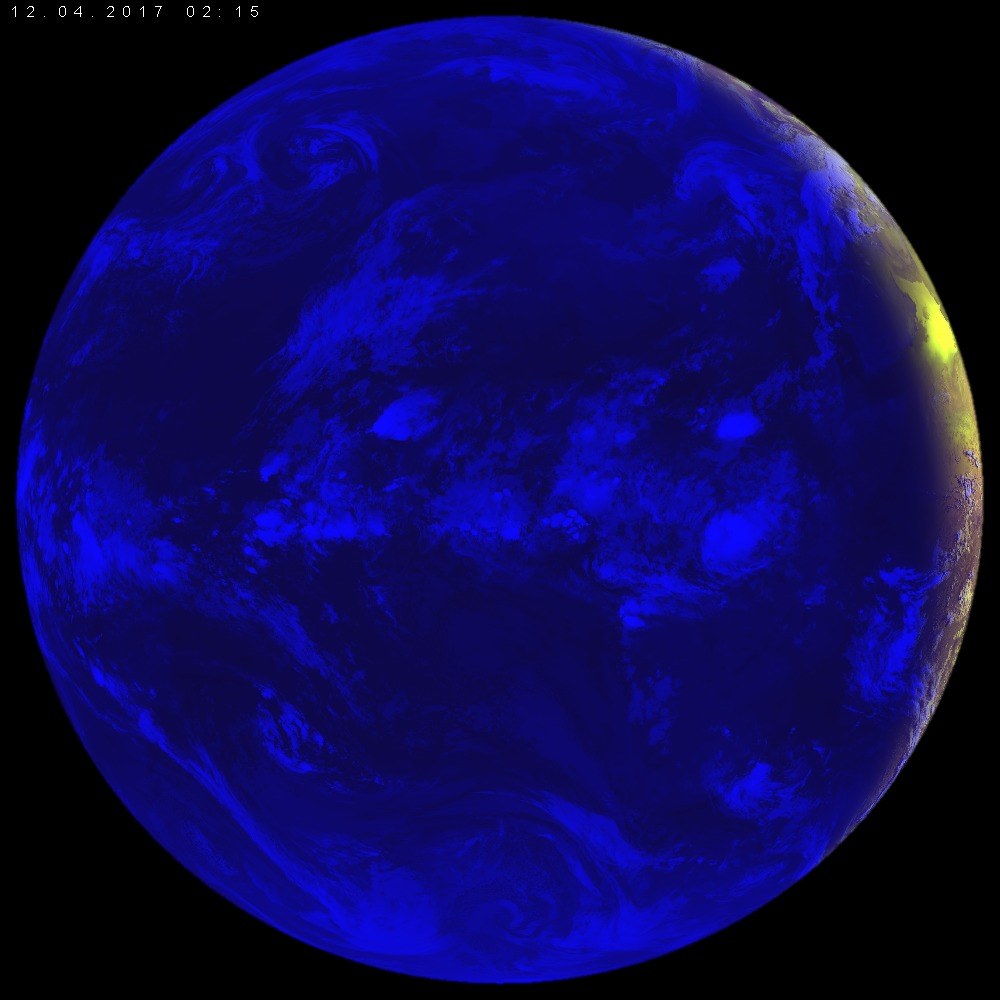 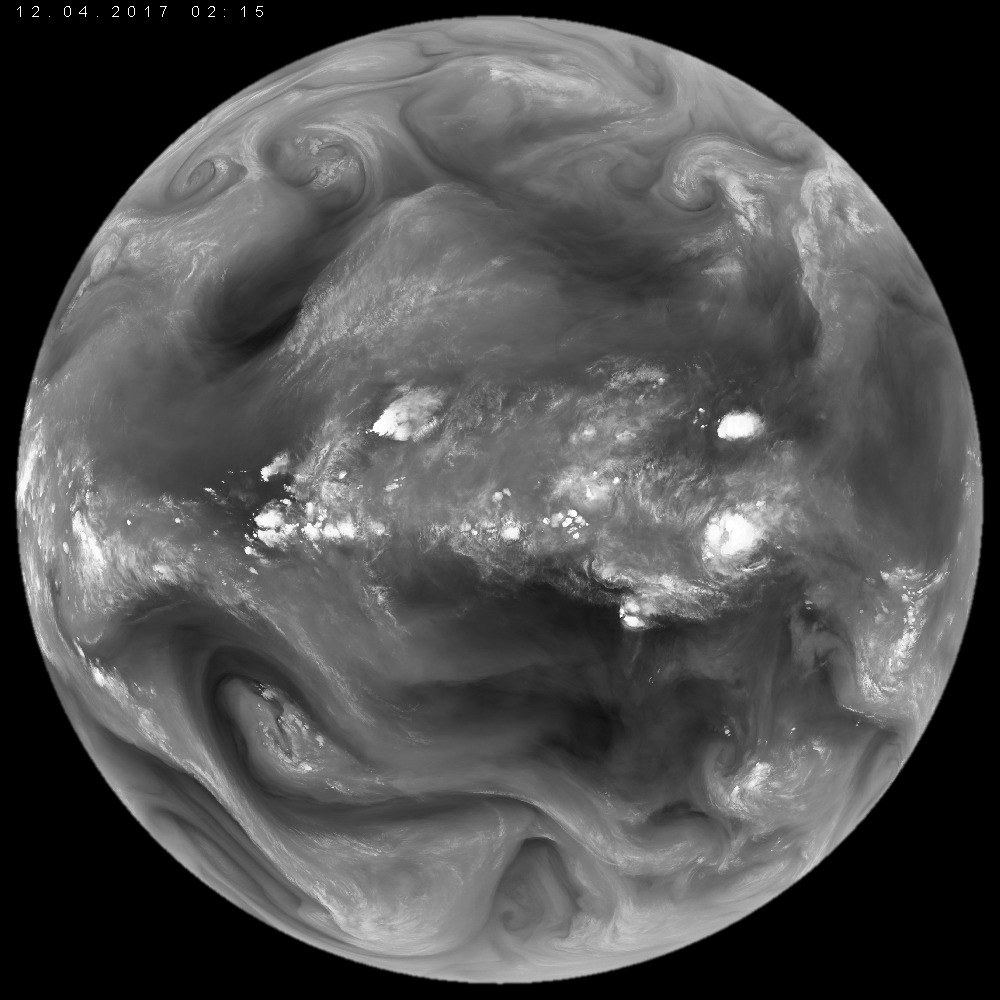 Martin Setvák, ČHMÚ
Odrazy slunečního záření v radiometrech geostacionárních družic
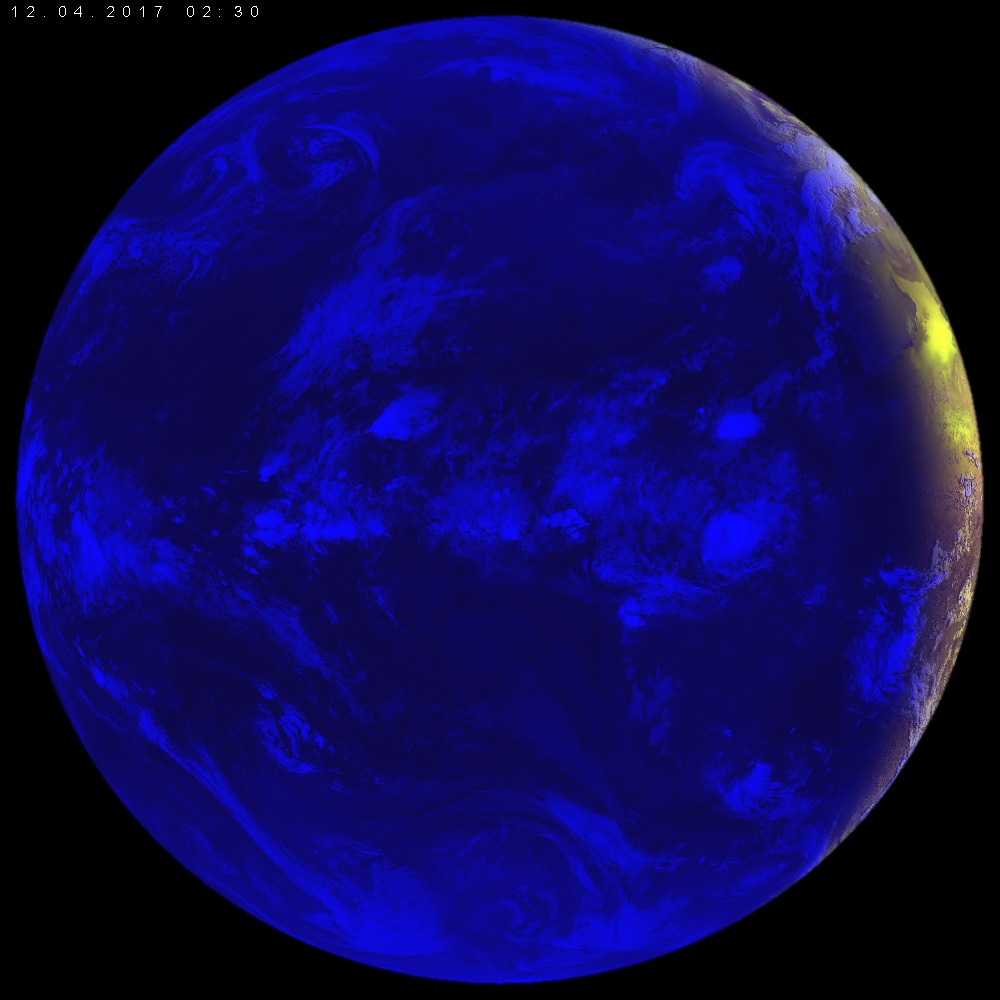 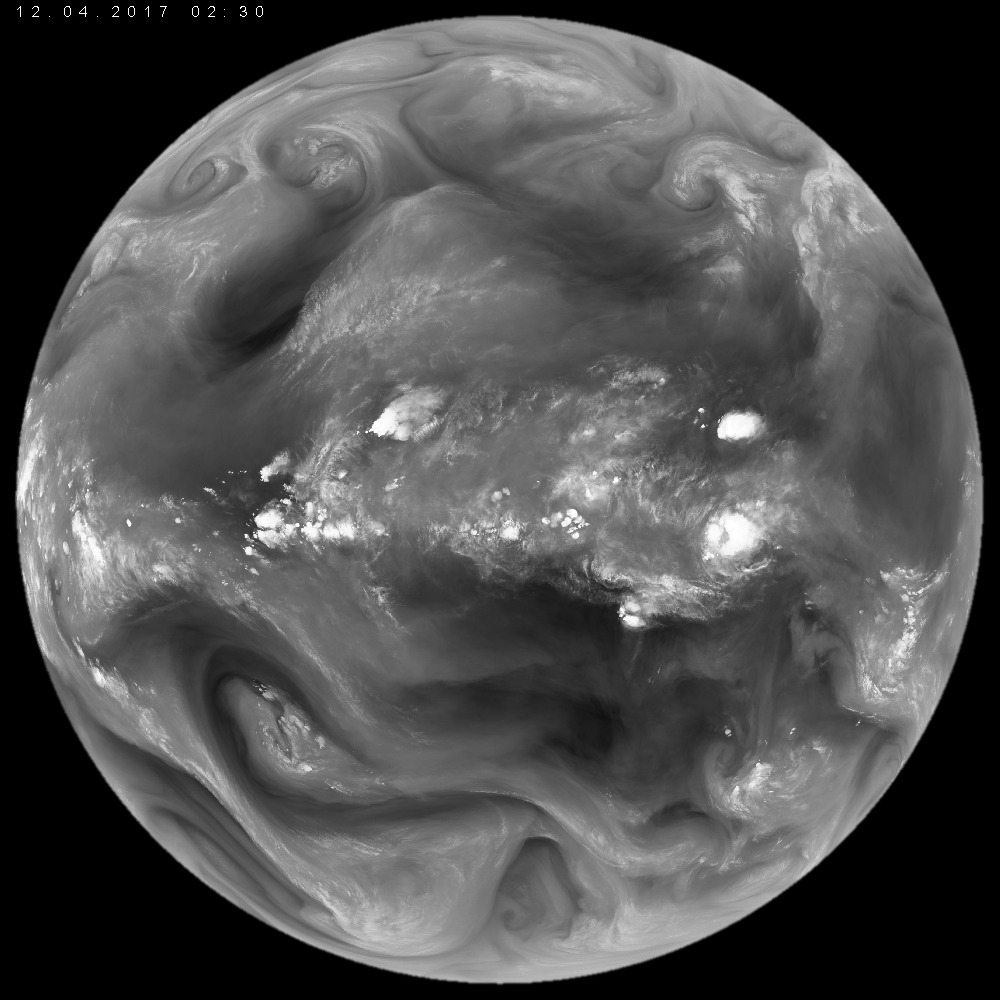 Martin Setvák, ČHMÚ
Zrcadlení Slunce na vodní hladině („Sun glint“)
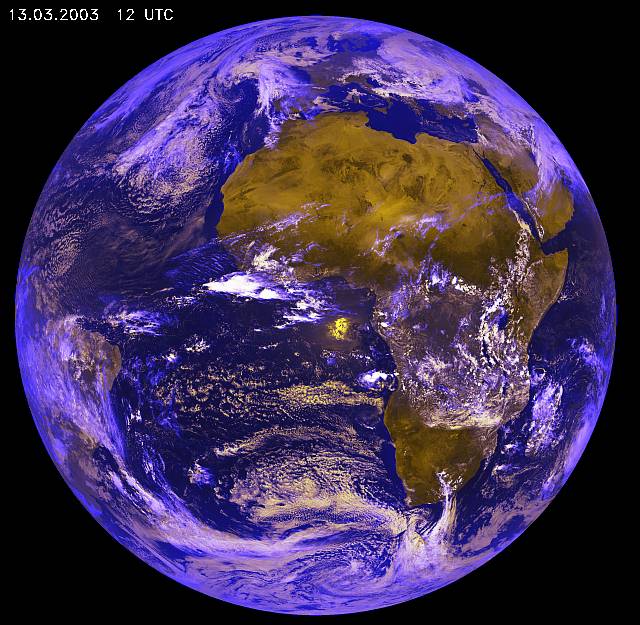 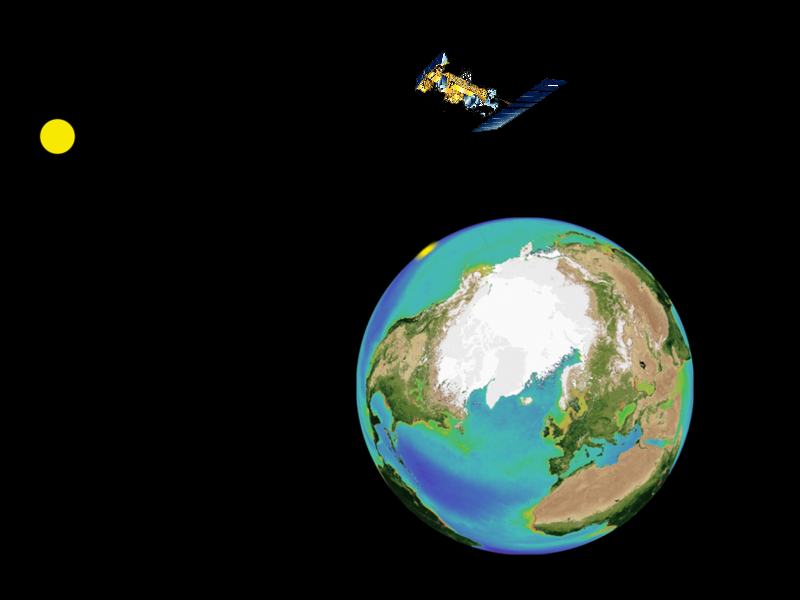 Martin Setvák, ČHMÚ
Zrcadlení Slunce na vodní hladině („Sun glint“)
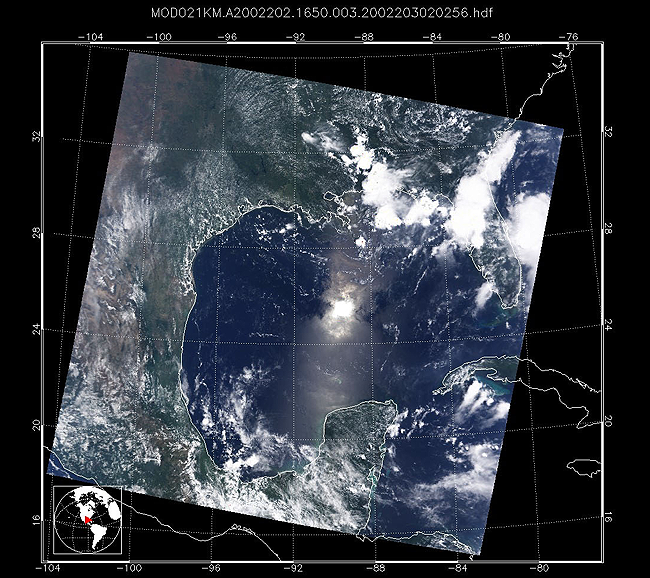 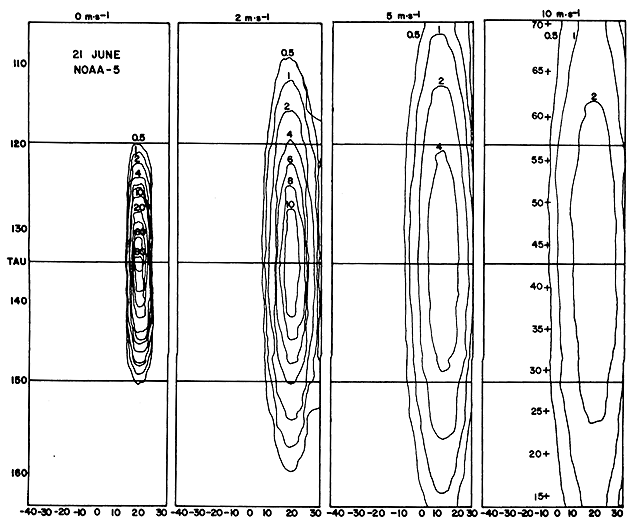 Charakter odrazu Slunce na vodní hladině (jeho tvar, intenzita a rozsah) silně závislý na geometrii snímání a na momentální stavu vodní hladiny (velikost a orientace vln), tedy na vlastnostech proudění těsně nad vodní hladinou.
Martin Setvák, ČHMÚ
Zrcadlení Slunce na vodní hladině („Sun glint“)
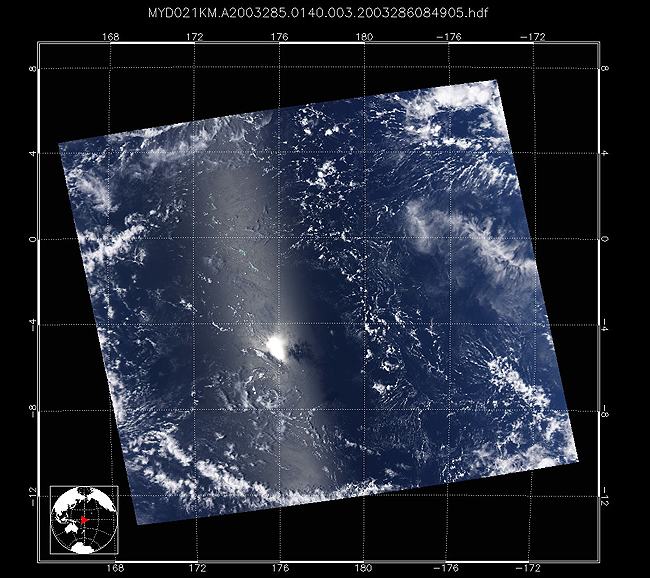 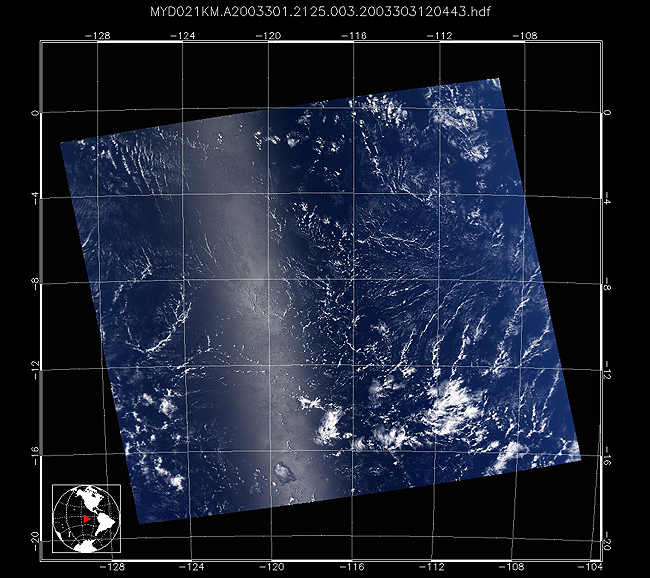 Martin Setvák, ČHMÚ
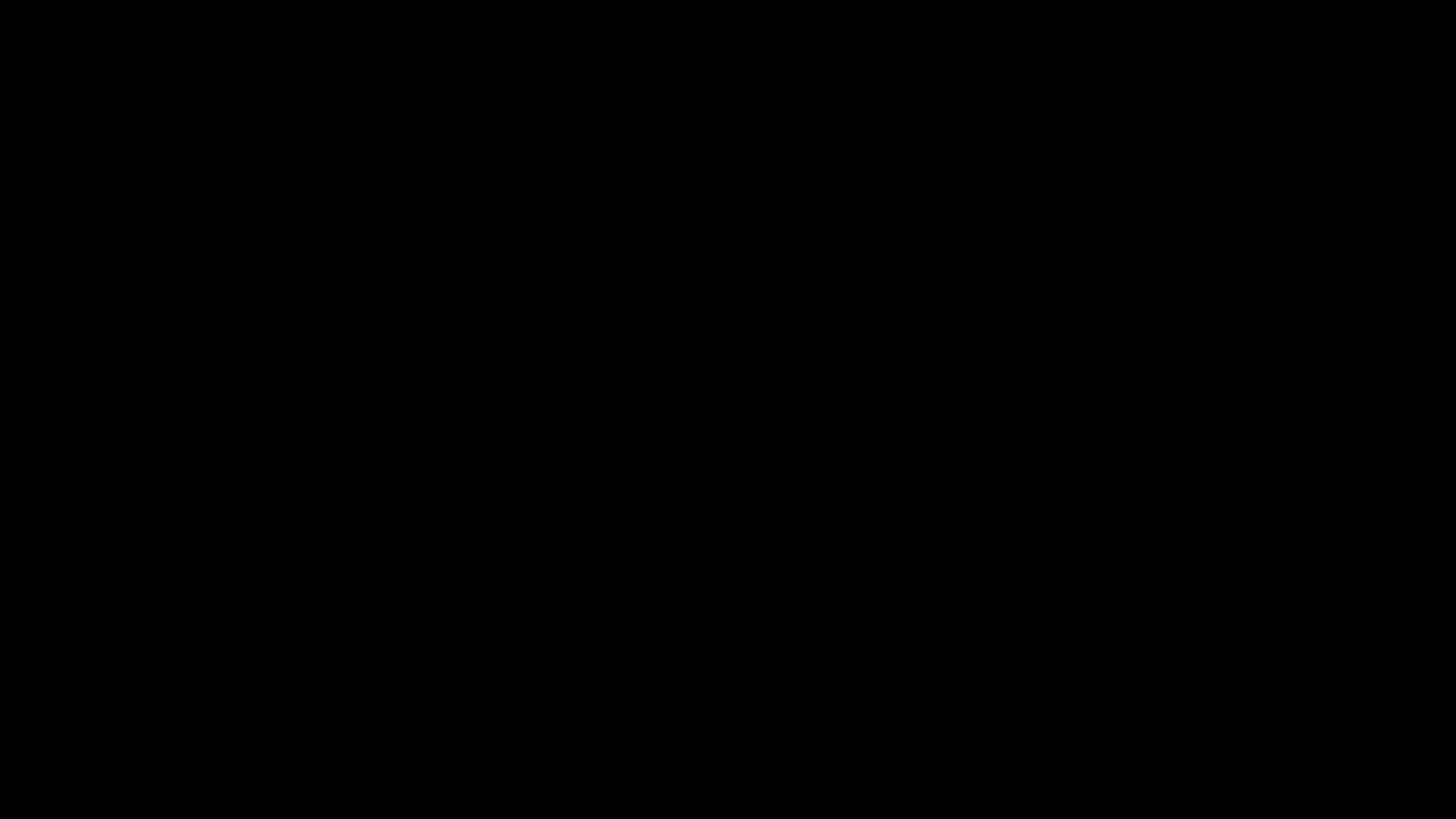 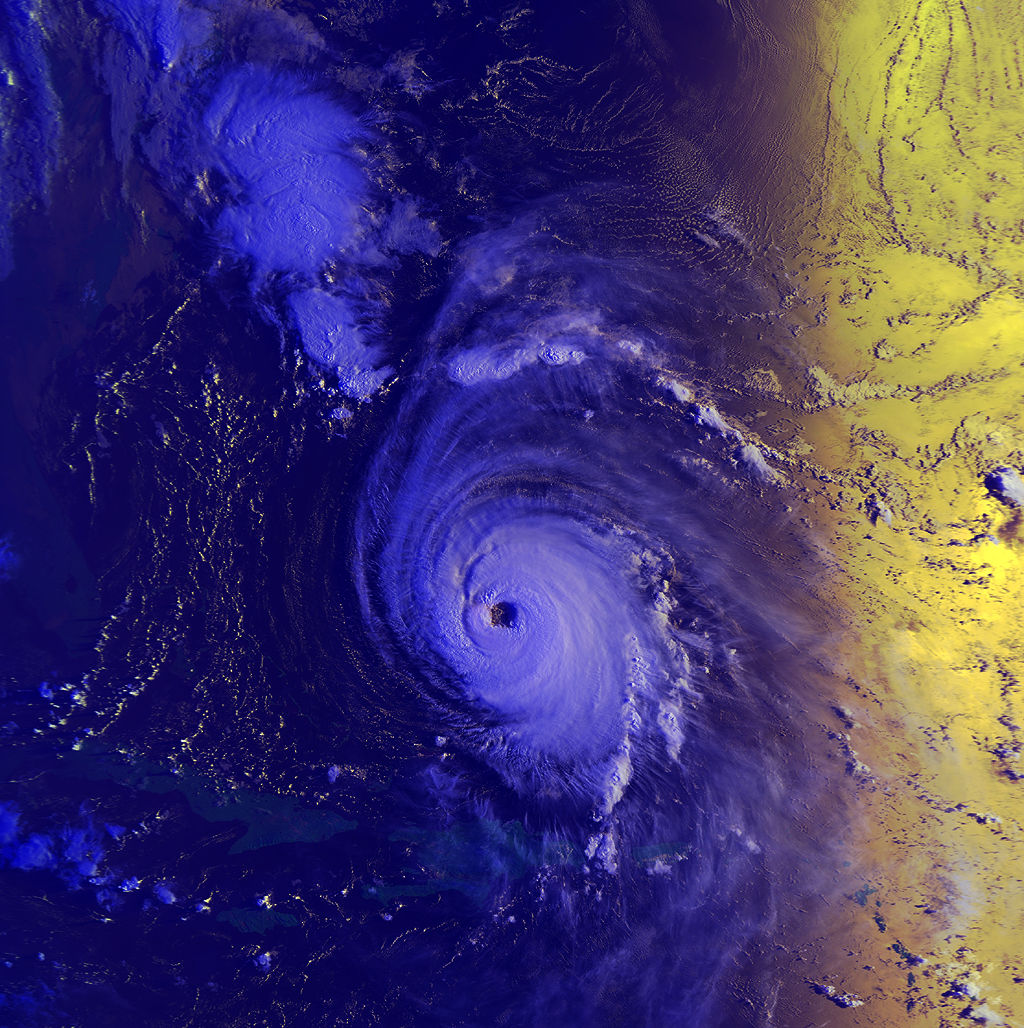 67
Isabel - 15.9.2003 11:30 UTC  NOAA 15
Nejednoznačnost hlavičkového času souborů (snímků)
Různé zdroje dat – různá konvence ohledně hlavičkového času měření:

v některých případech se vztahuje k začátku měření, snímání, bloku dat(MSG HRIT, AVHRR, MODIS)

jindy je hlavičkový čas vztažen ke konci měření(MSG NAT, radarová měření ČHMÚ)

„okamžitá měření“ (např. blesková data) – jednoznačnost času
Možný problém při porovnávání „blízkých“ dat různého původu, např. družice (MSG, AVHRR, MODIS) x radar, MSG x AVHRR/MODIS, družice/radar x pozemní data, aj.
Zanedbatelné při běžném (synoptickém) využití družicových a radarových dat, ale významné zejména při detailních studiích konvektivních bouří, v nowcastingu, při validaci odvozených produktů (např. SAFNWC), aj.
Martin Setvák, ČHMÚ
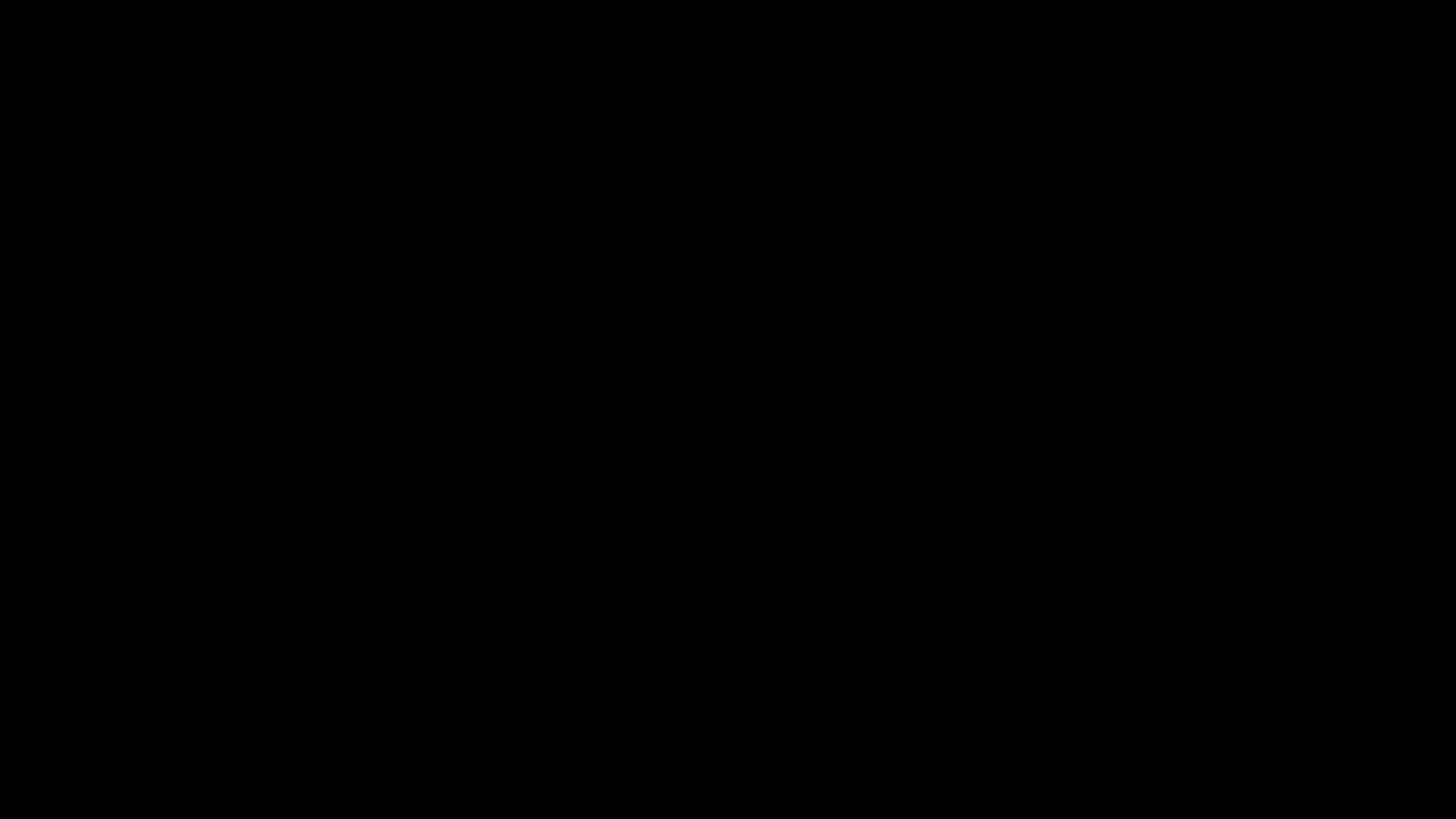 KONEC ČTVRTÉ ČÁSTI
69
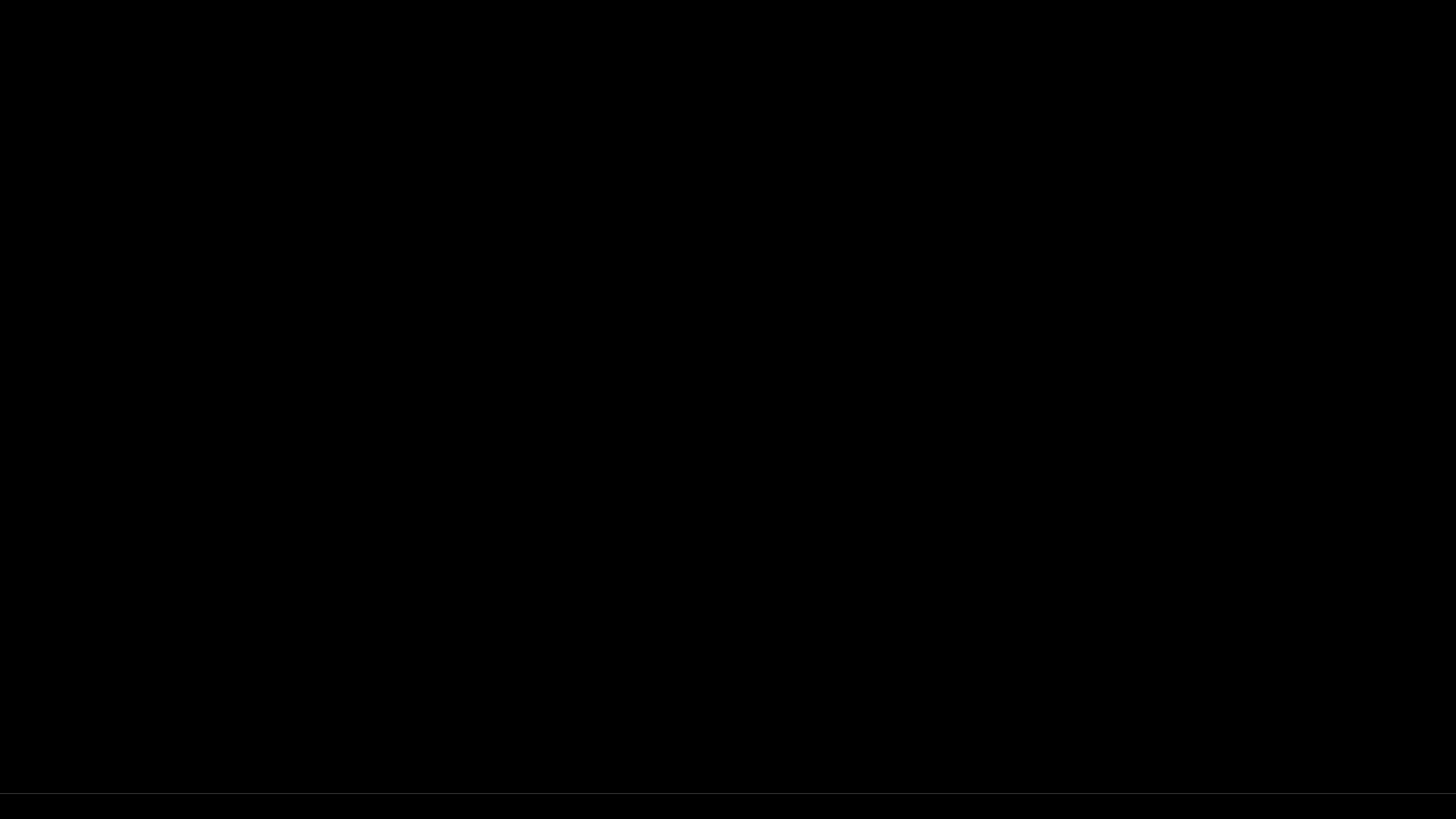 70
Martin Setvák, ČHMÚ